WE
CAN
READ
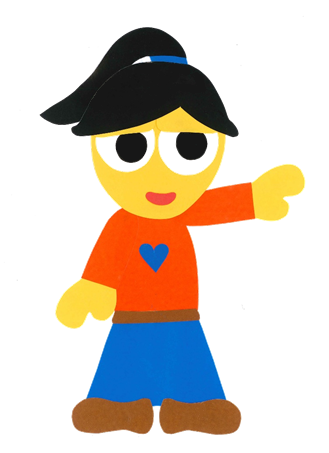 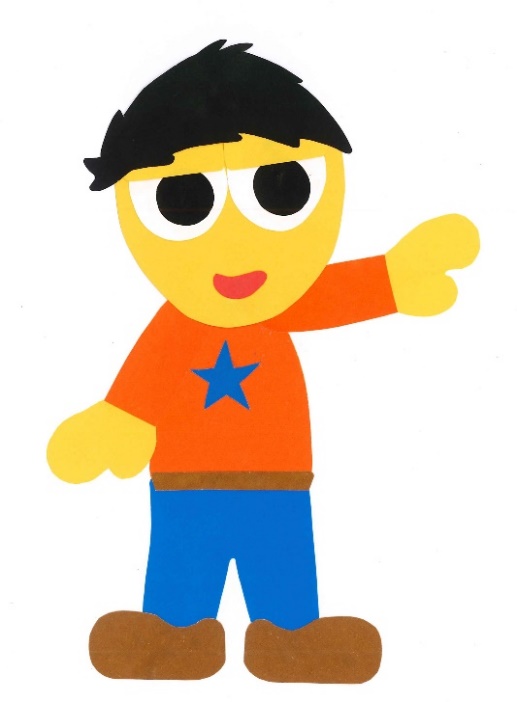 Donald Joyce  
www.teacherdonald.com
At The Zoo
By:
Donald Joyce
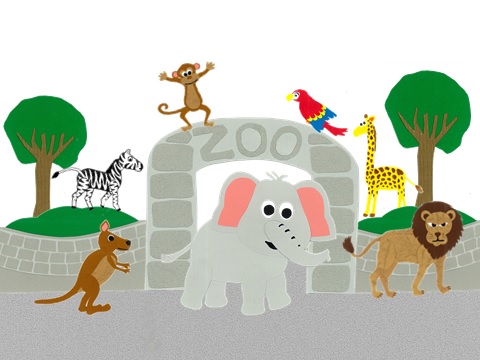 WE CAN READ
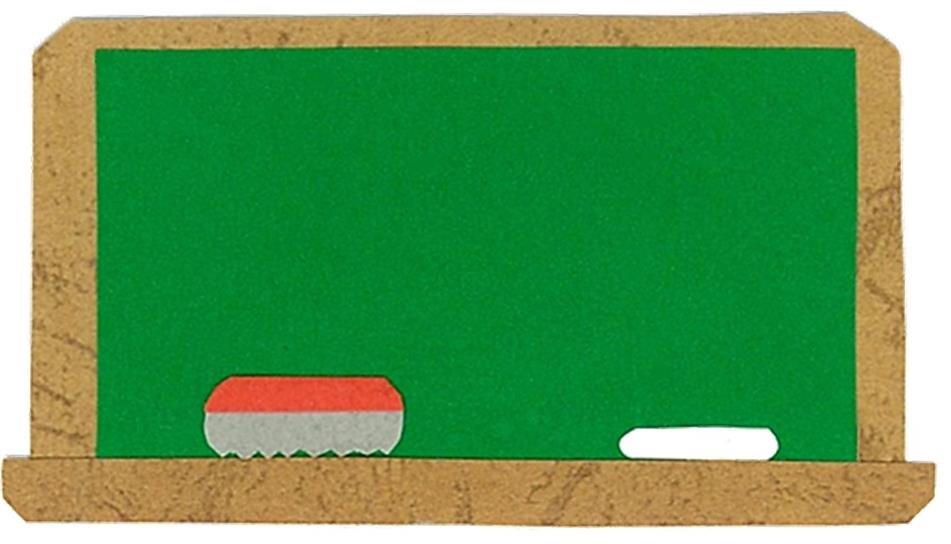 Let’s 
Talk!
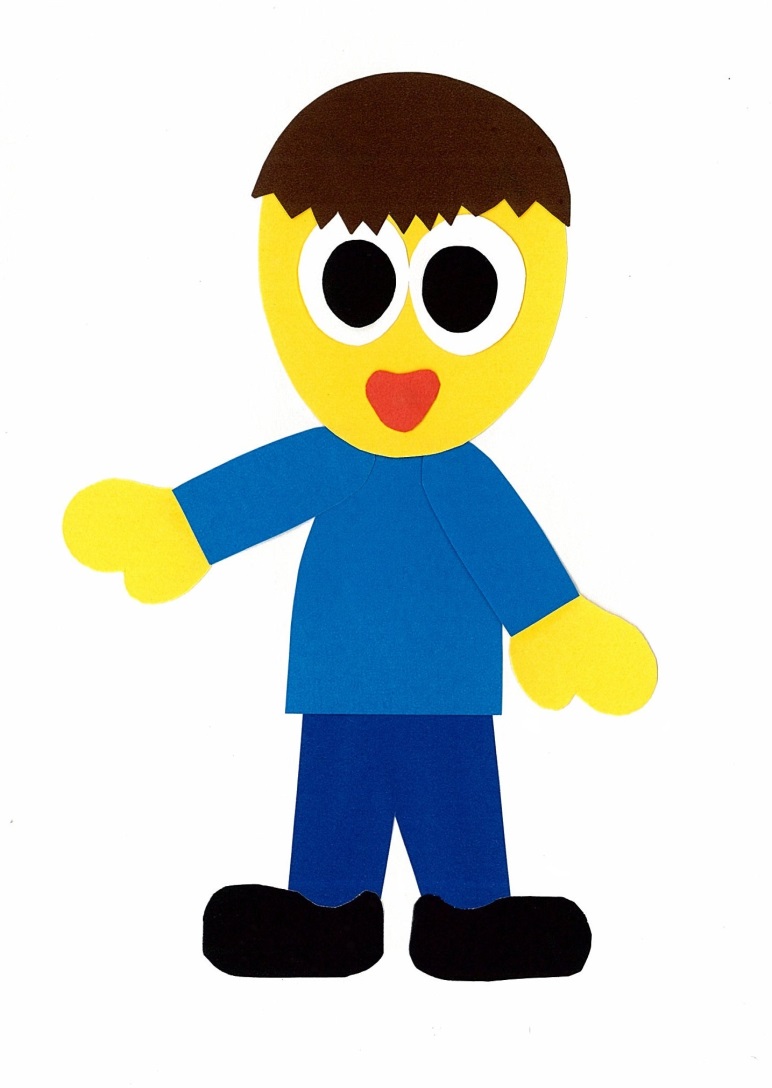 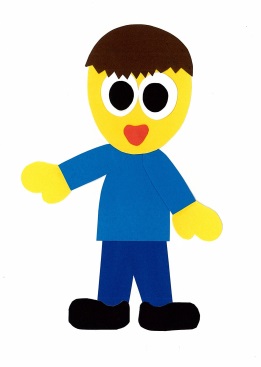 What can you see 
at the zoo?
I can see __.
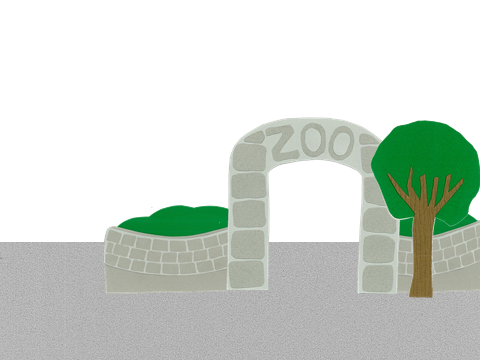 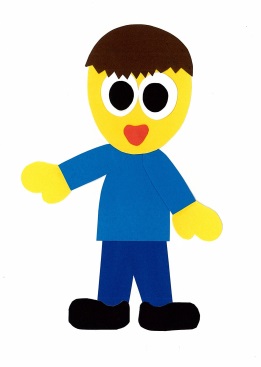 What’s your favorite 
animal?
I like ___s.
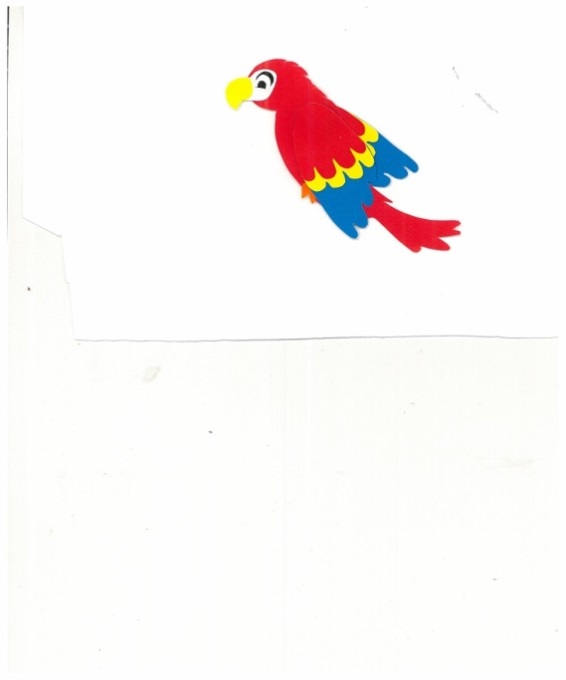 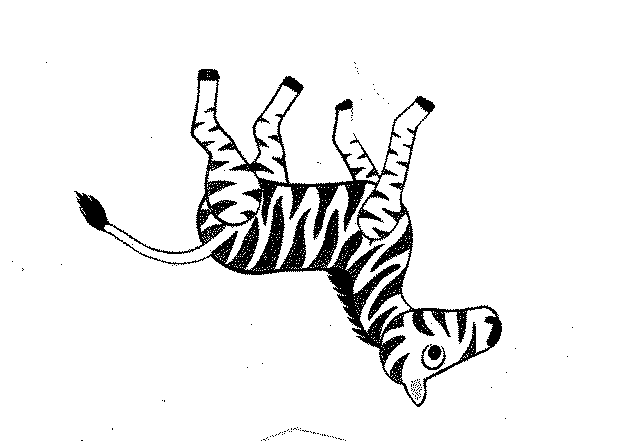 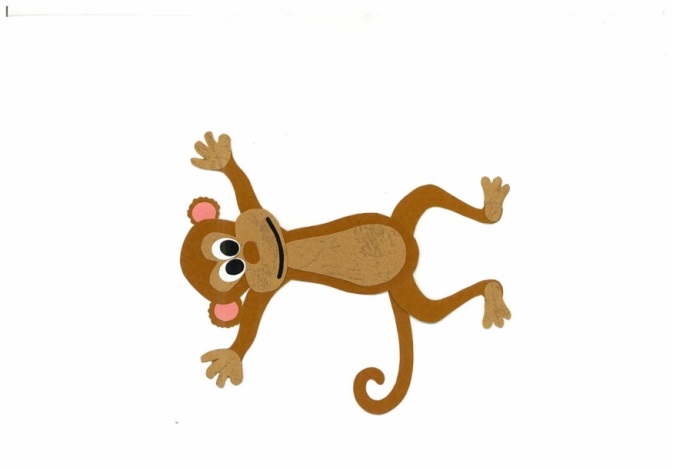 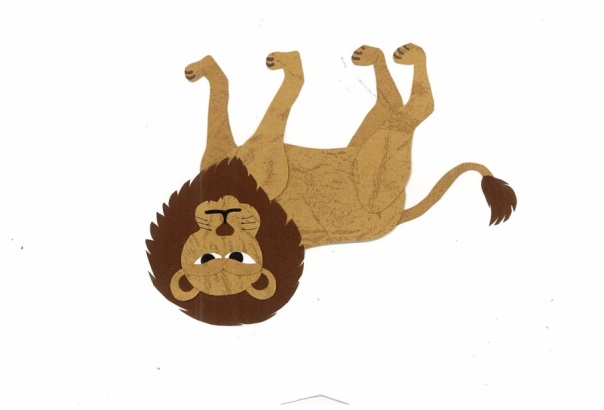 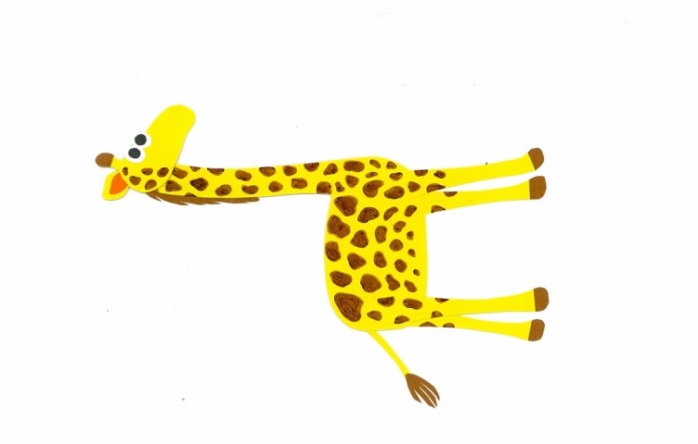 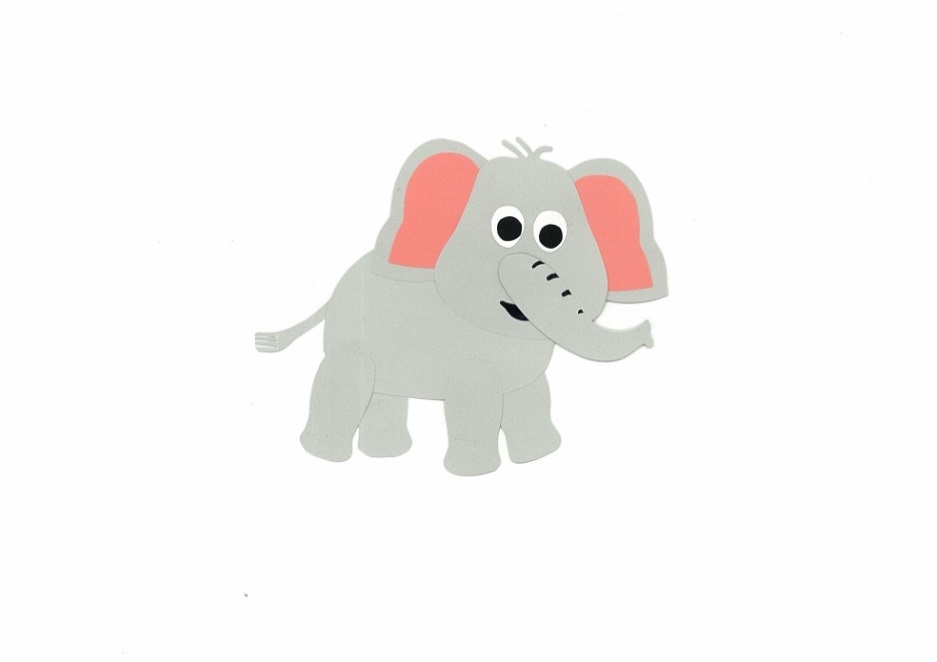 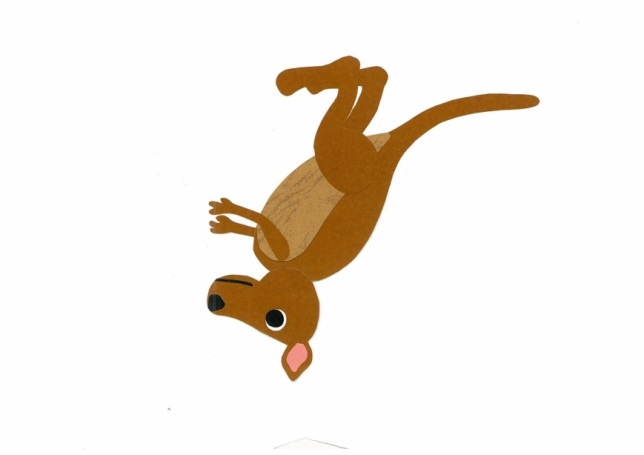 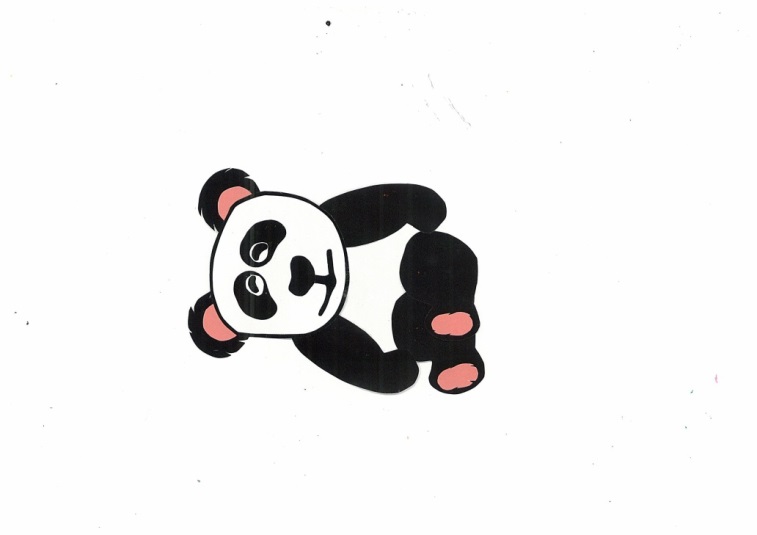 Me too!
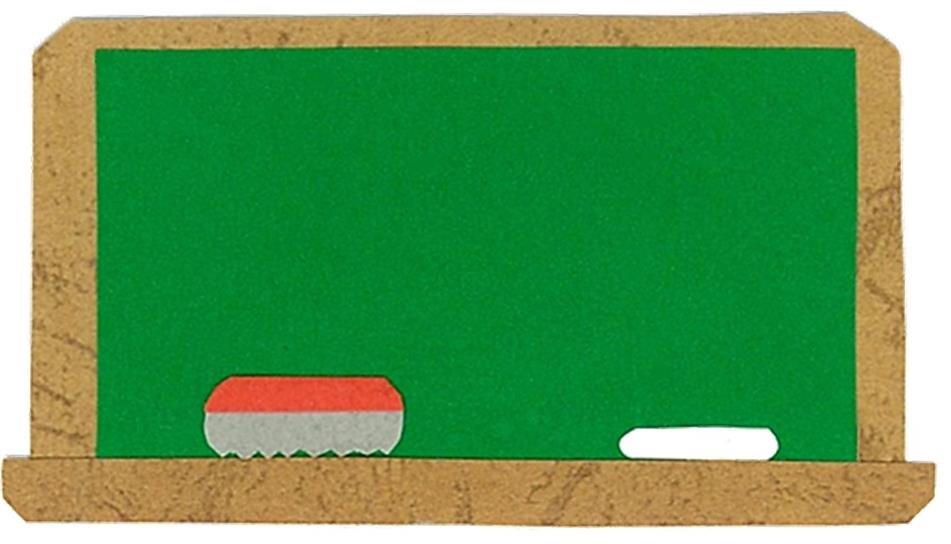 Let’s 
Learn!
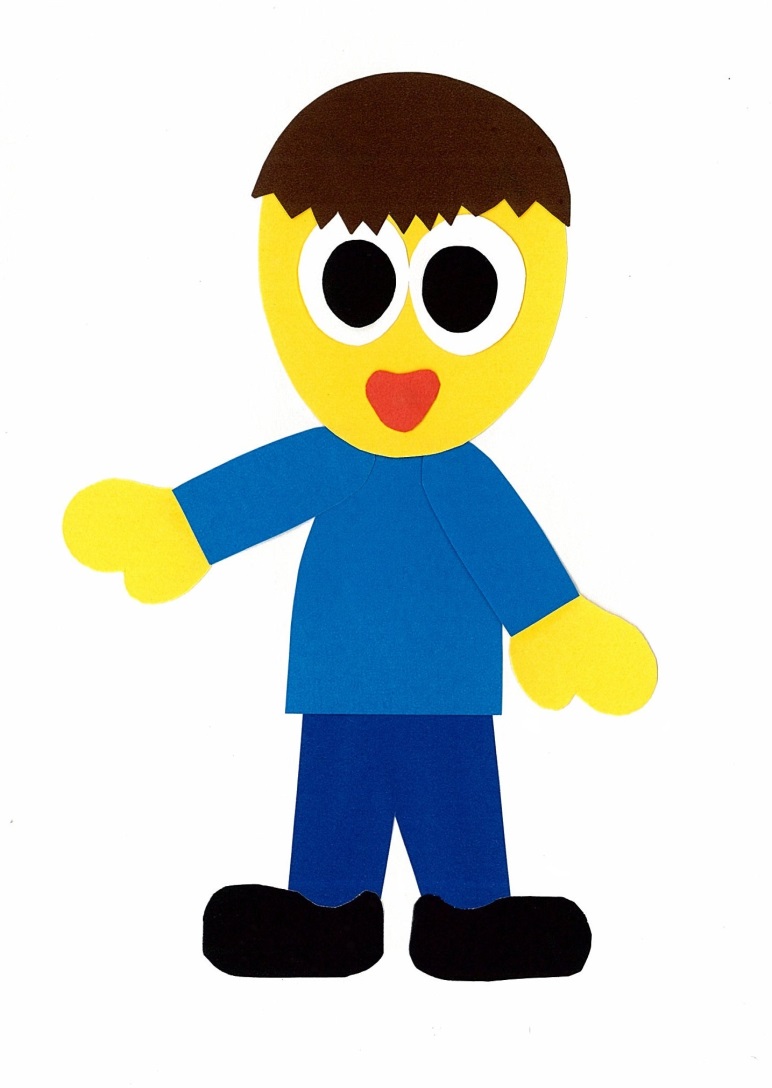 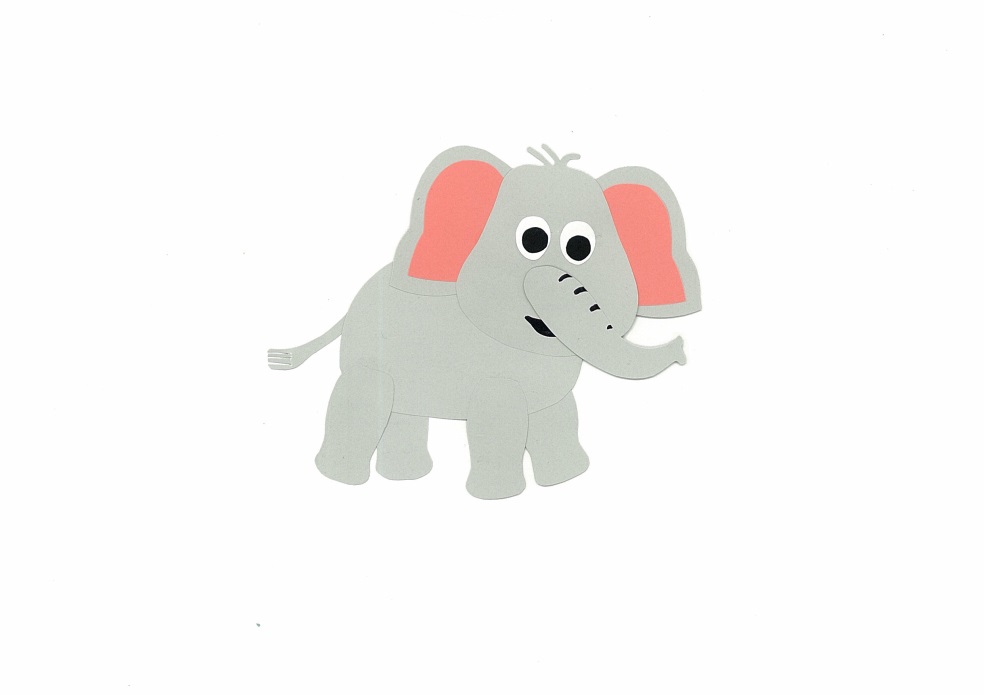 giraffe
elephant
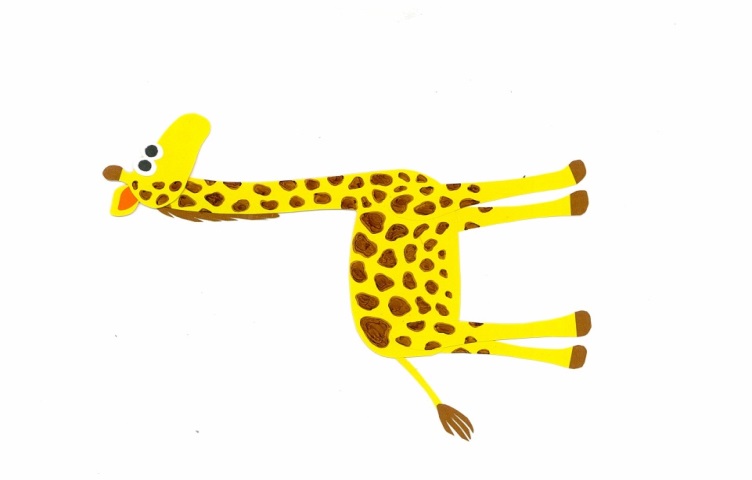 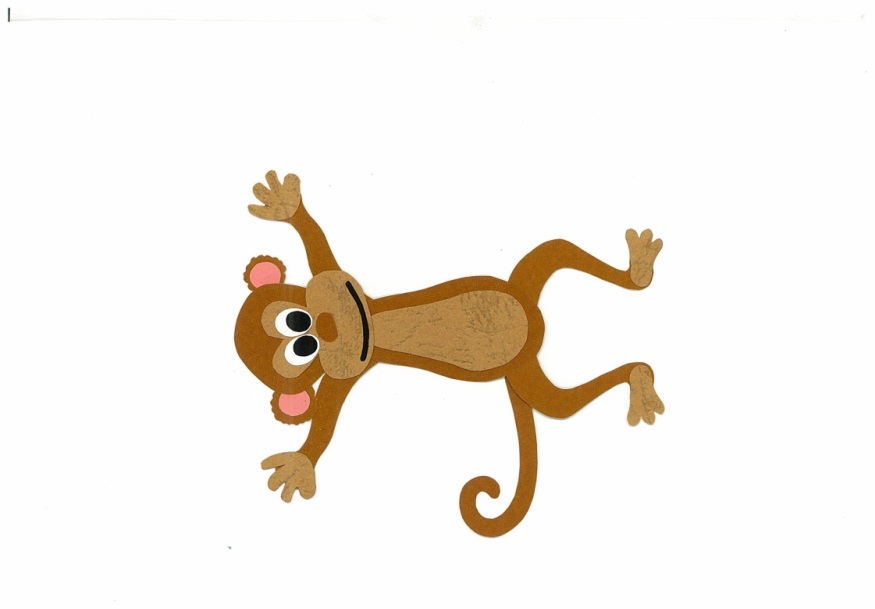 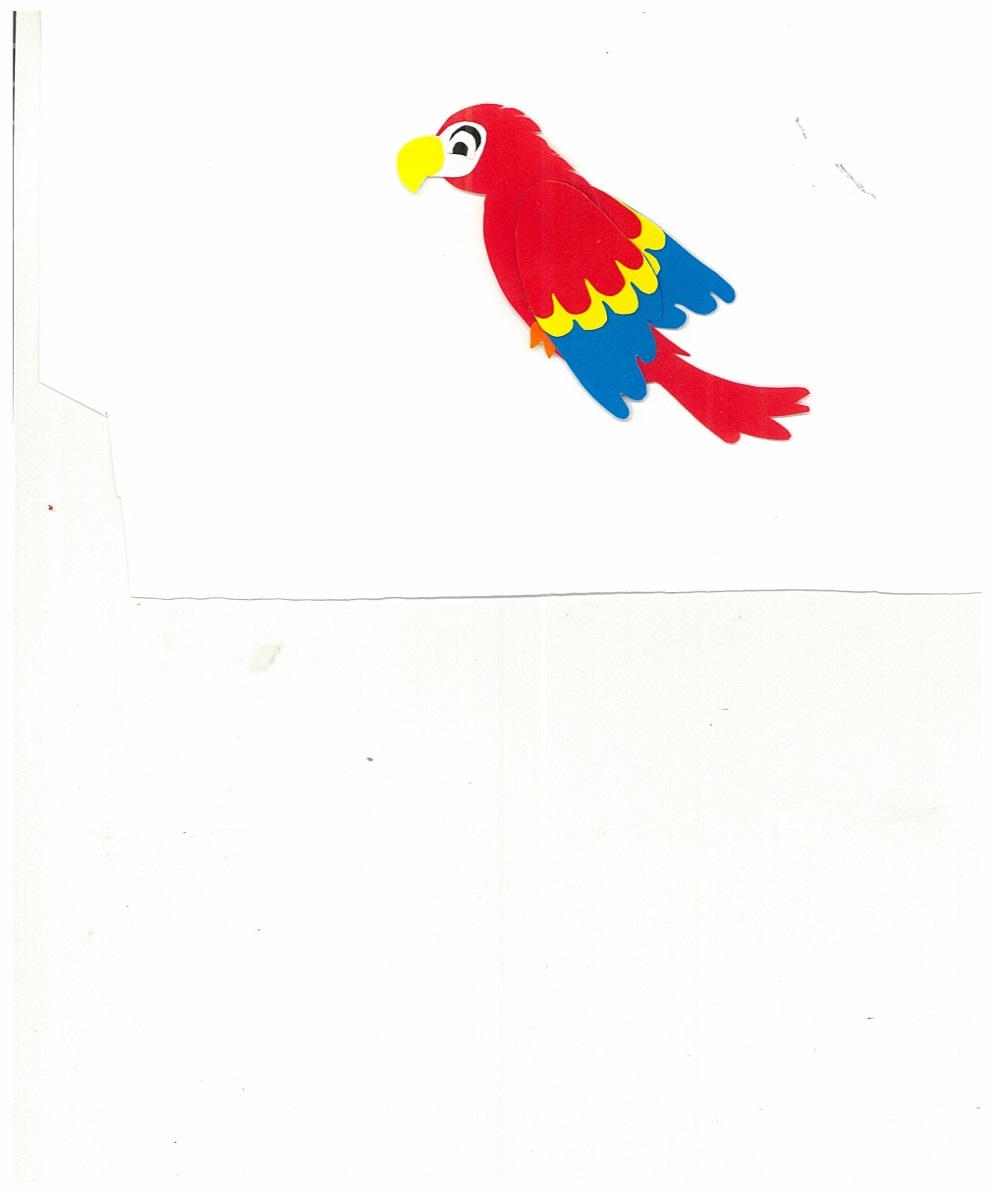 monkey
parrot
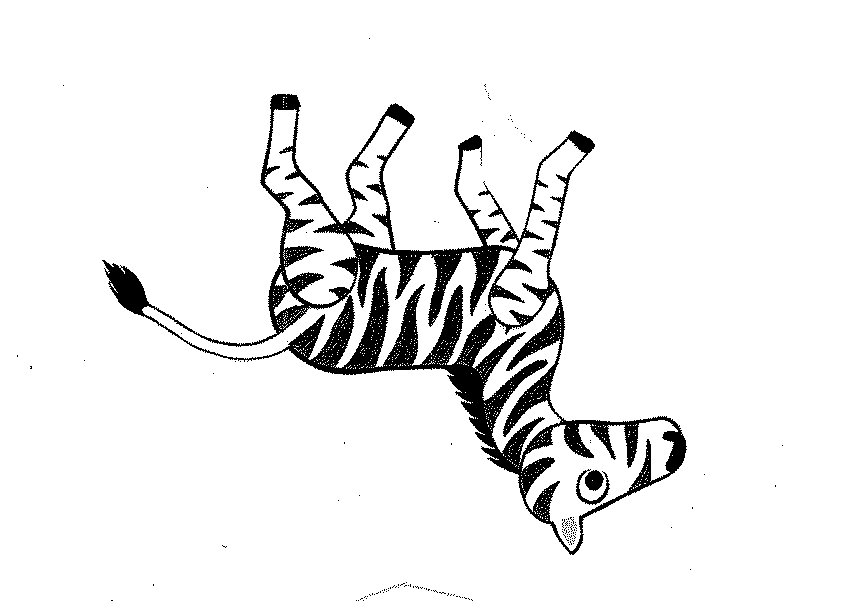 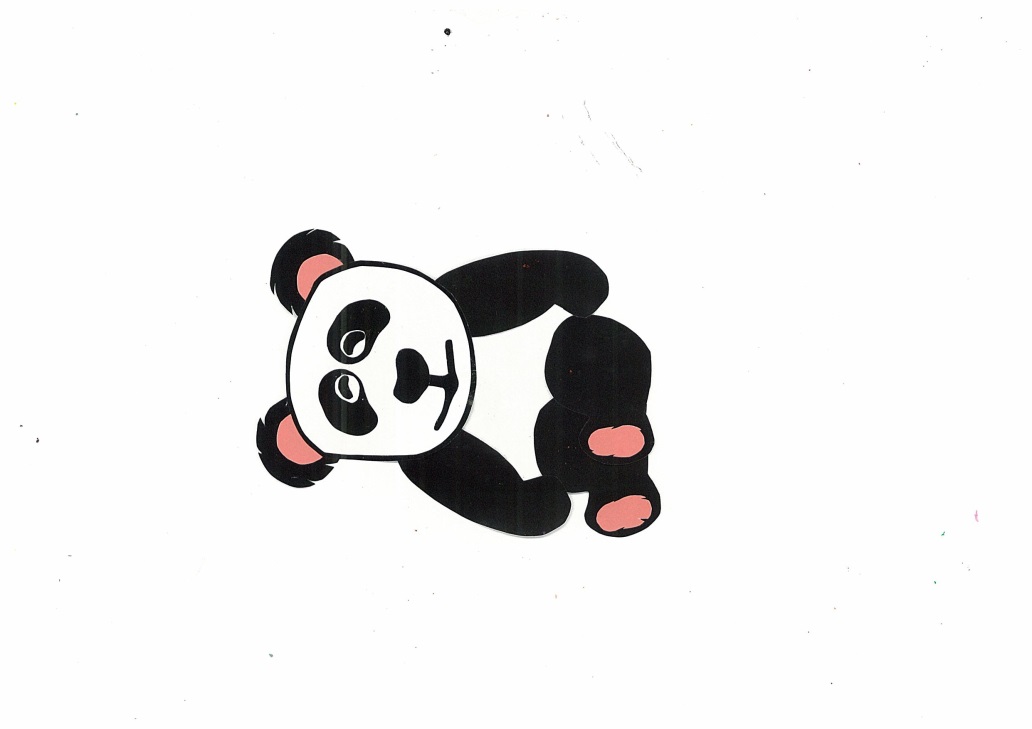 zebra
panda
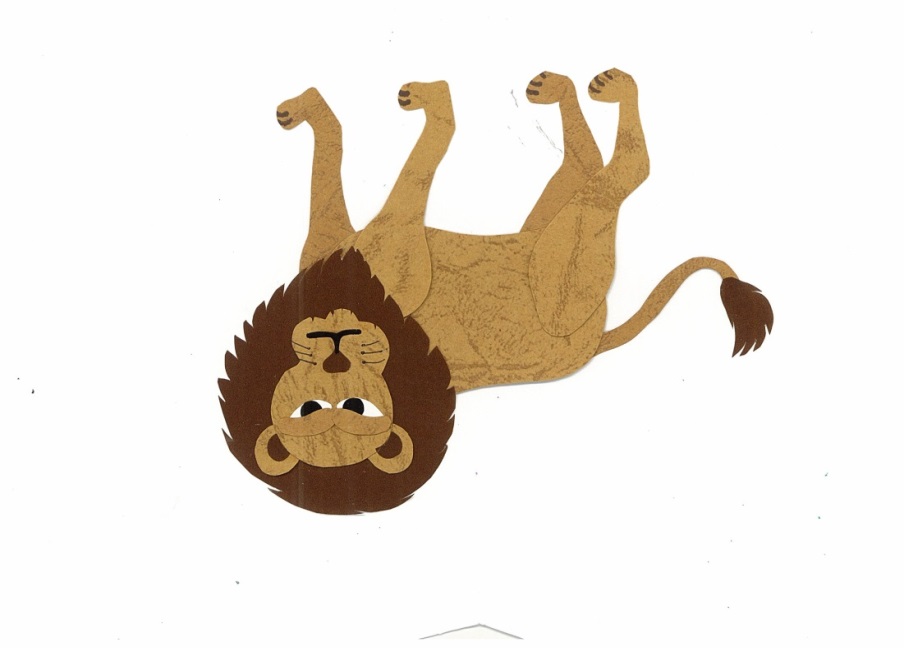 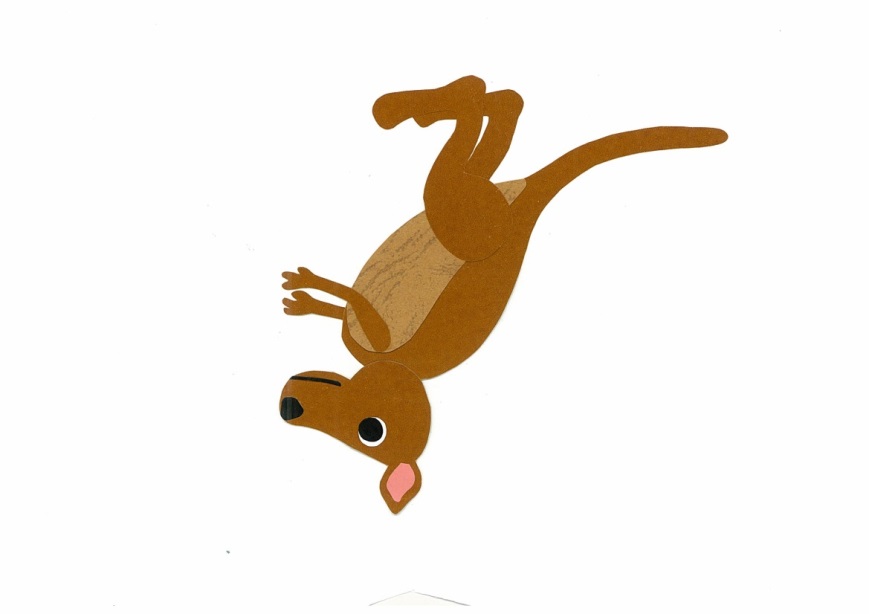 kangaroo
lion
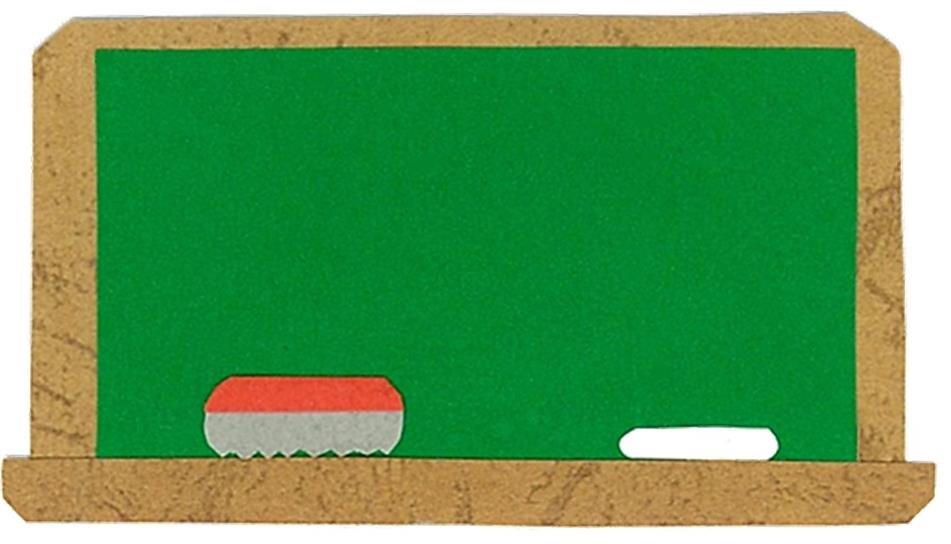 Let’s 
Read!
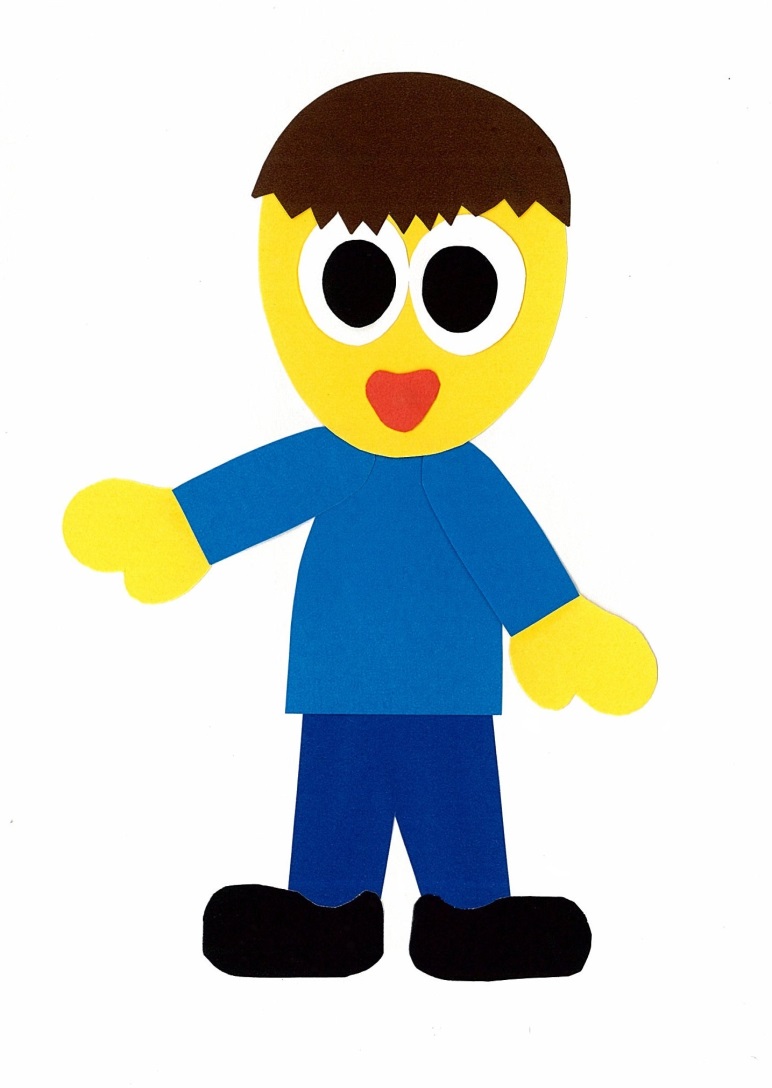 At The Zoo
By:
Donald Joyce
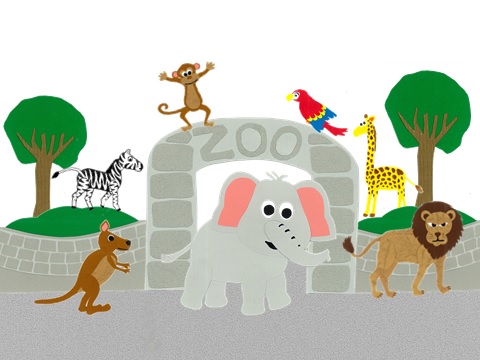 WE CAN READ
Let’s see what the animals are doing.
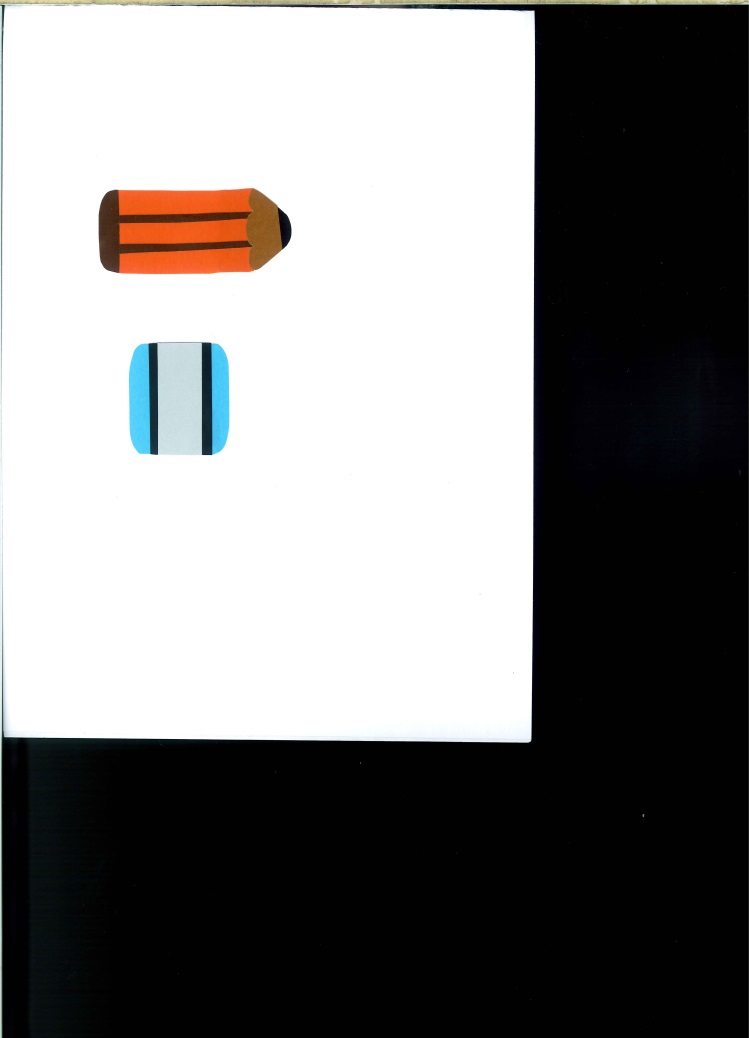 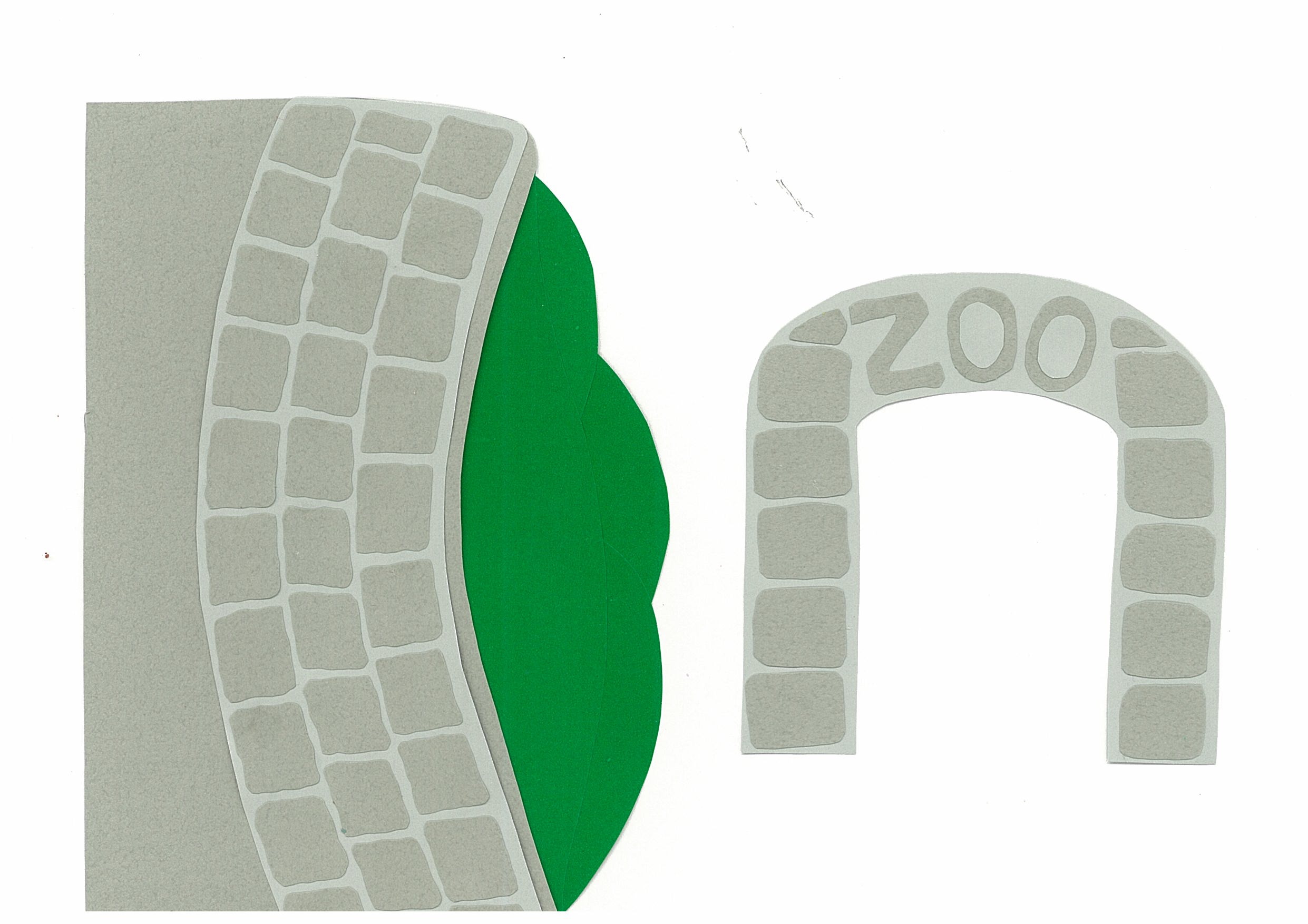 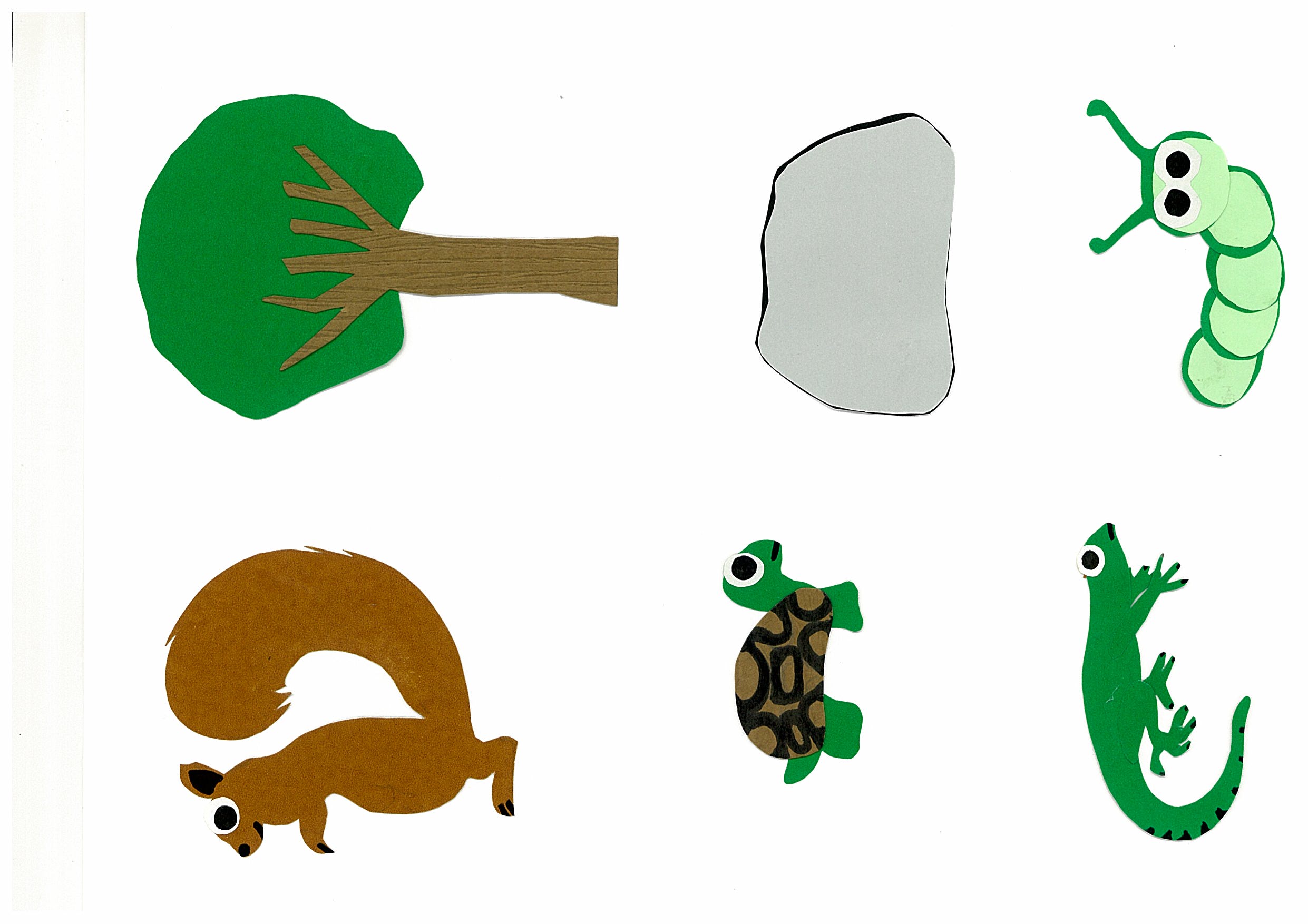 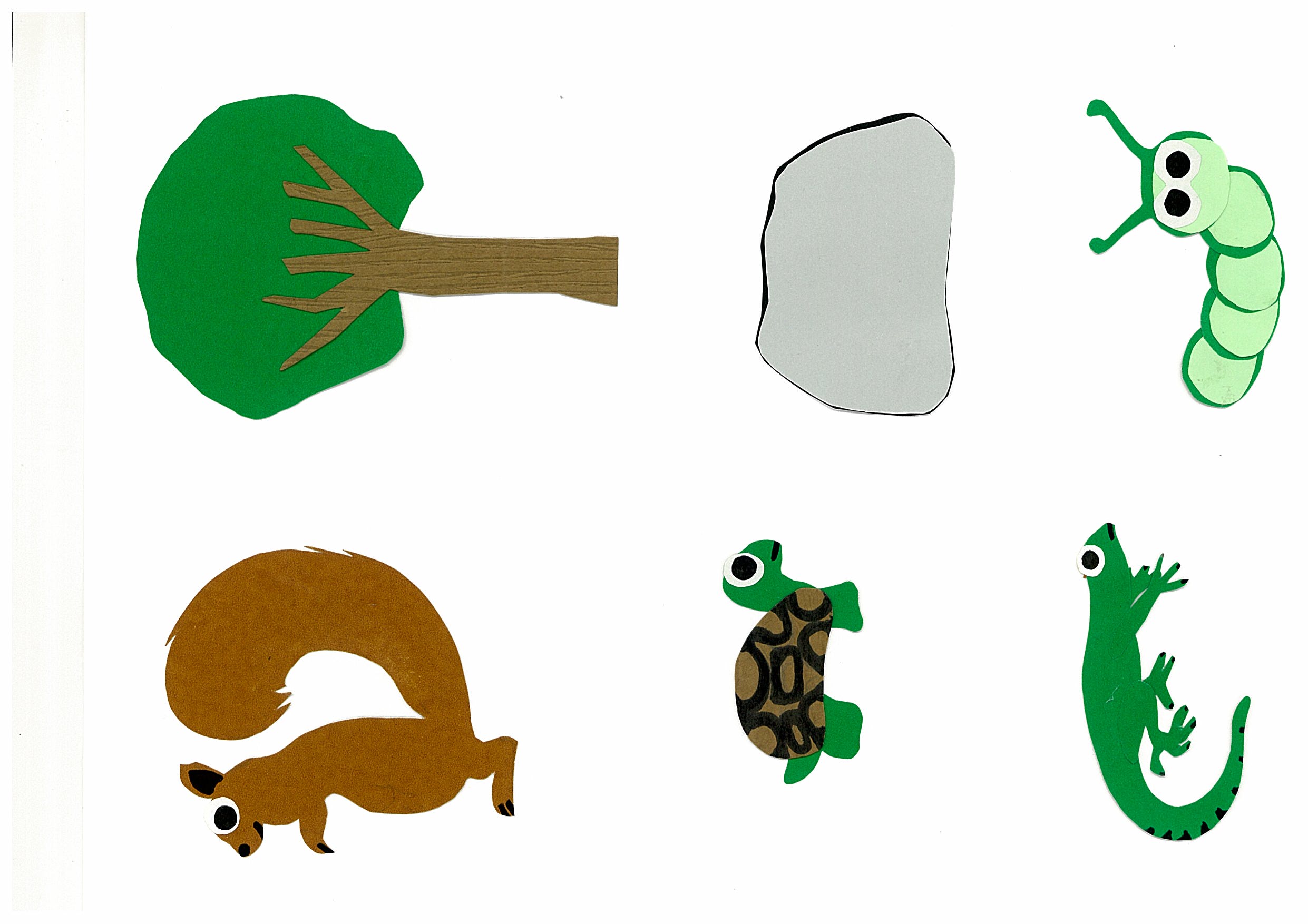 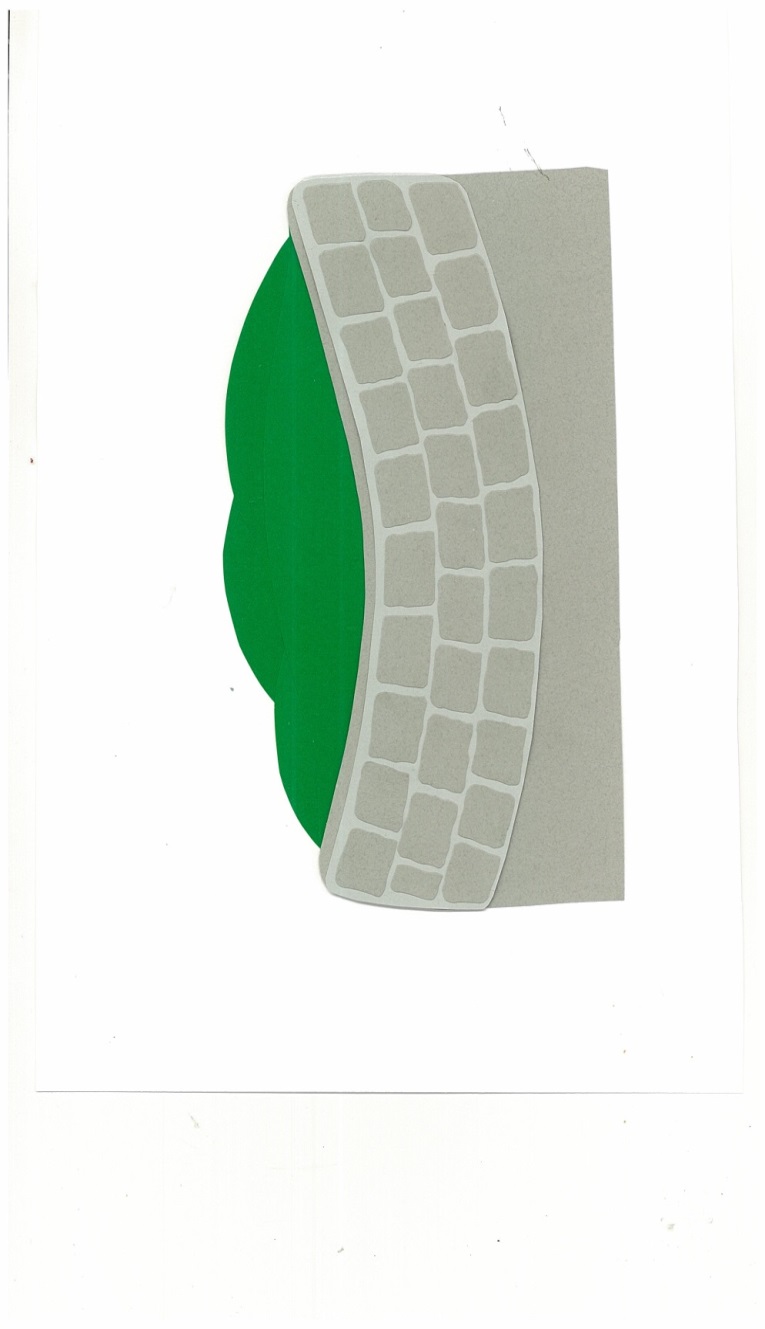 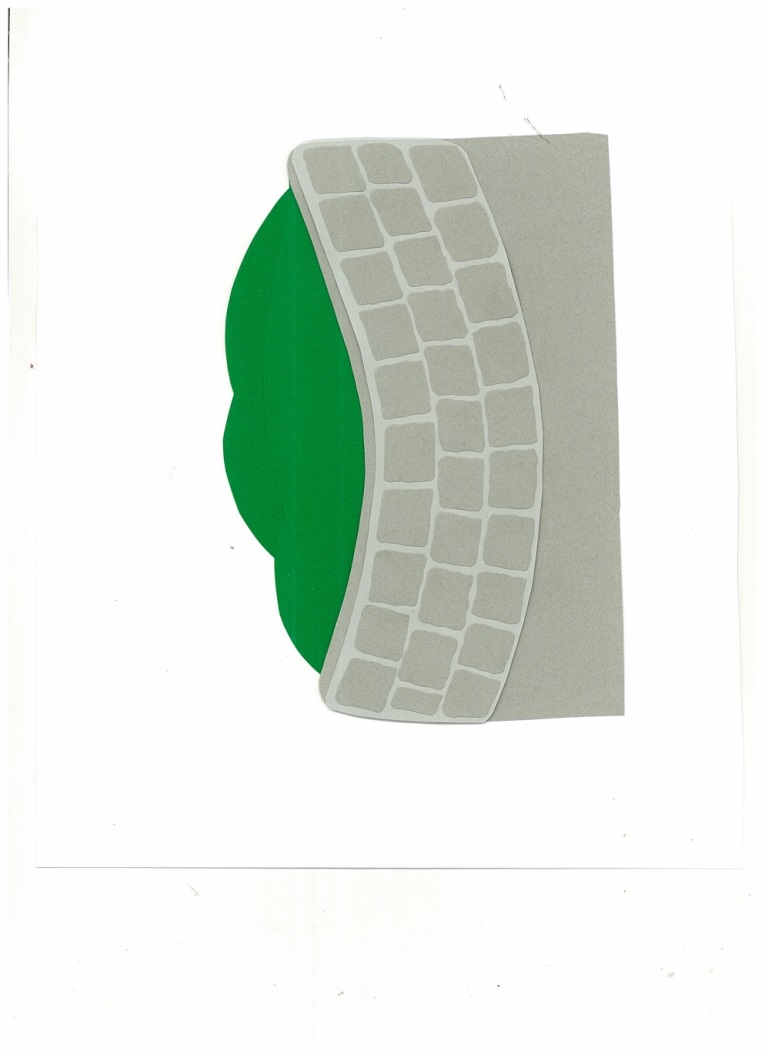 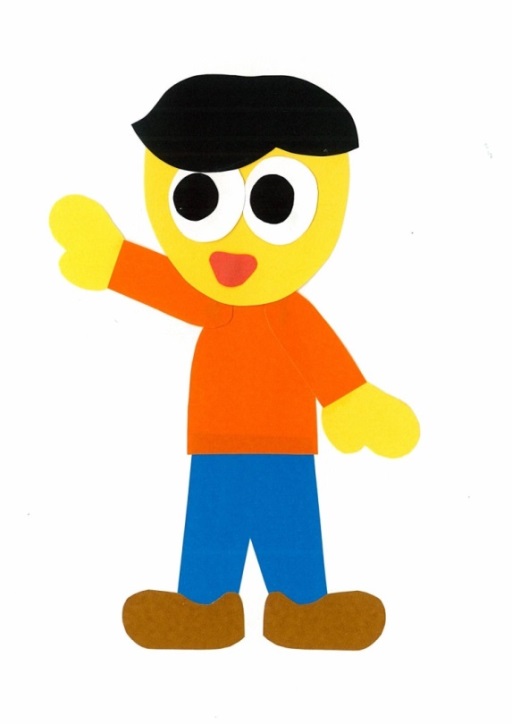 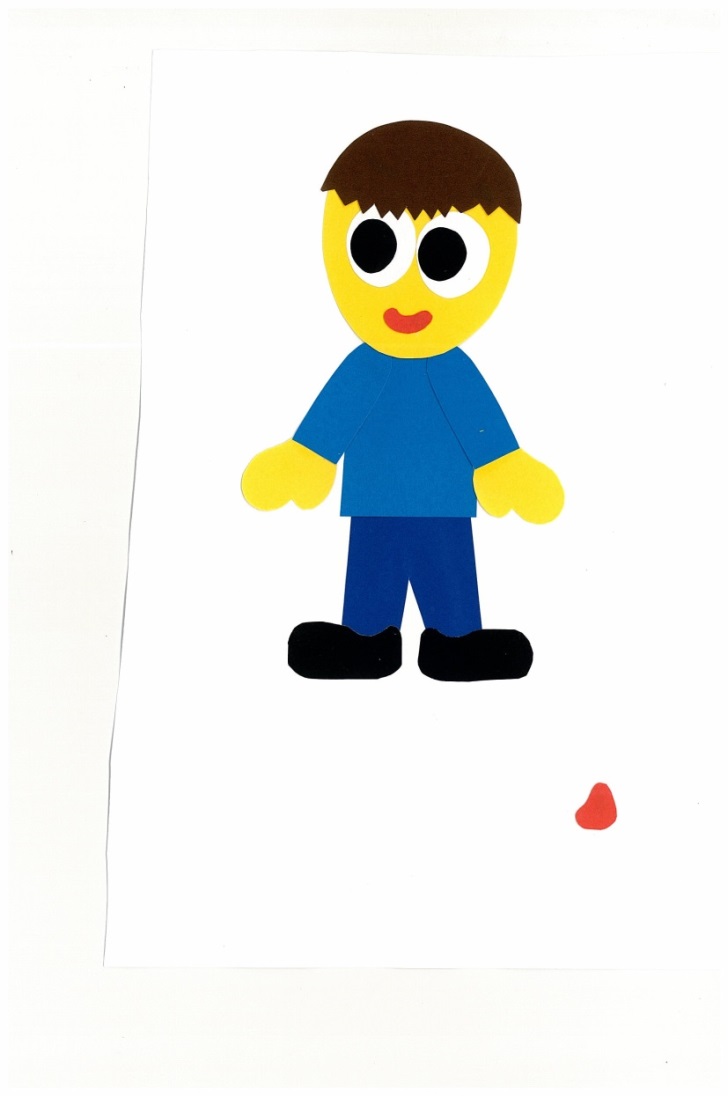 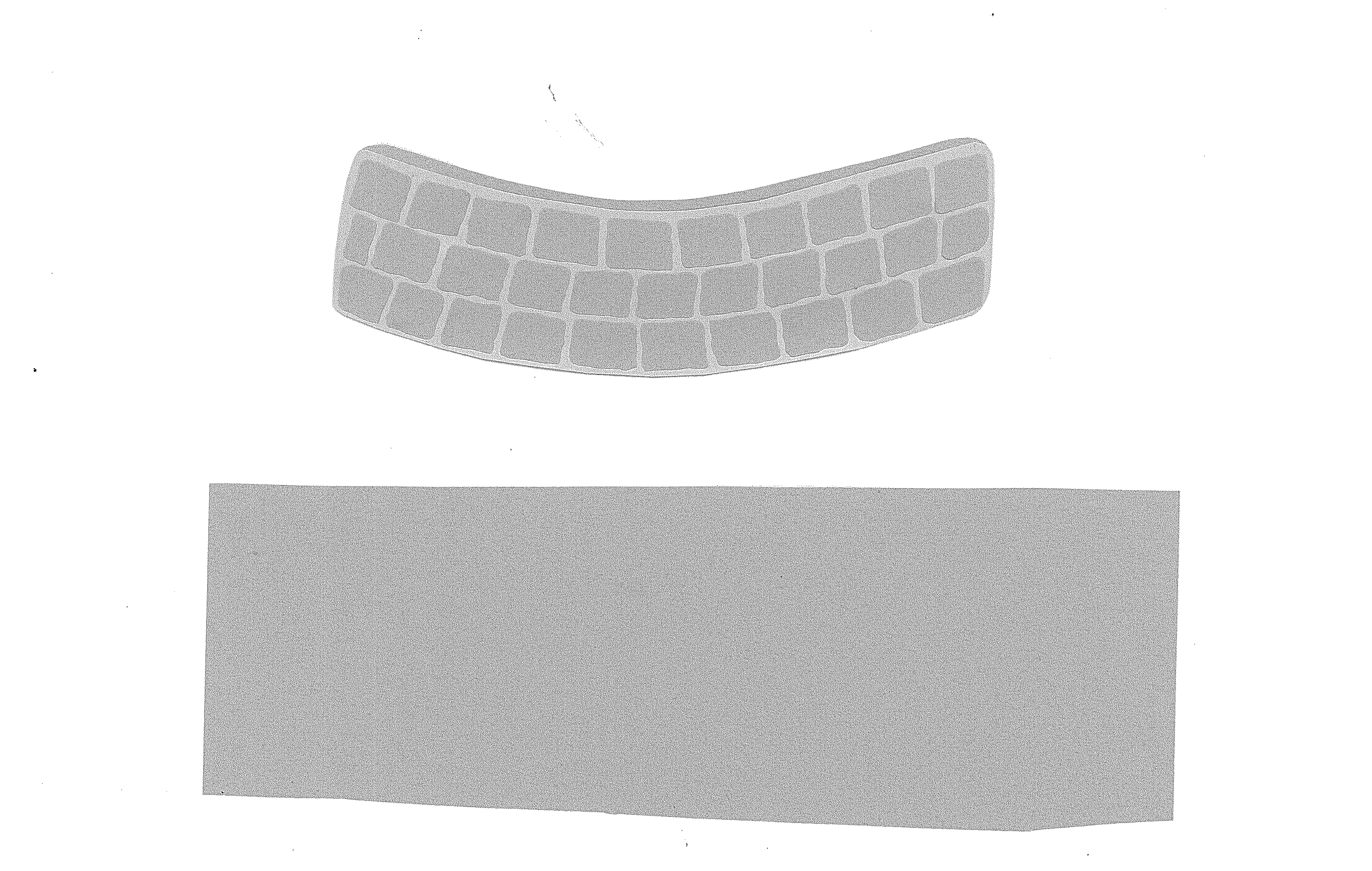 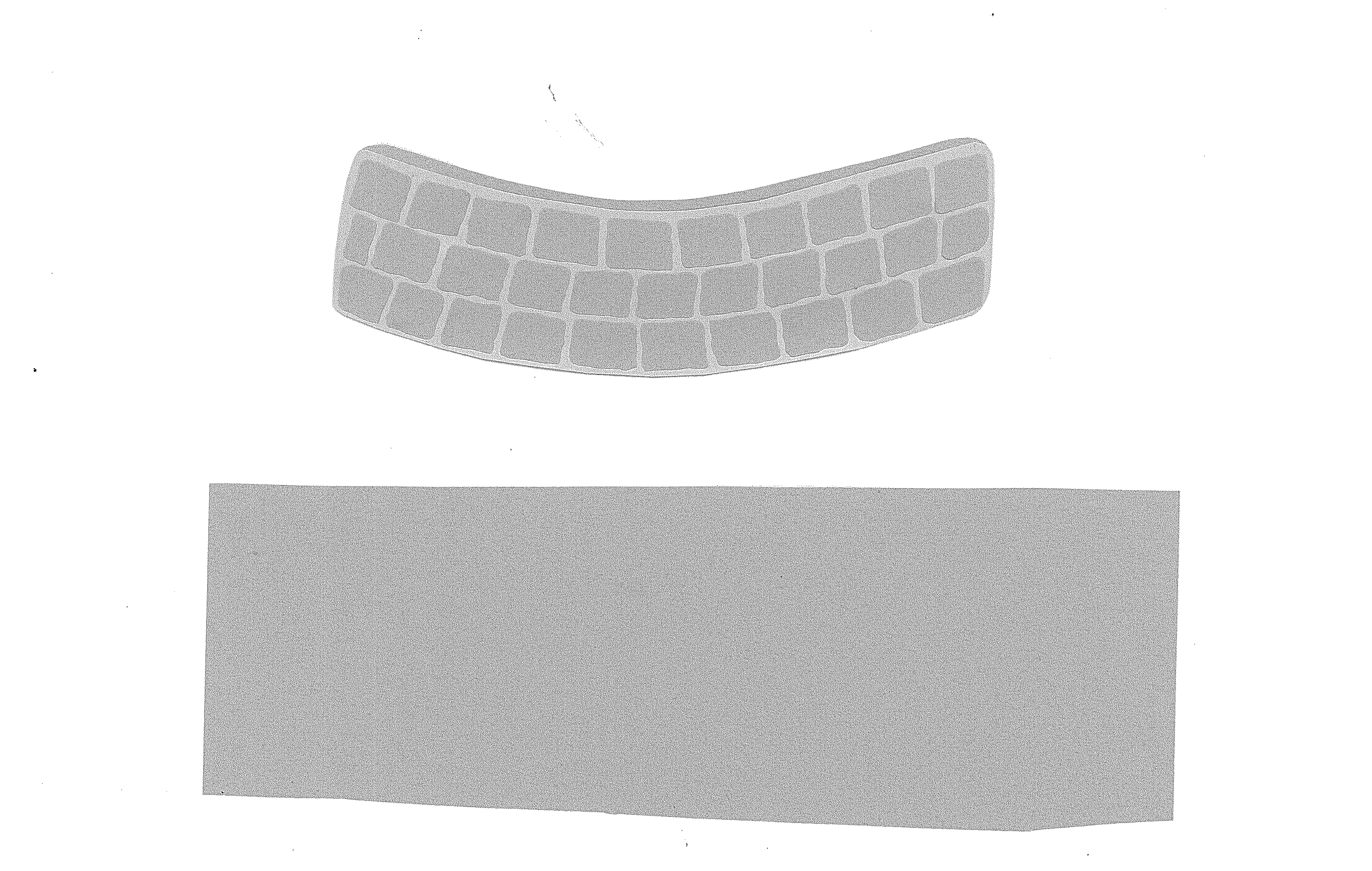 What is the monkey doing?
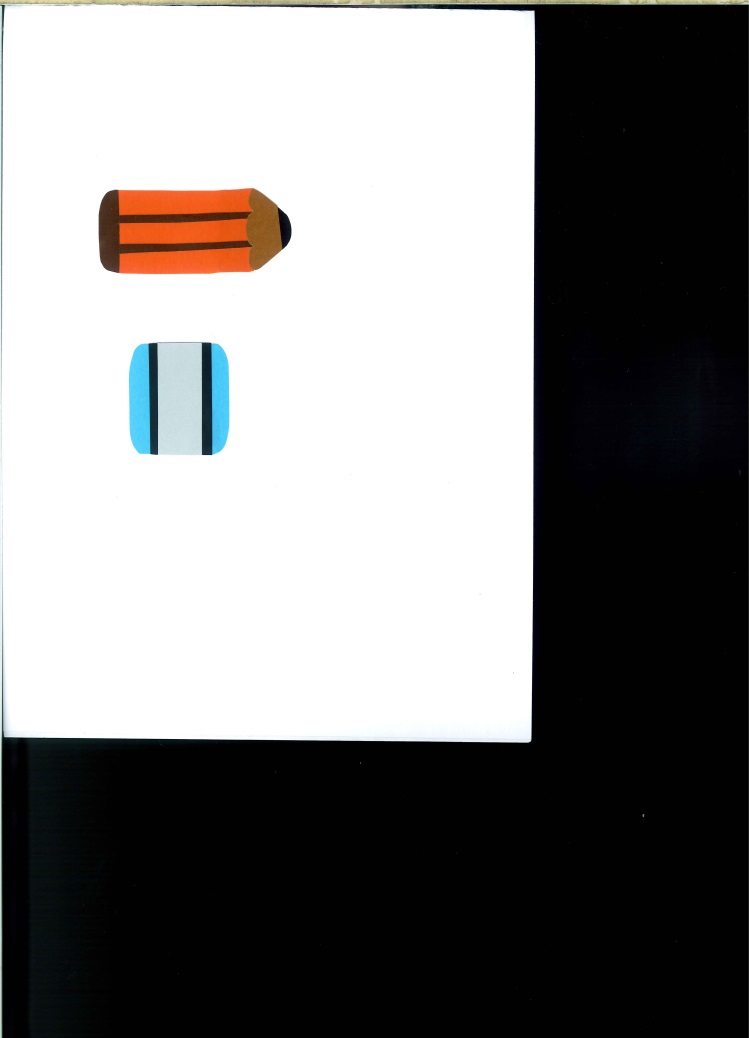 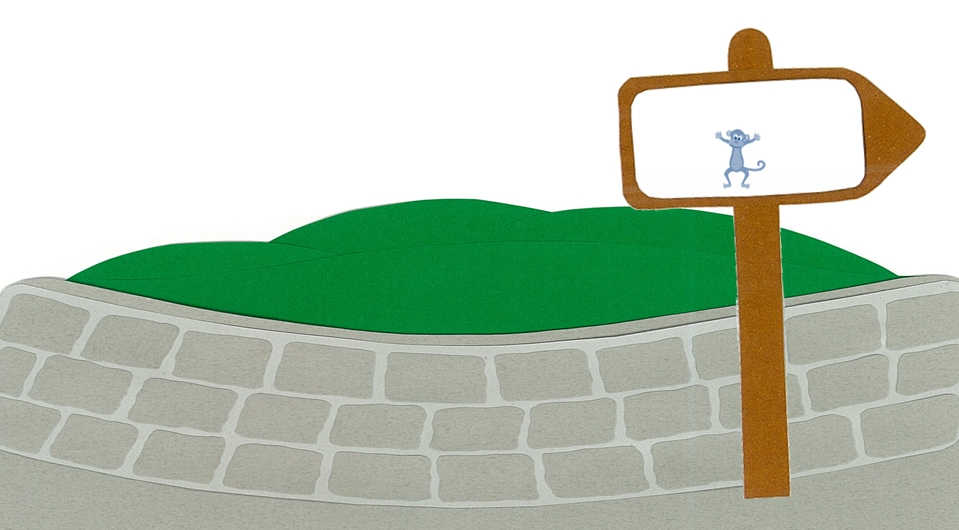 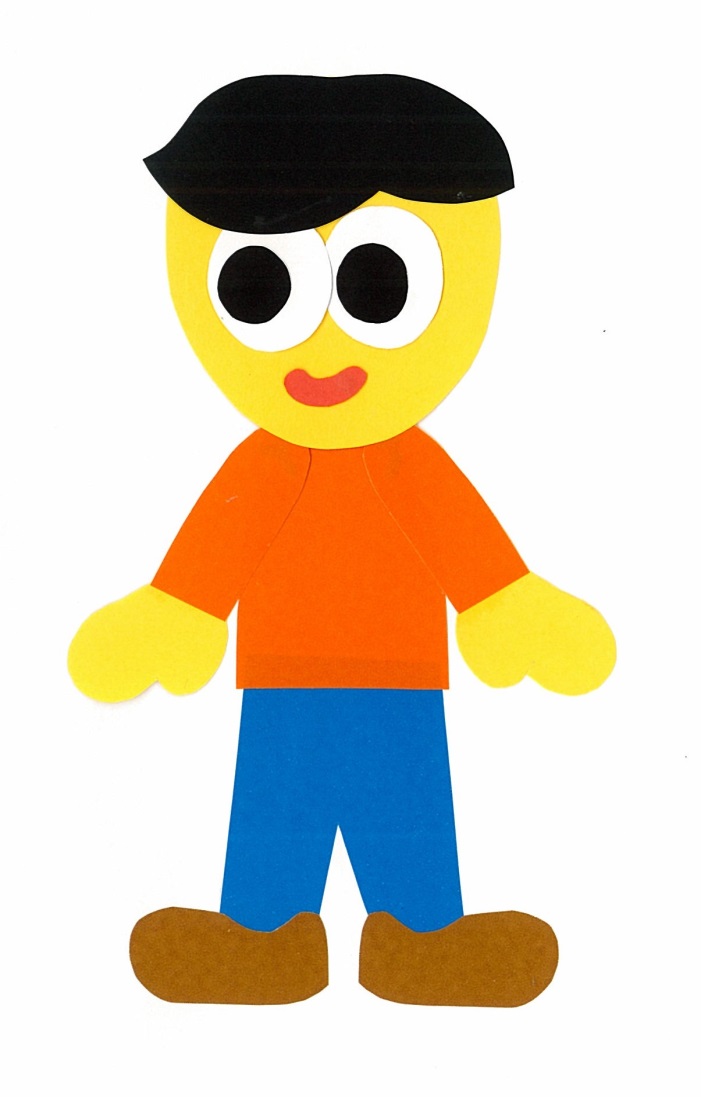 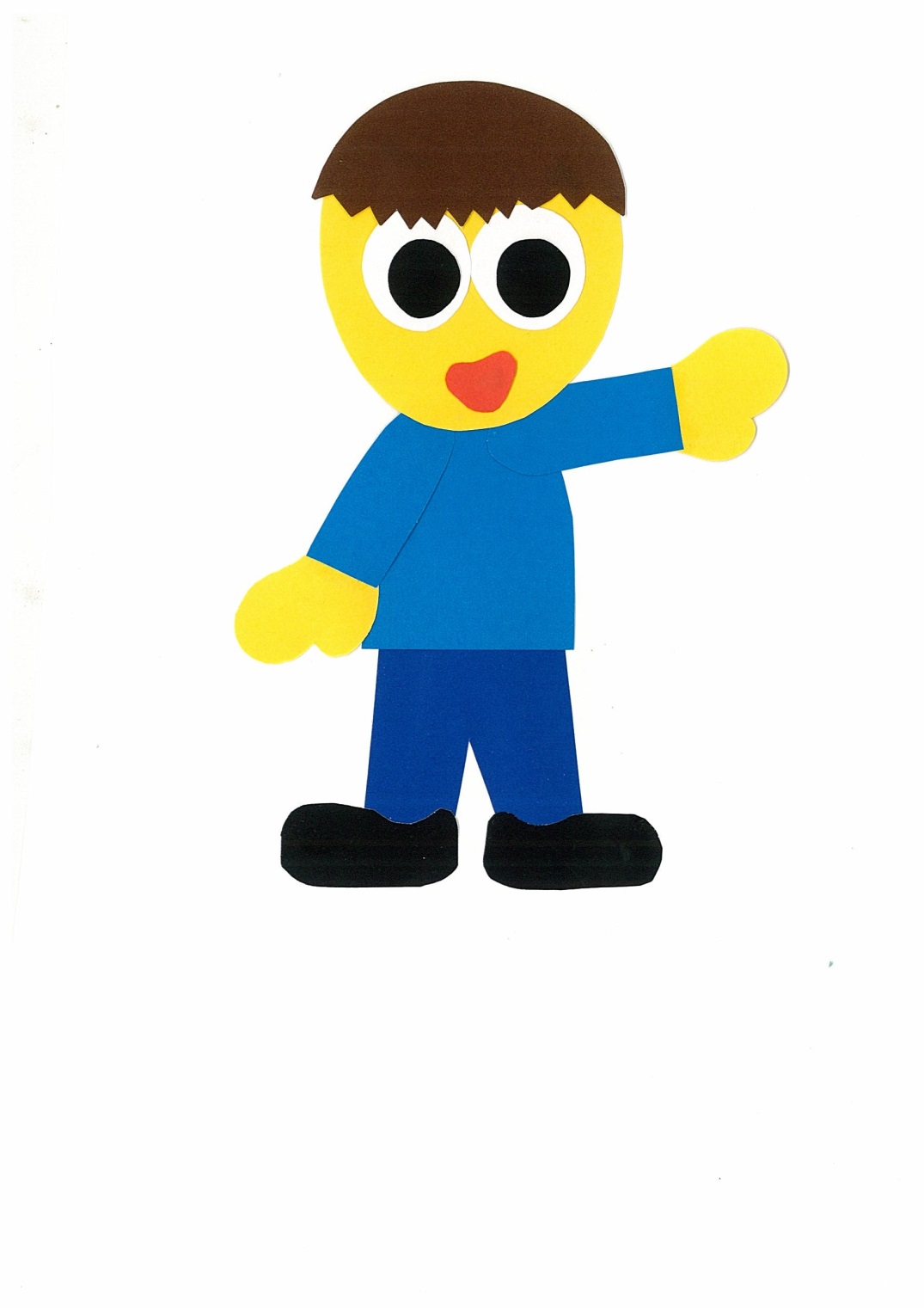 MONKEY
It is climbing.
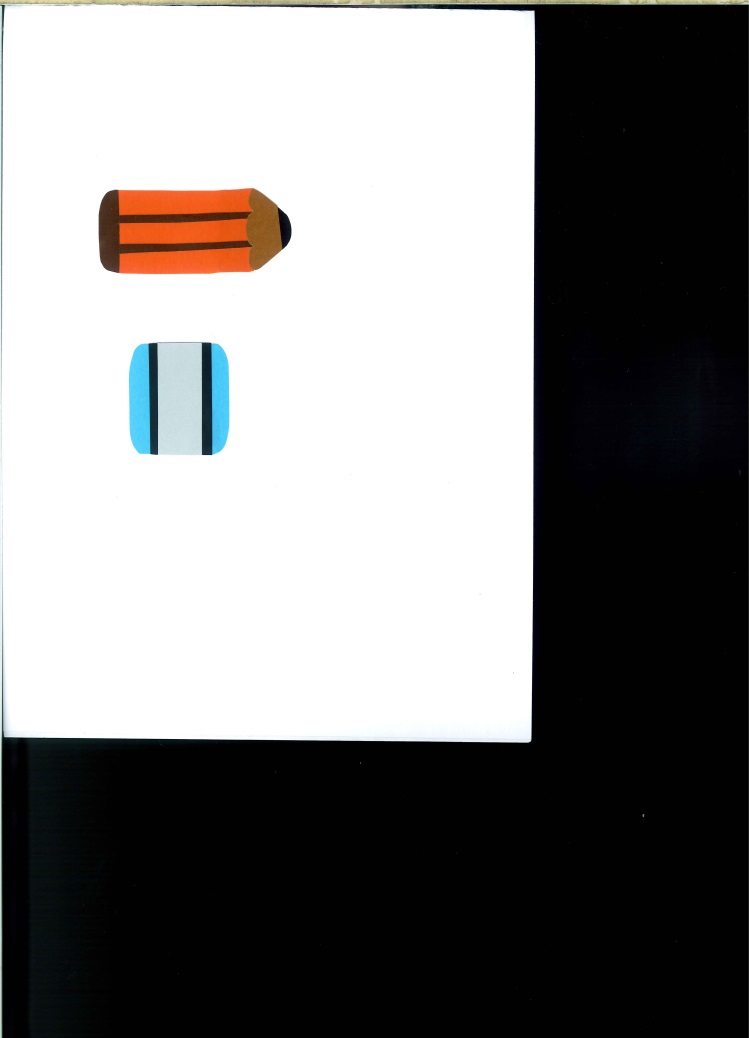 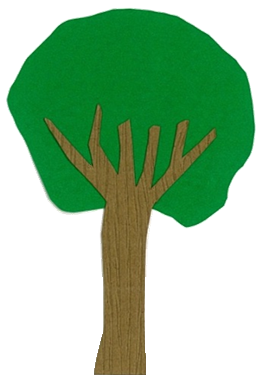 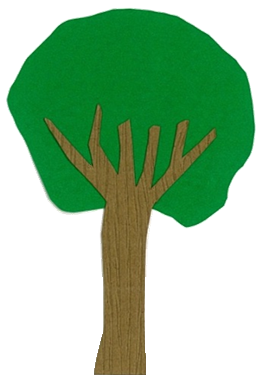 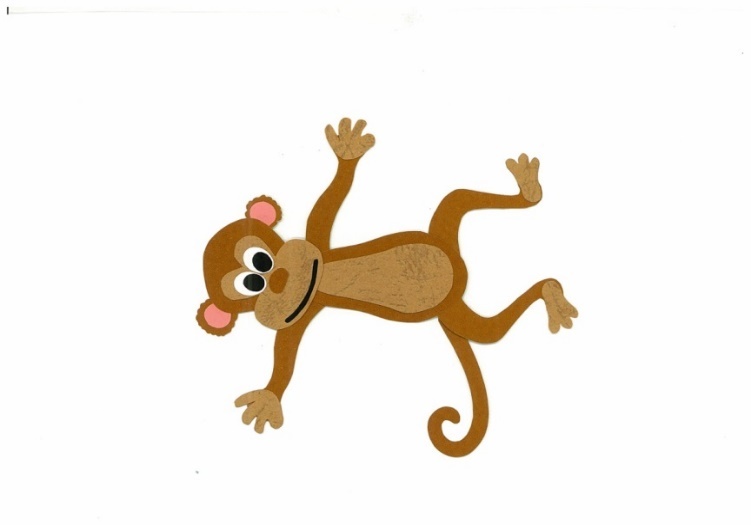 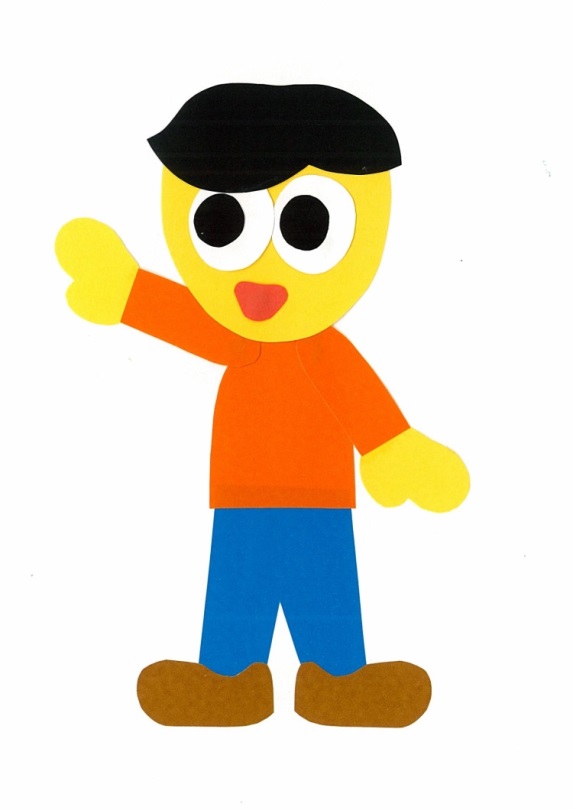 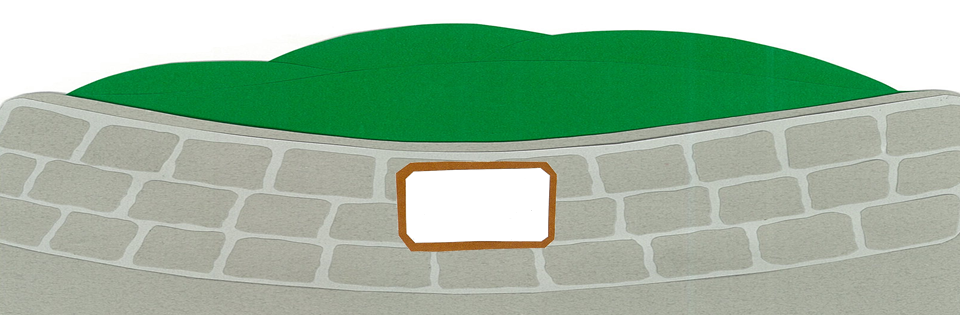 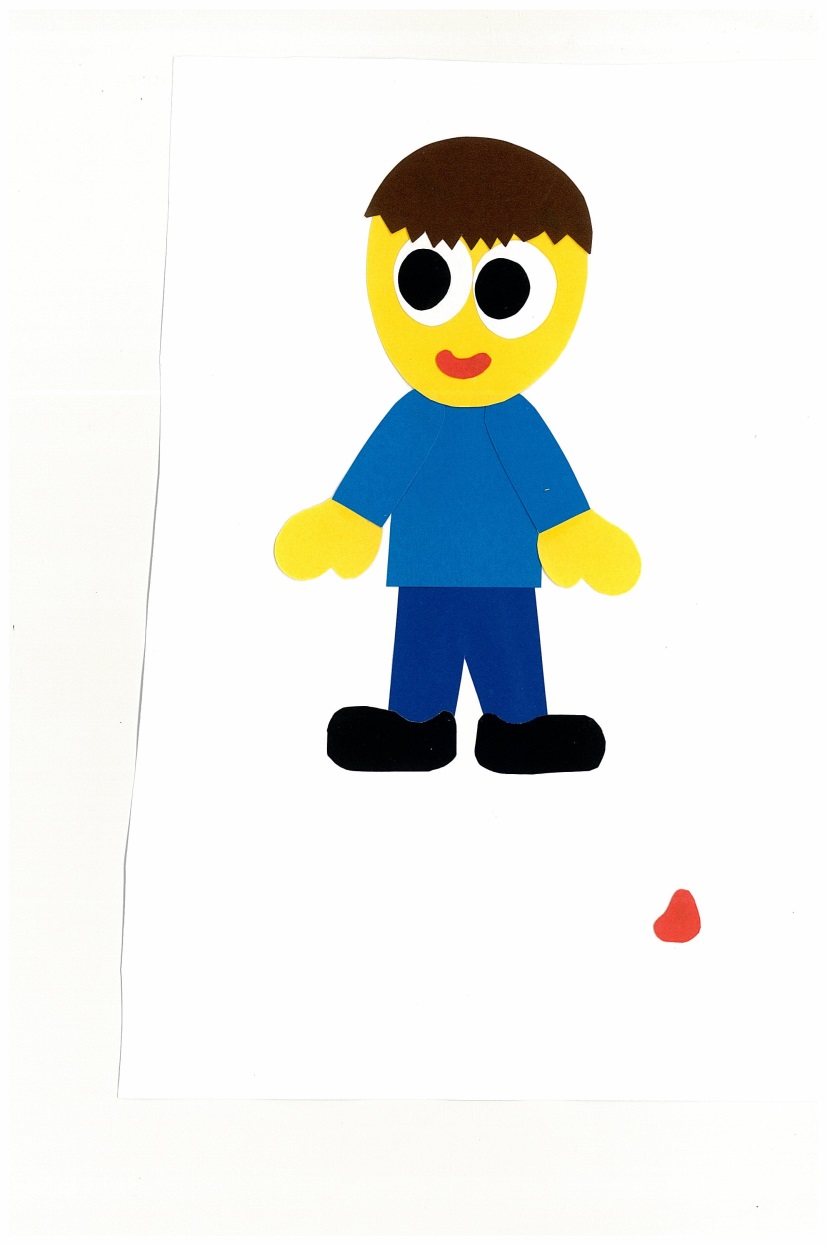 NO STEALING THE MONKEY’S BANANAS
What is the lion doing?
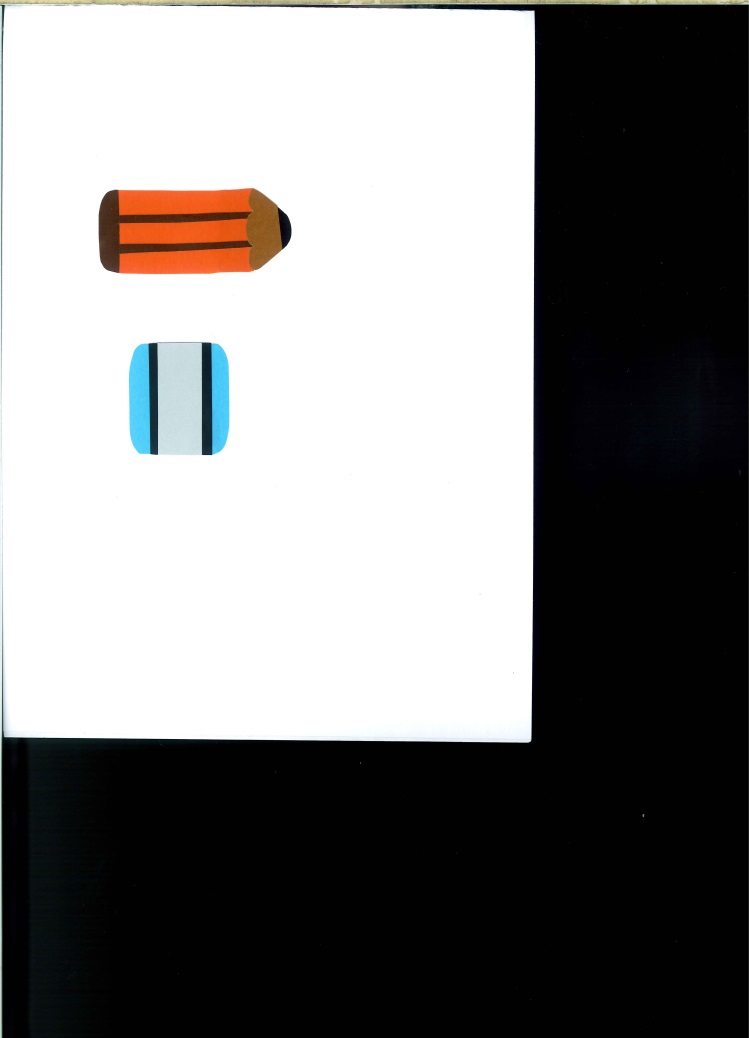 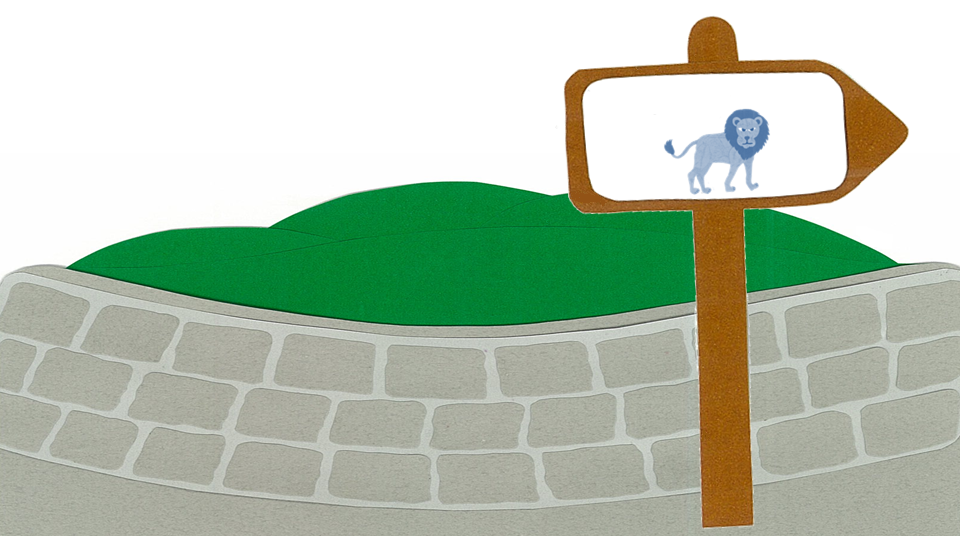 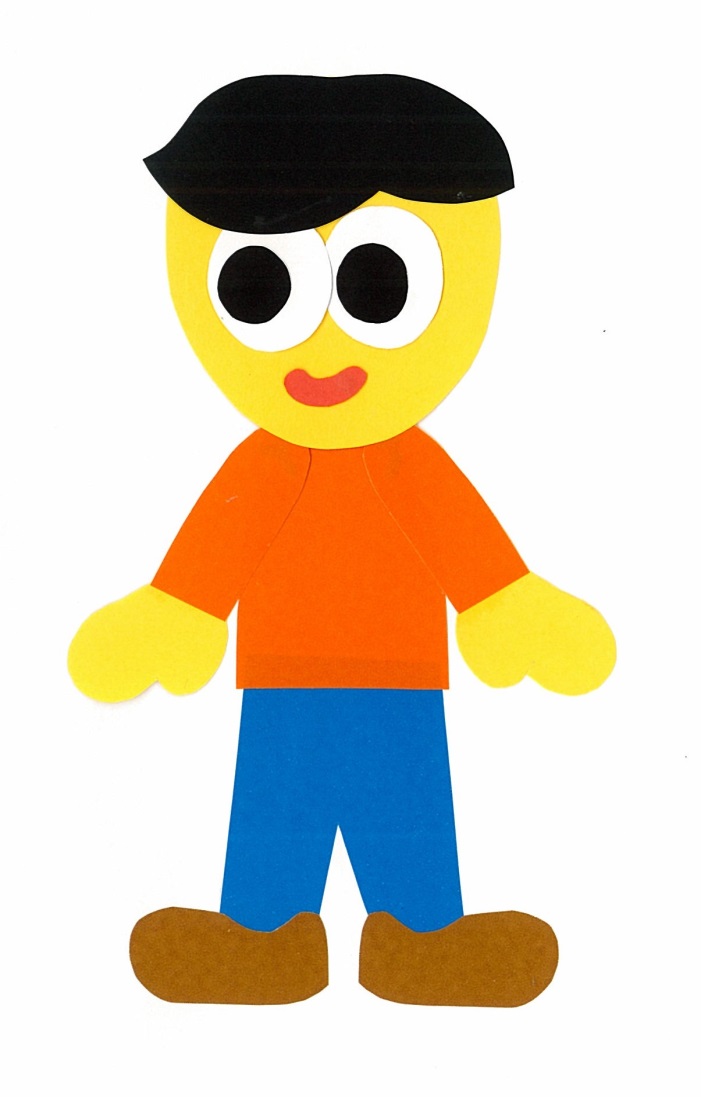 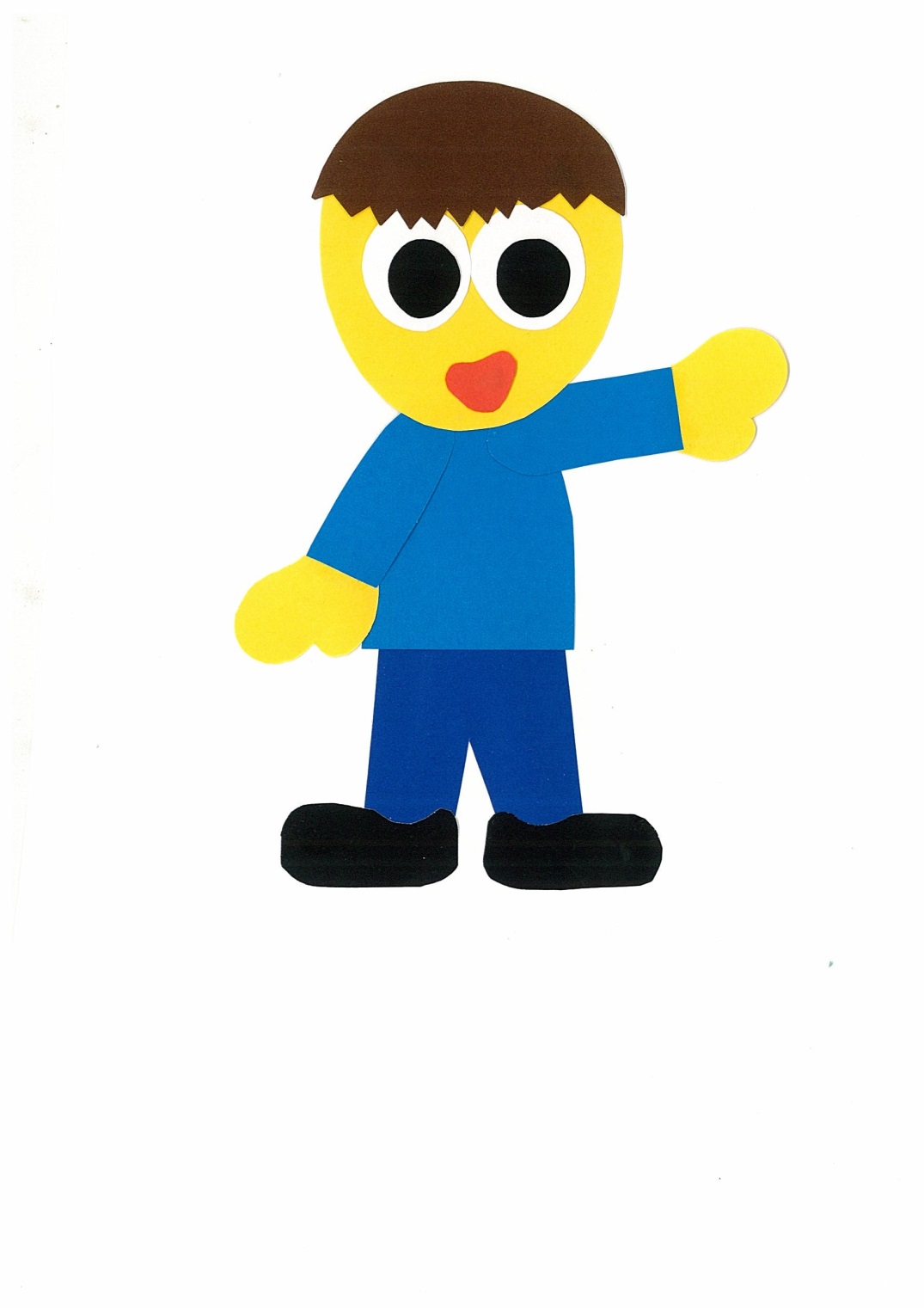 LION
It is roaring.
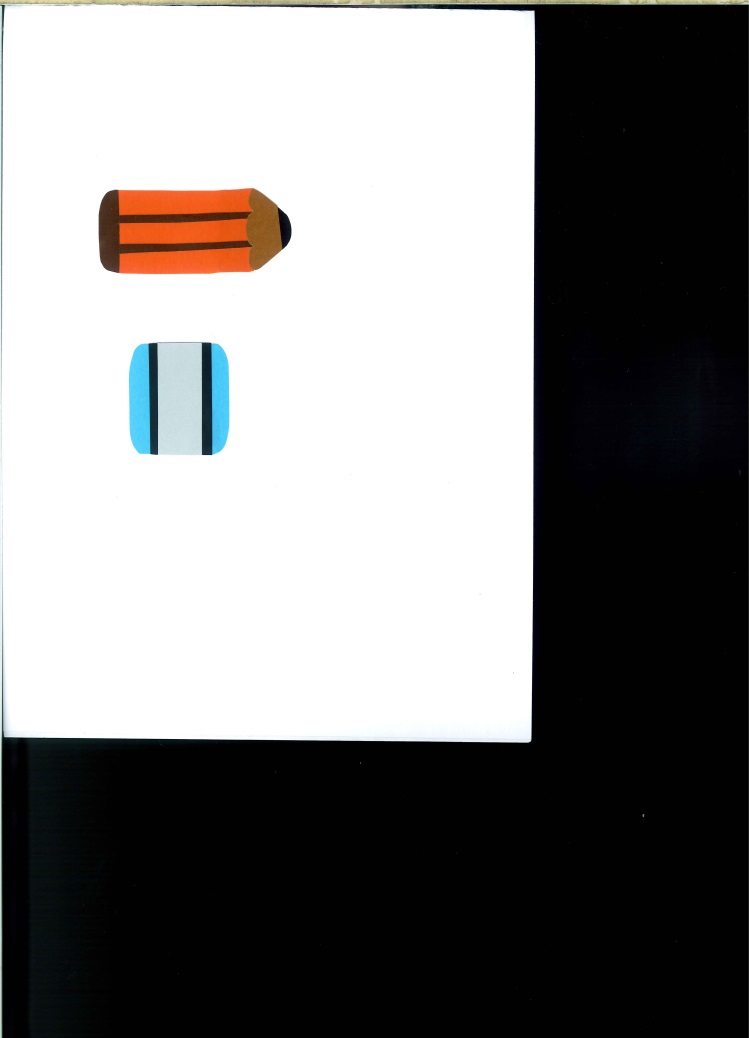 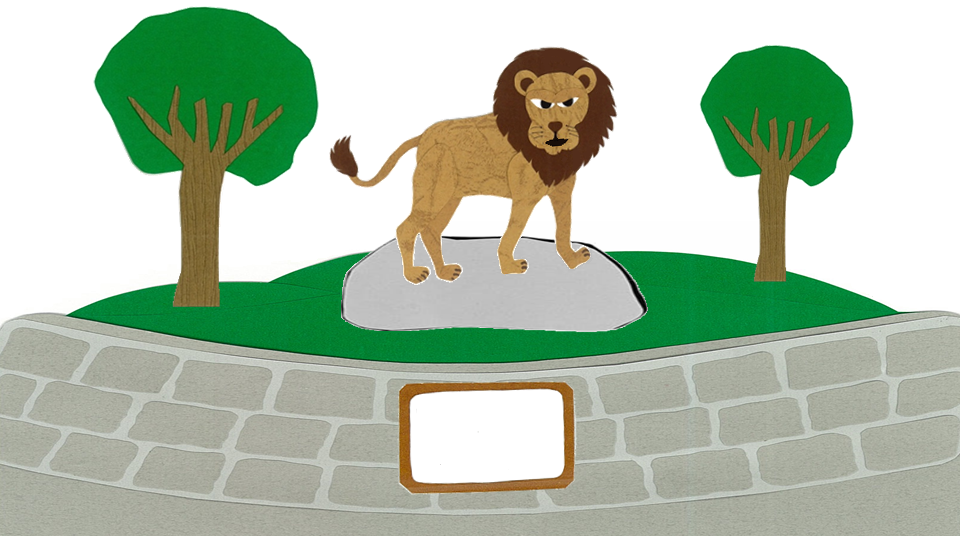 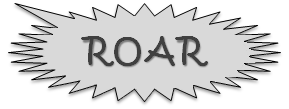 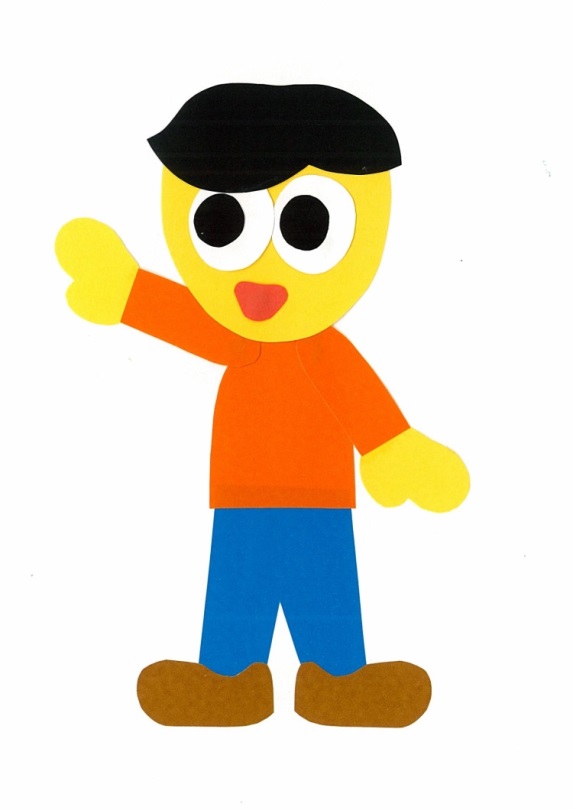 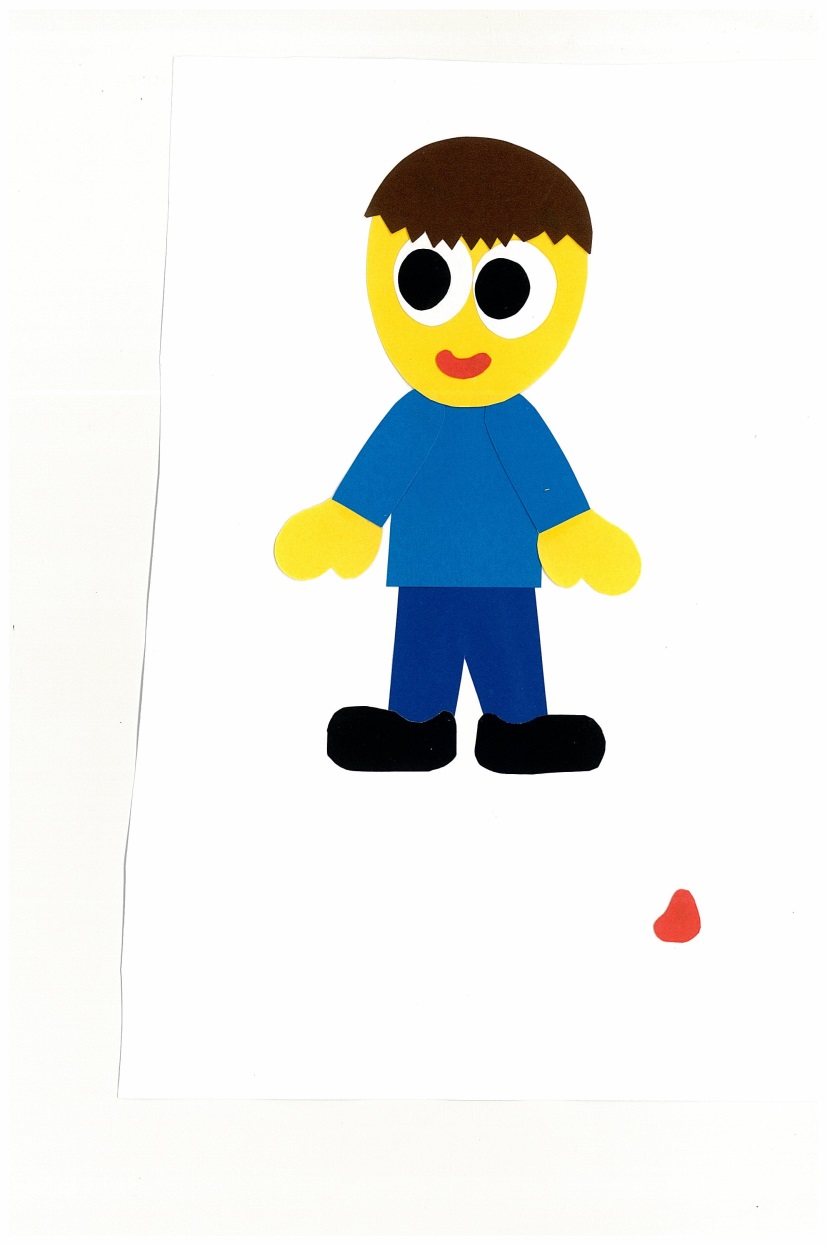 NO HUGGING THE LION
What is the giraffe doing?
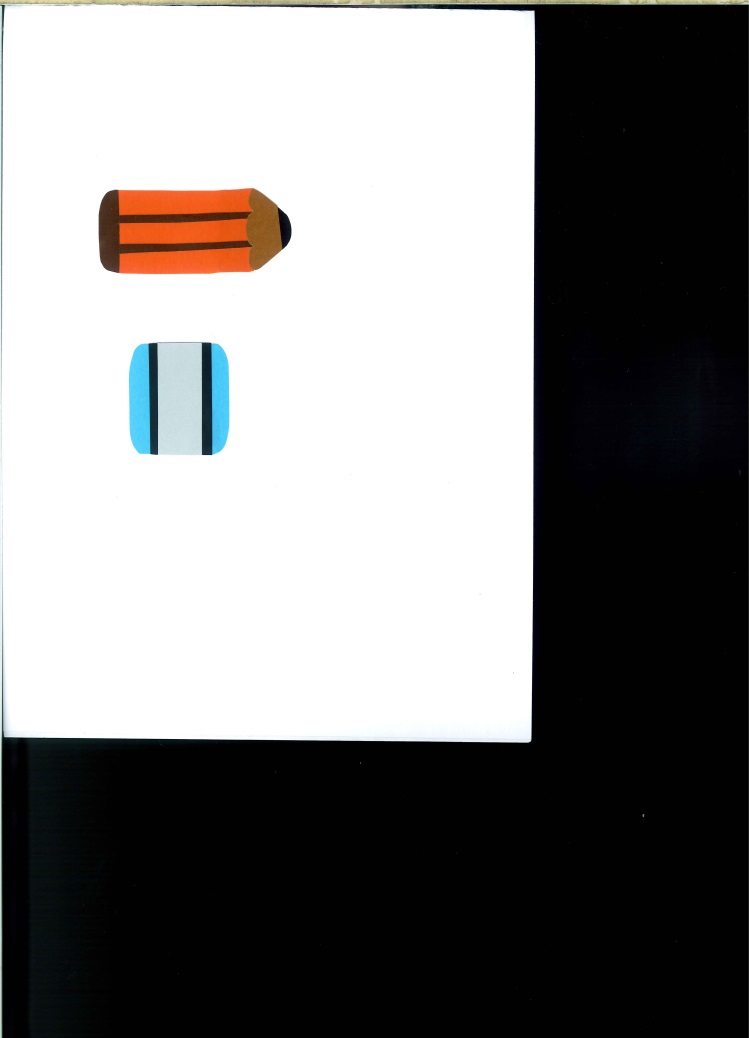 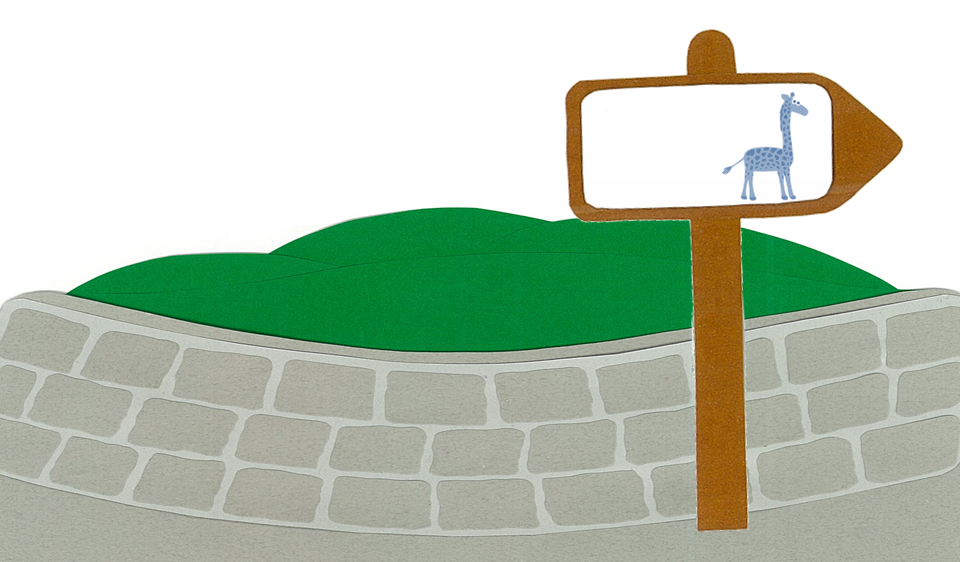 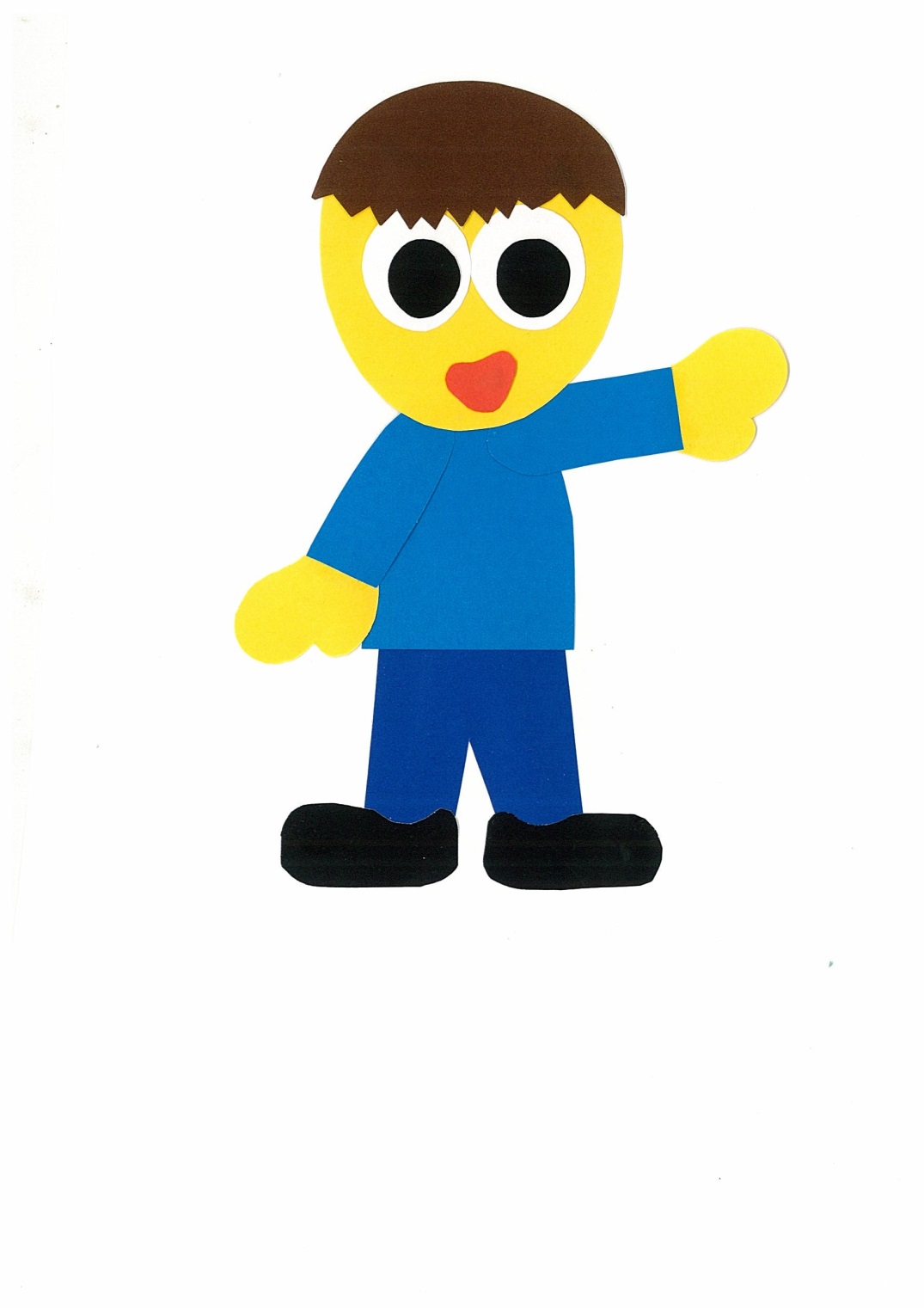 GIRAFFE
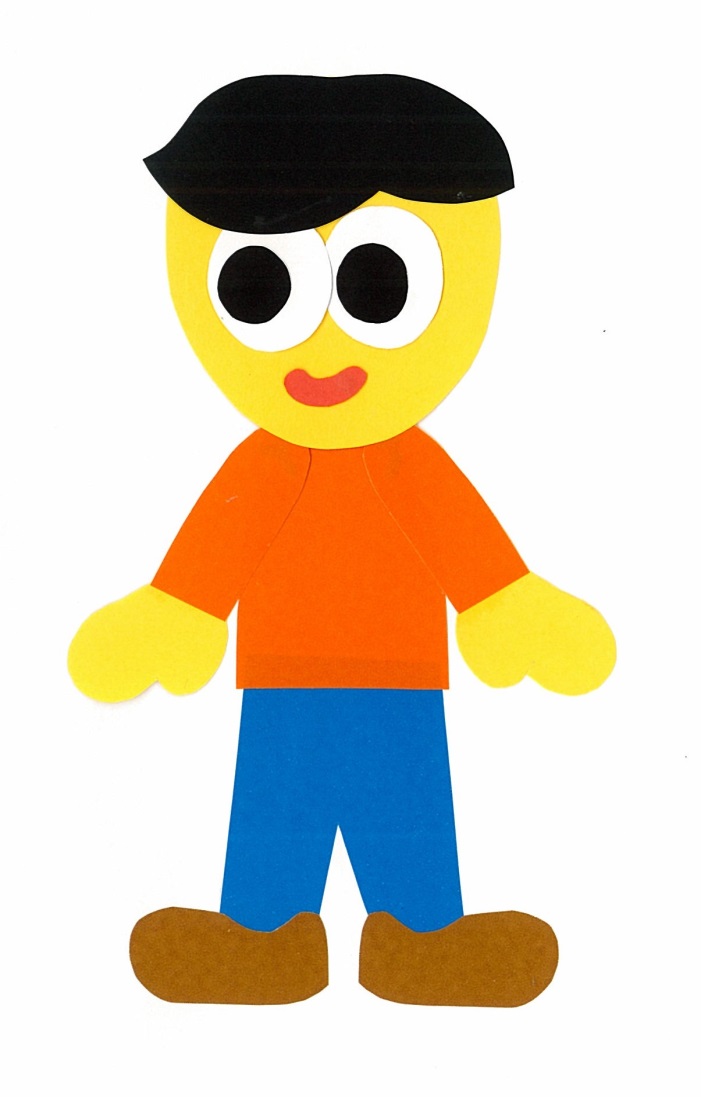 It is eating.
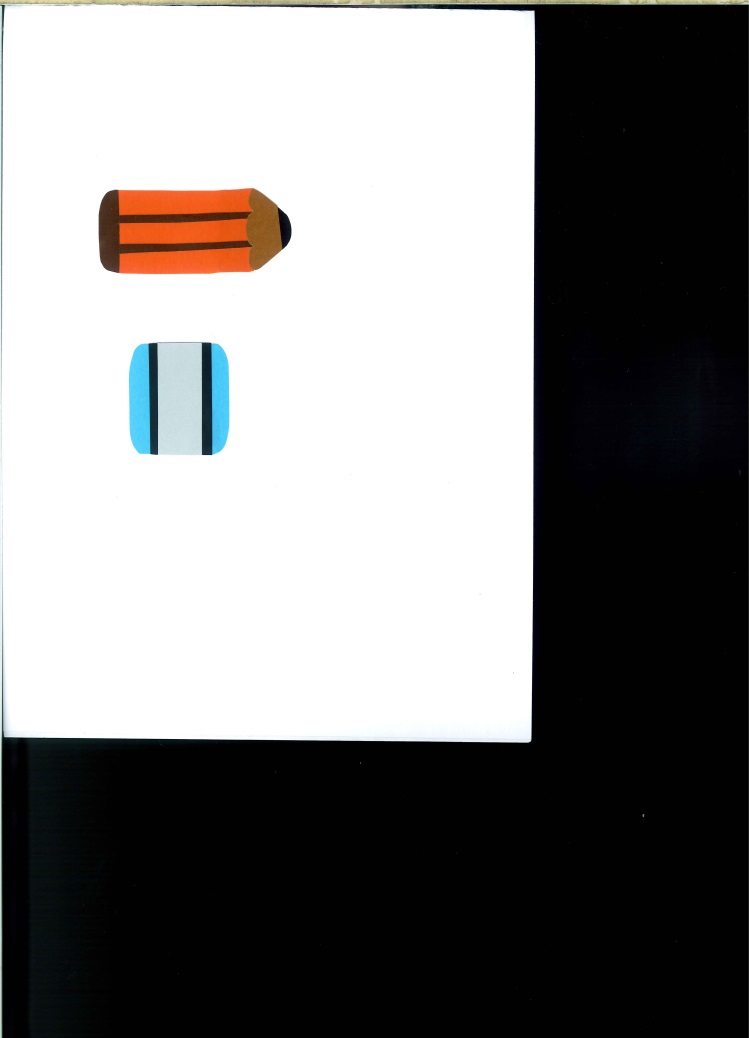 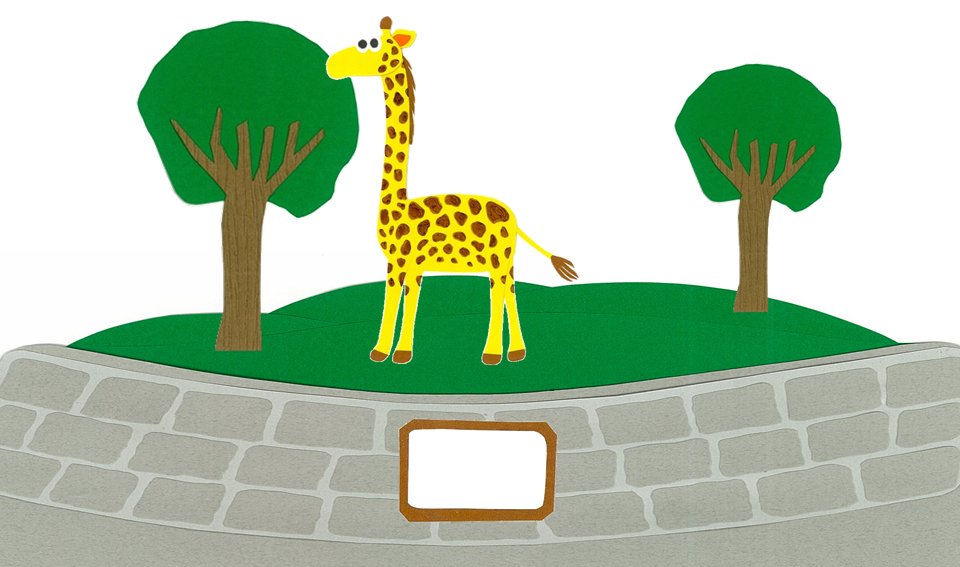 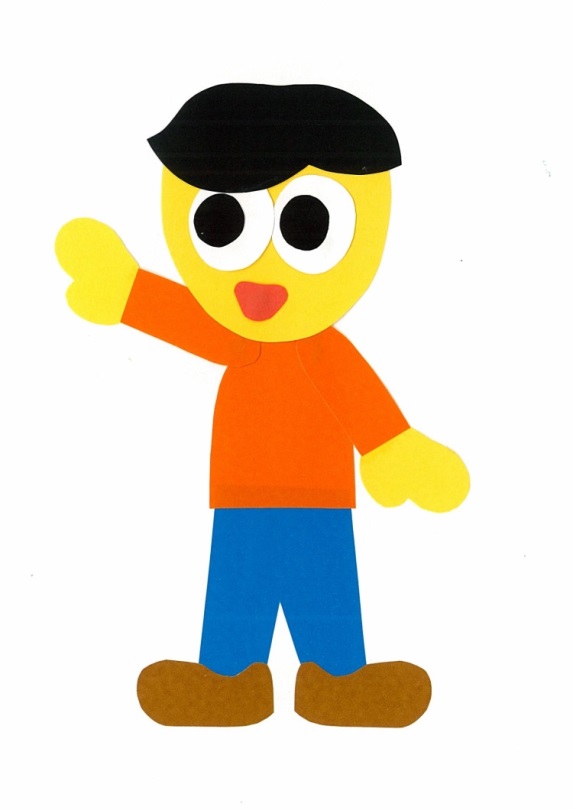 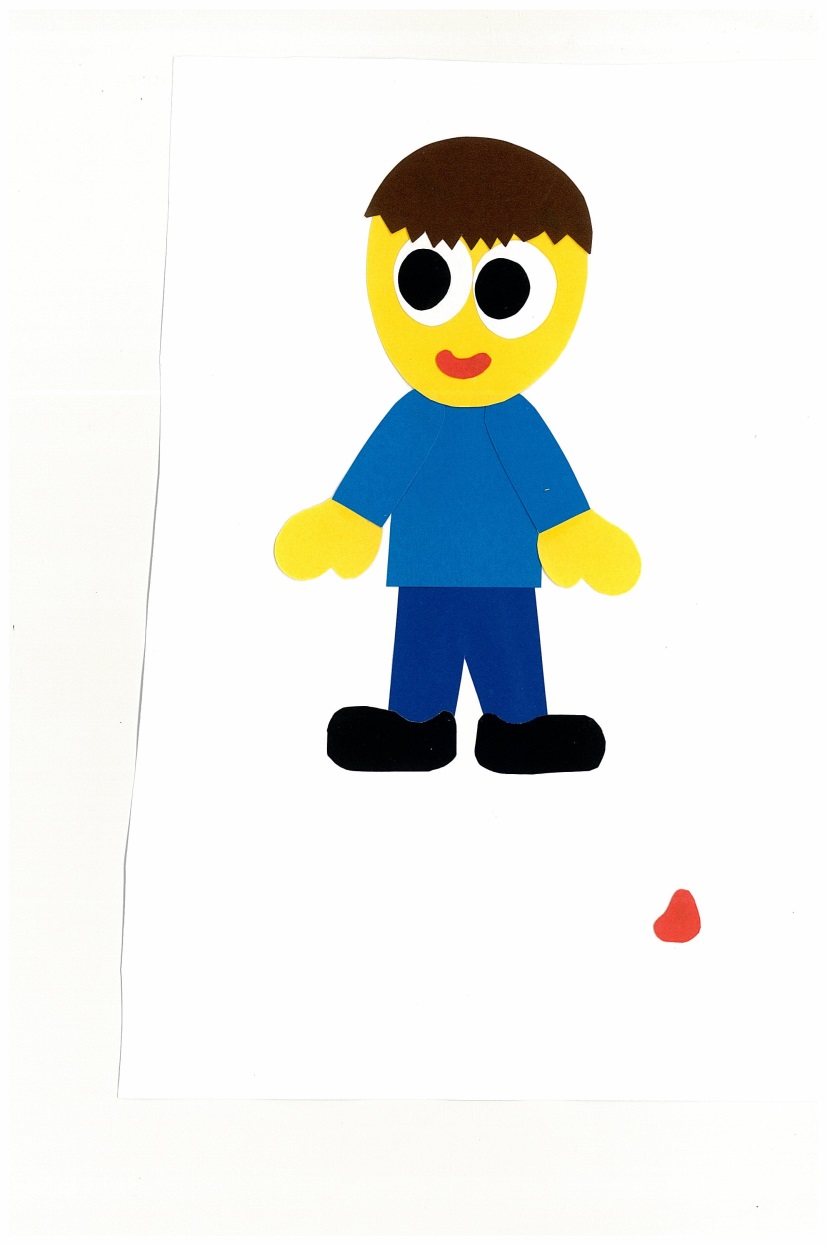 NO CLIMBING THE GIRAFFE
What is the zebra doing?
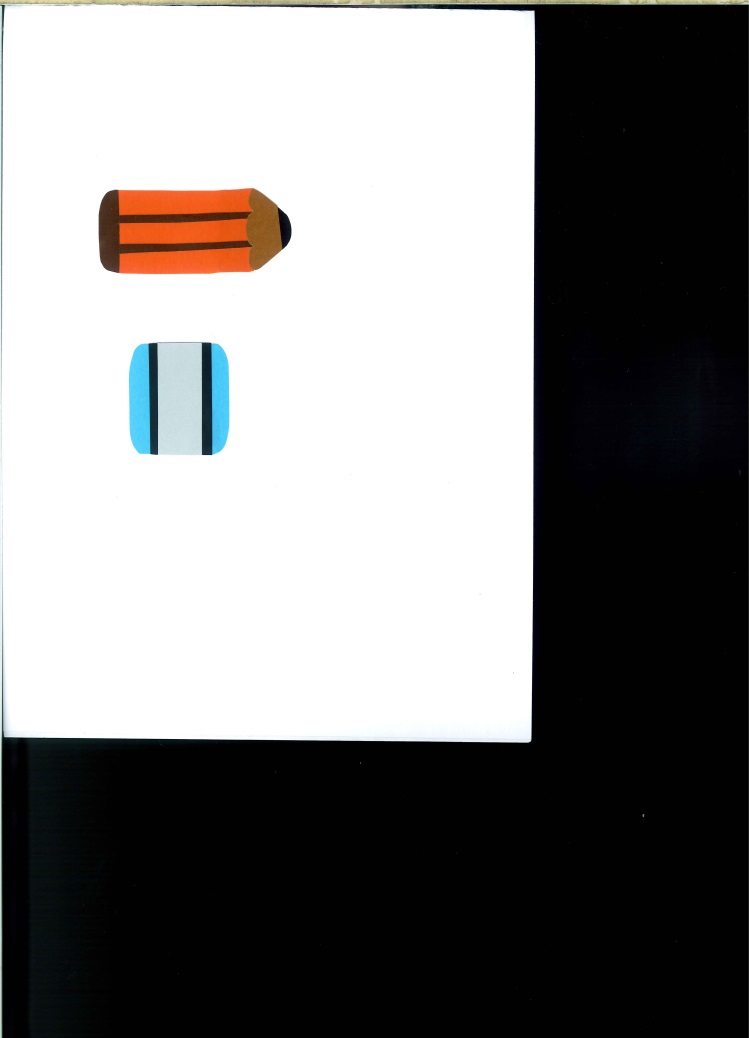 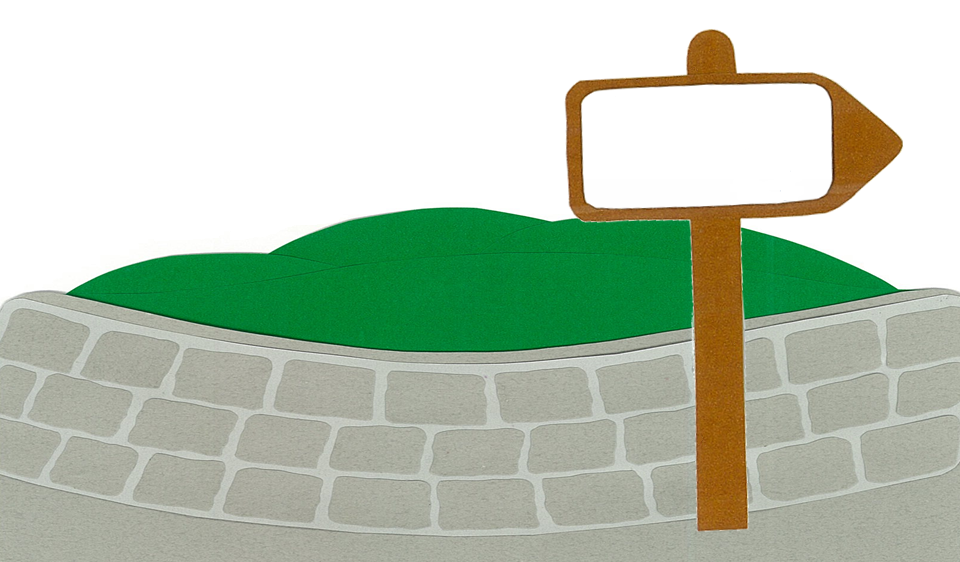 ZEBRA
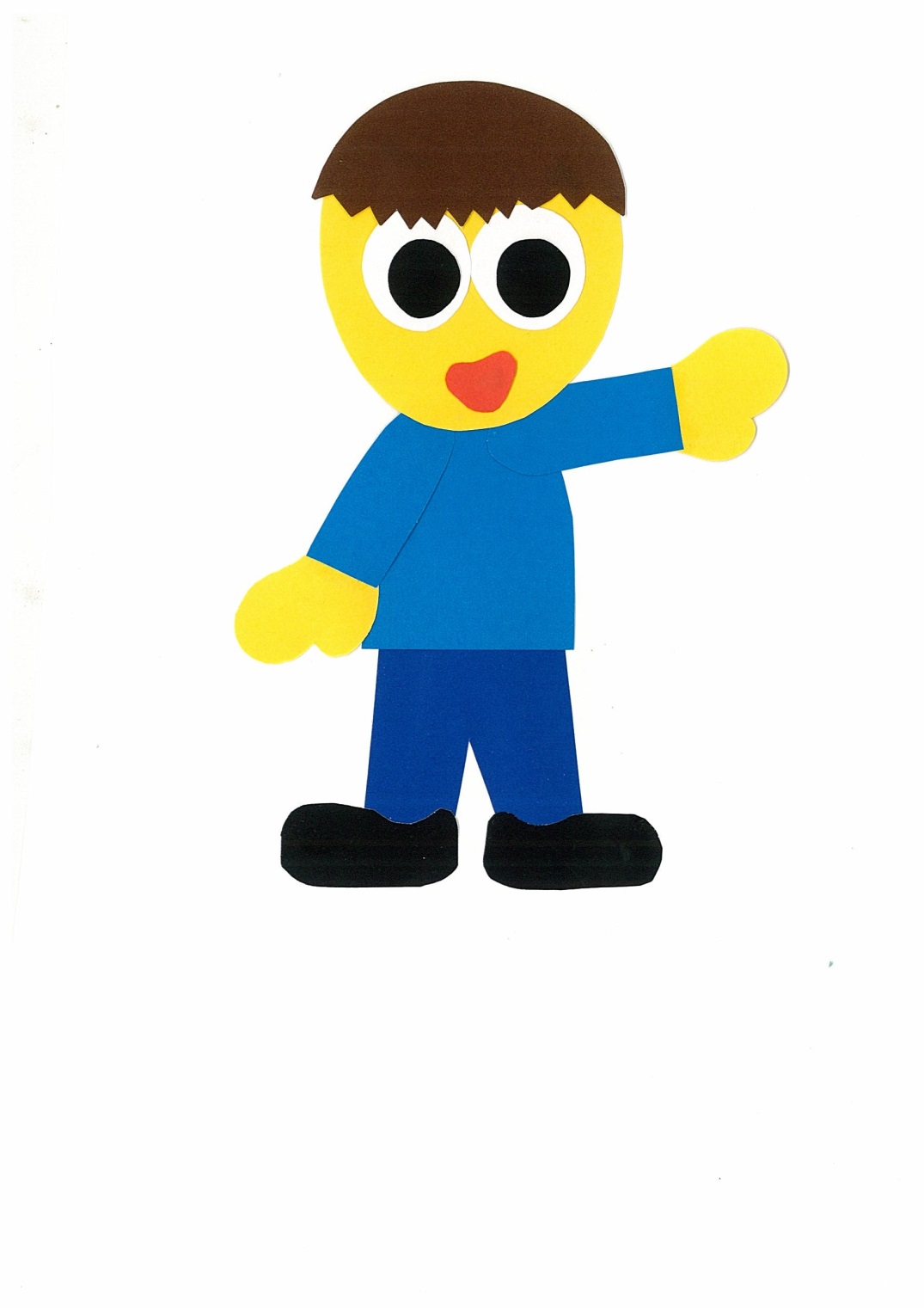 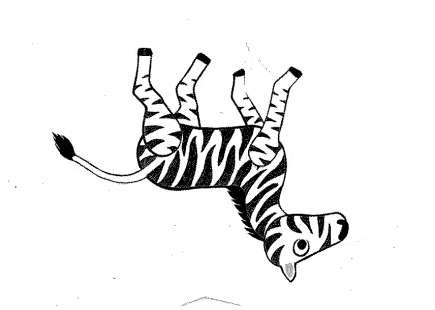 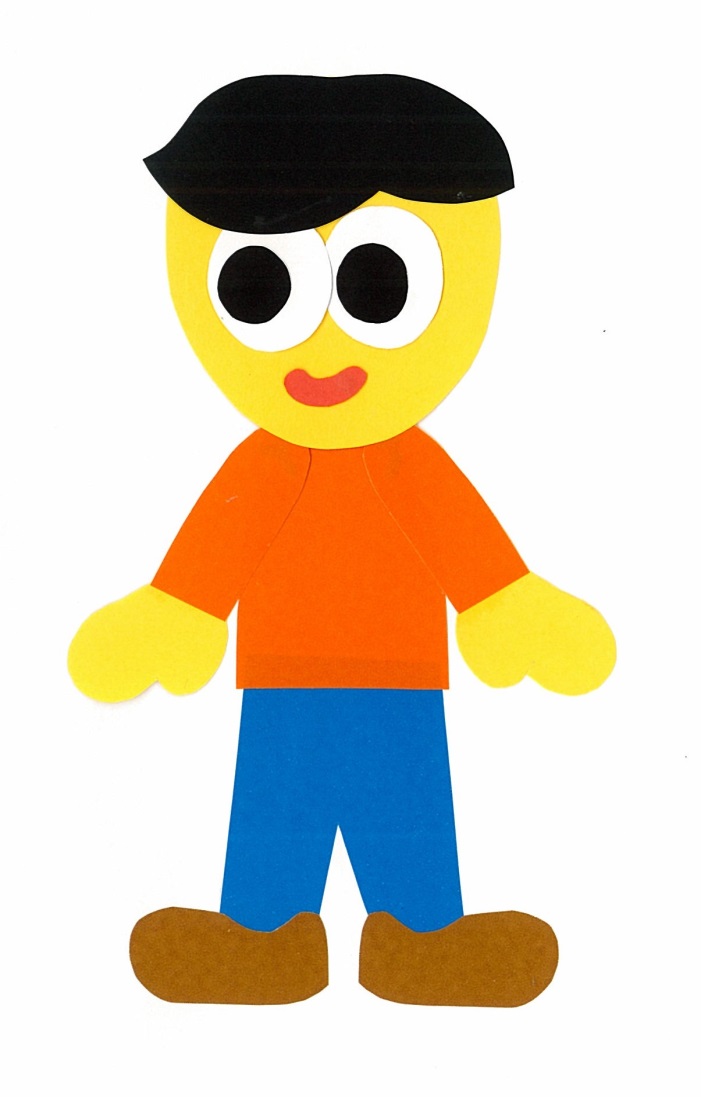 It is running.
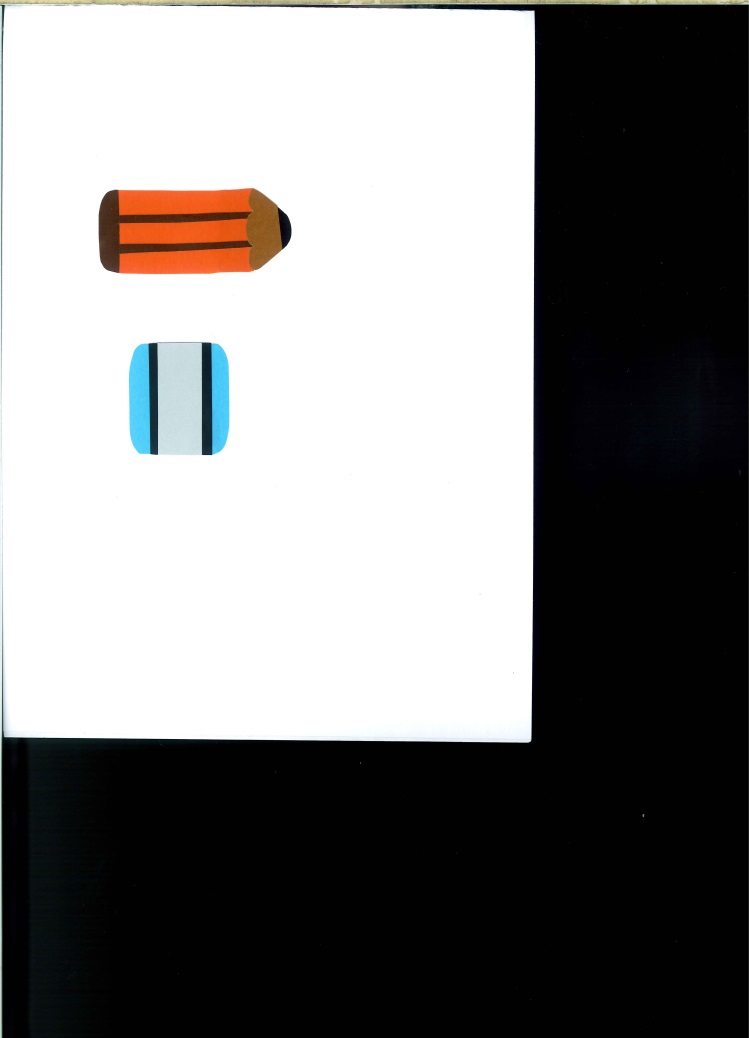 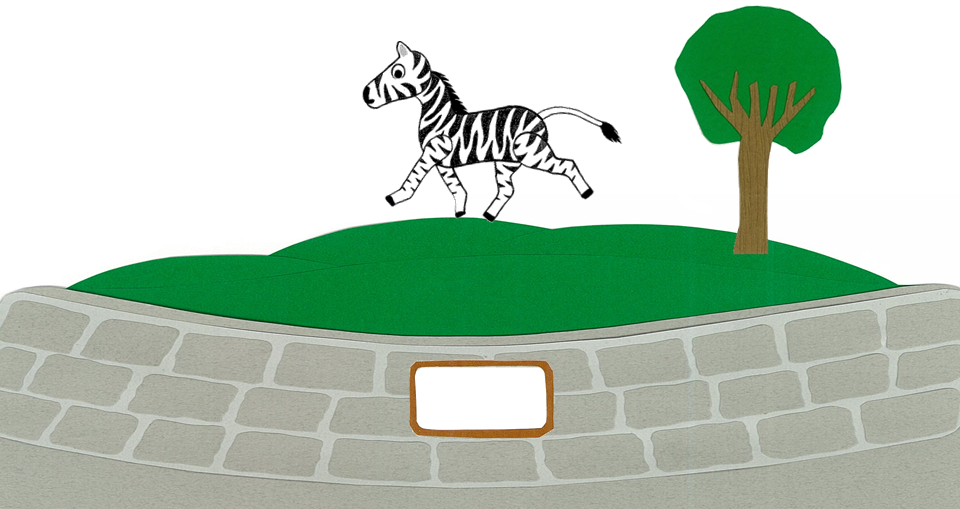 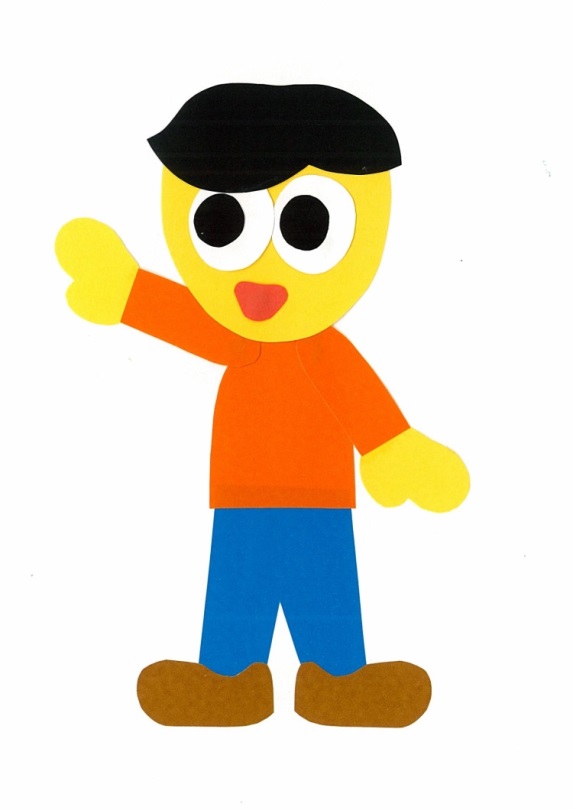 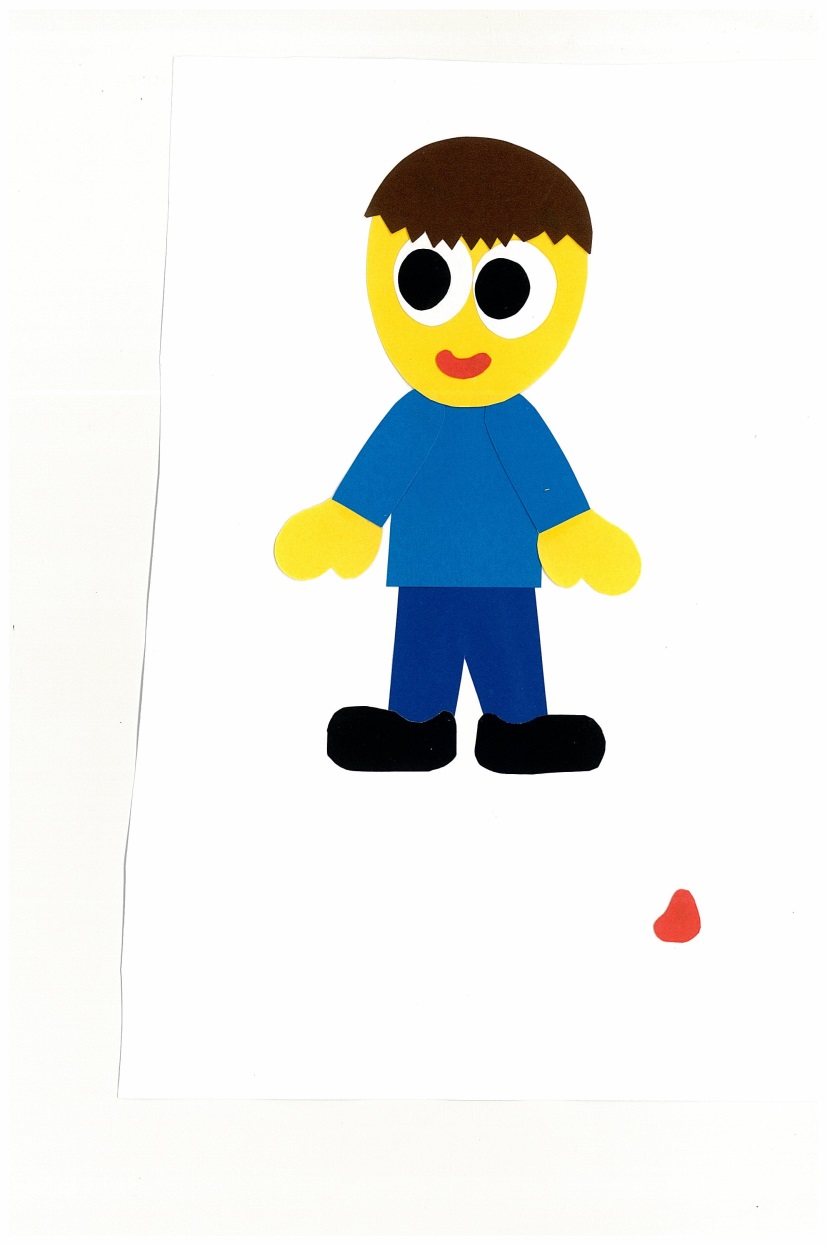 NO RIDING THE ZEBRA
What is the kangaroo doing?
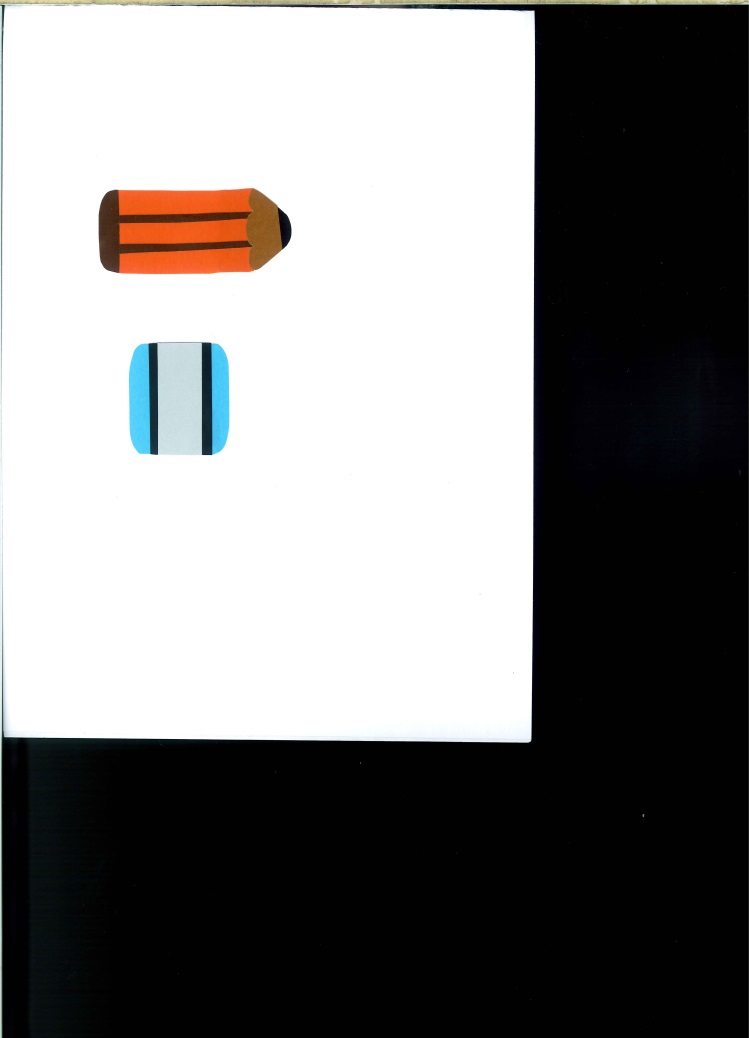 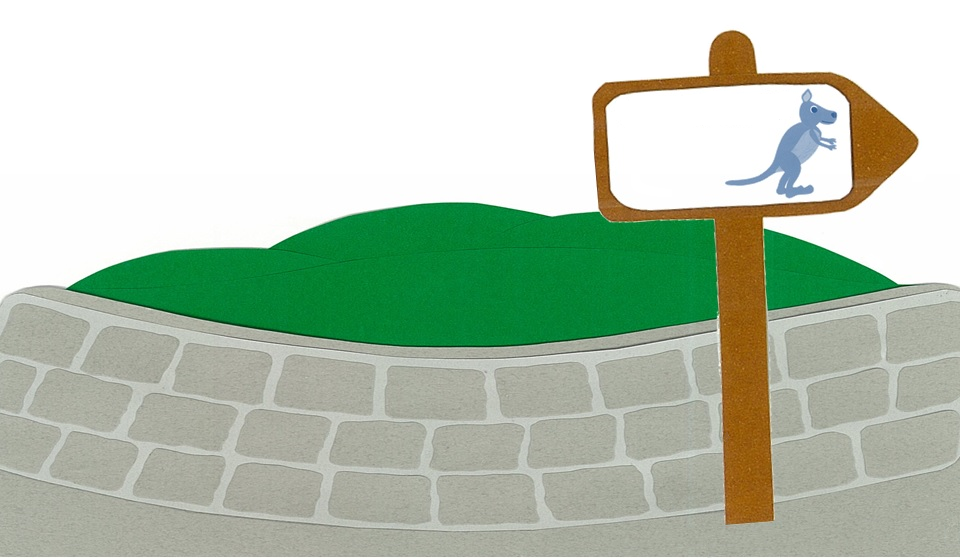 KANGAROO
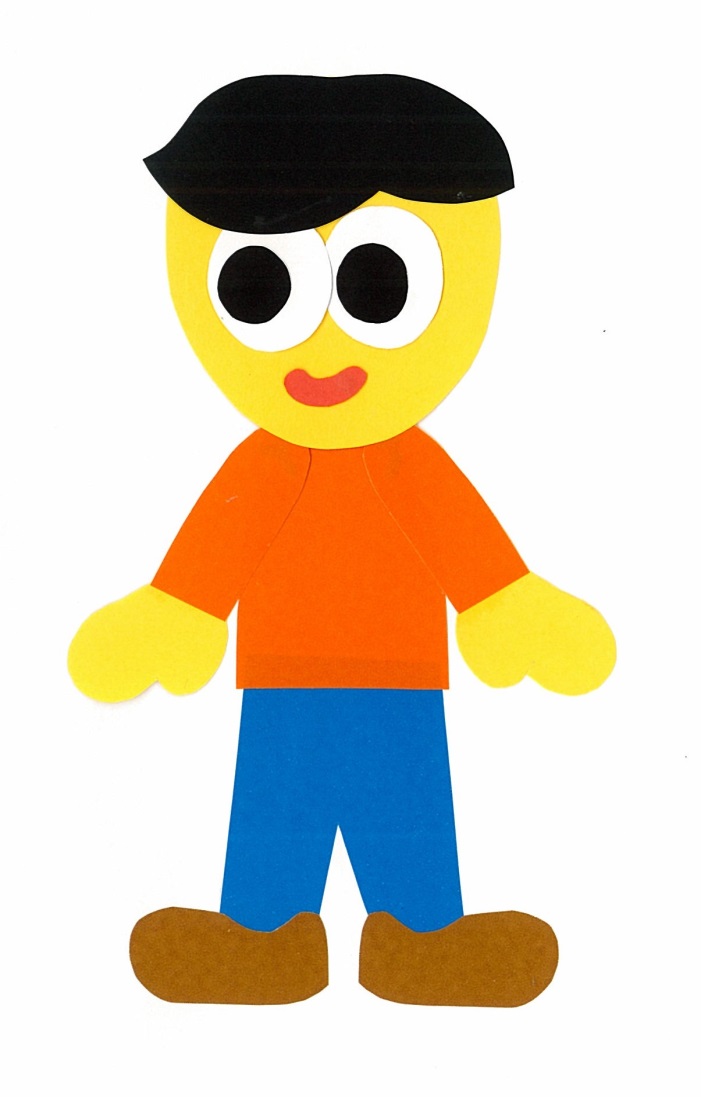 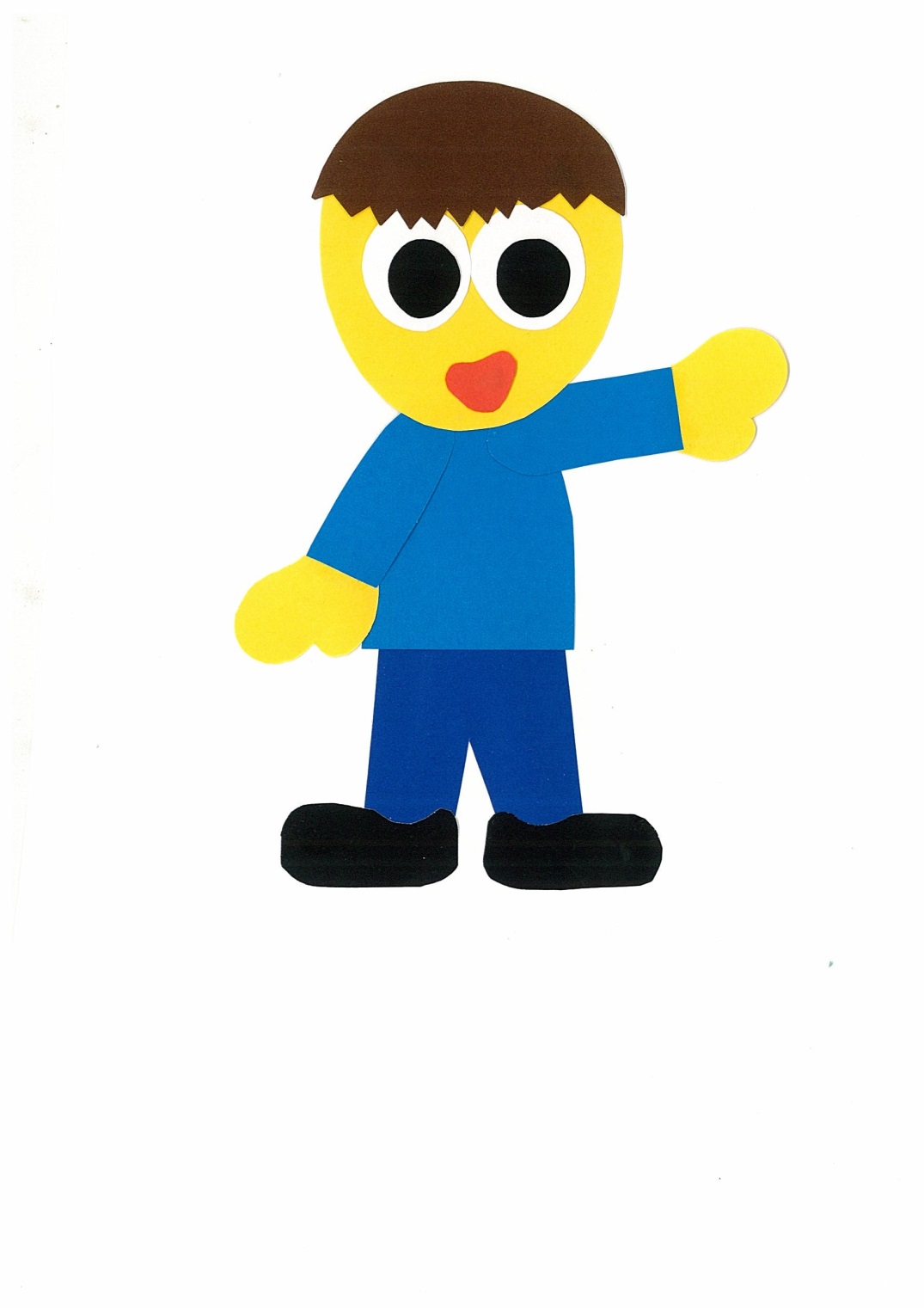 It is jumping.
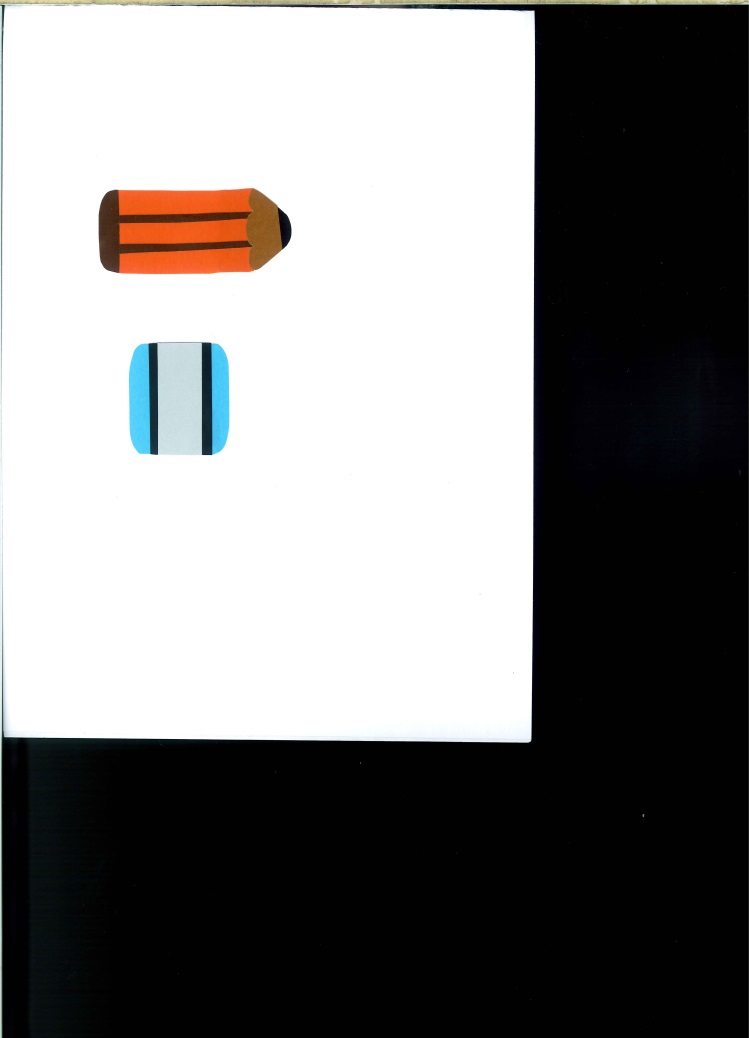 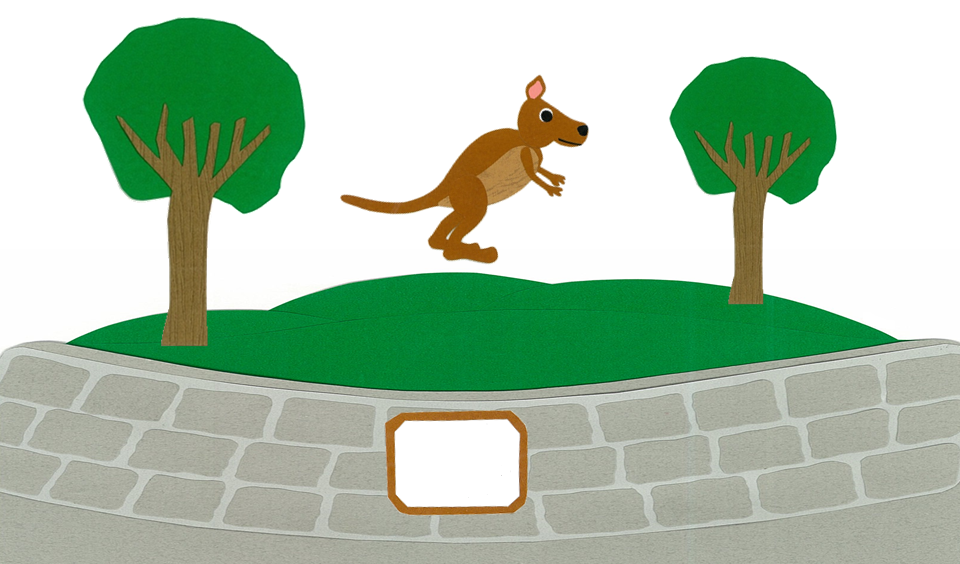 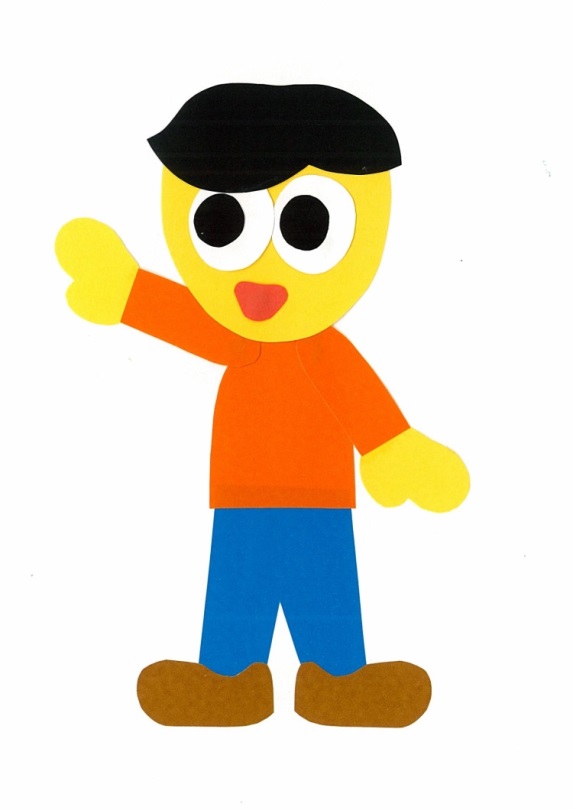 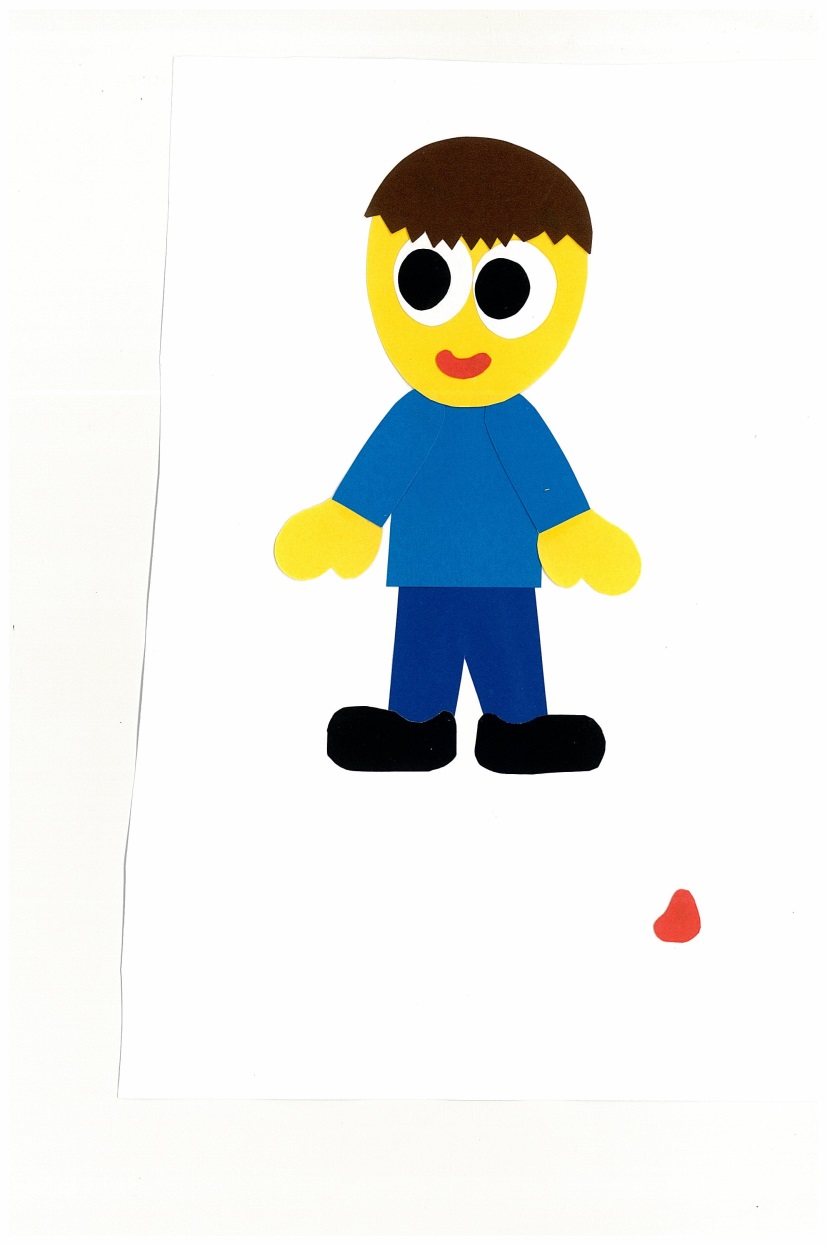 NO RIDING 
IN THE KANGAROO’S POUCH
What is the panda doing?
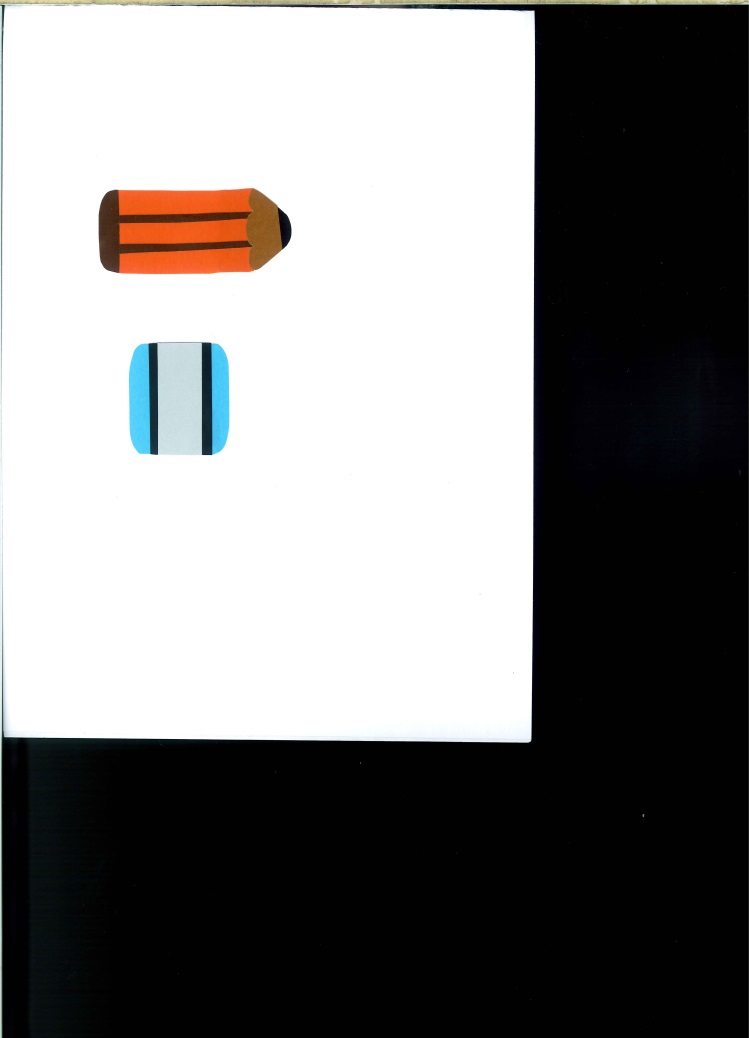 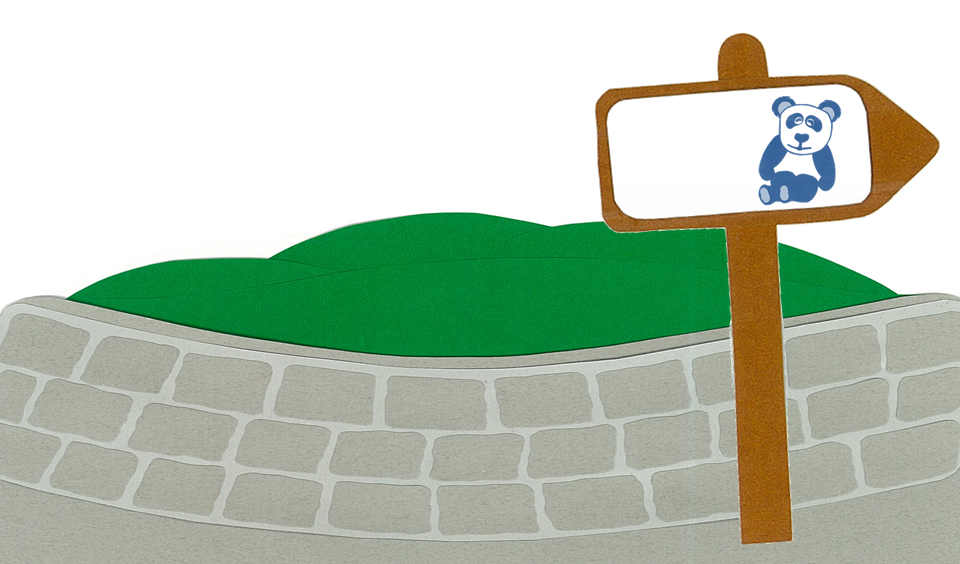 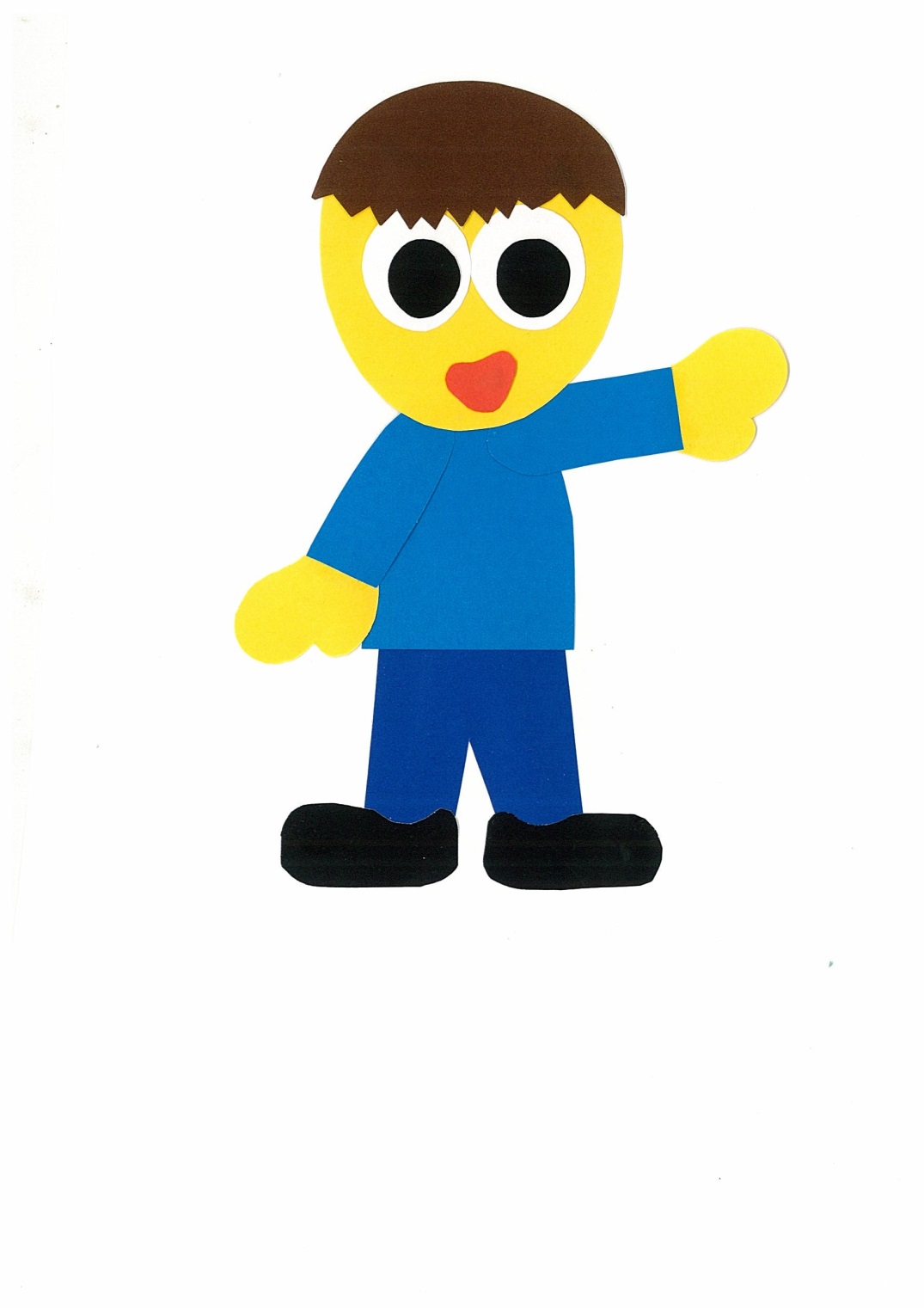 PANDA
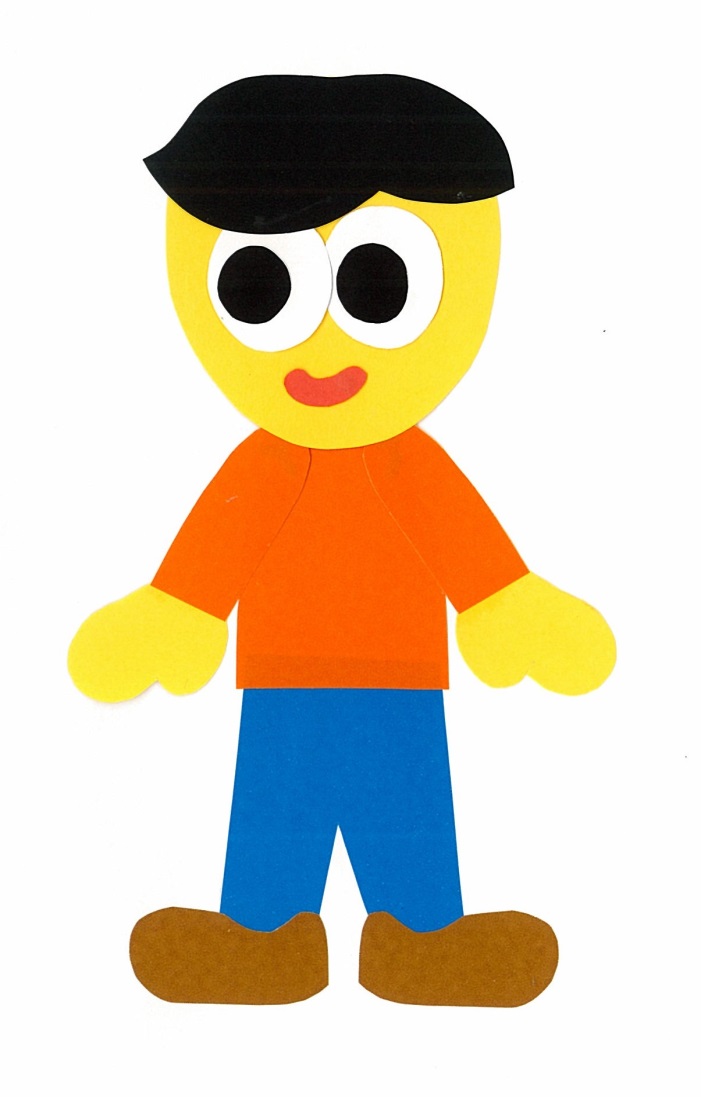 It is sleeping.
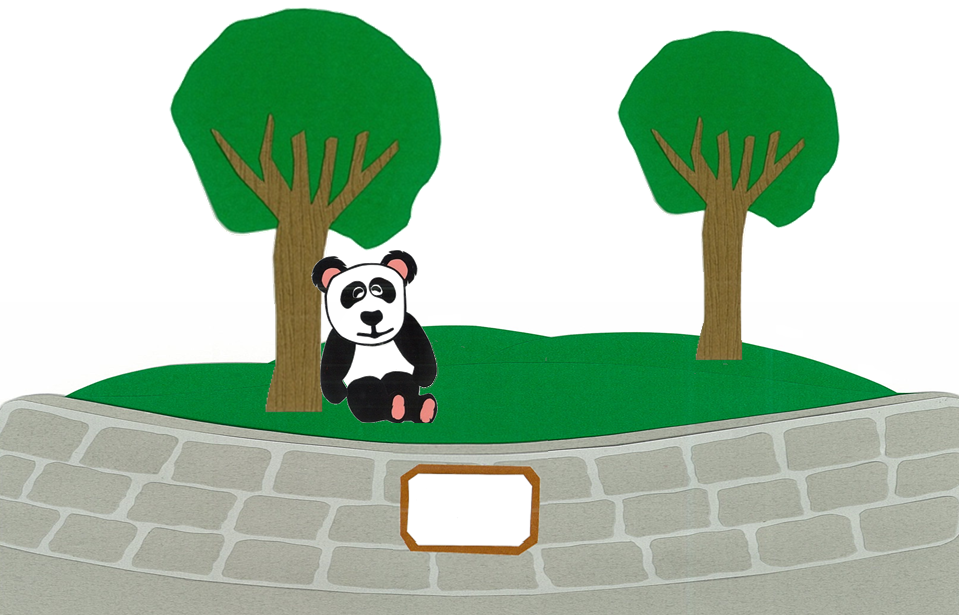 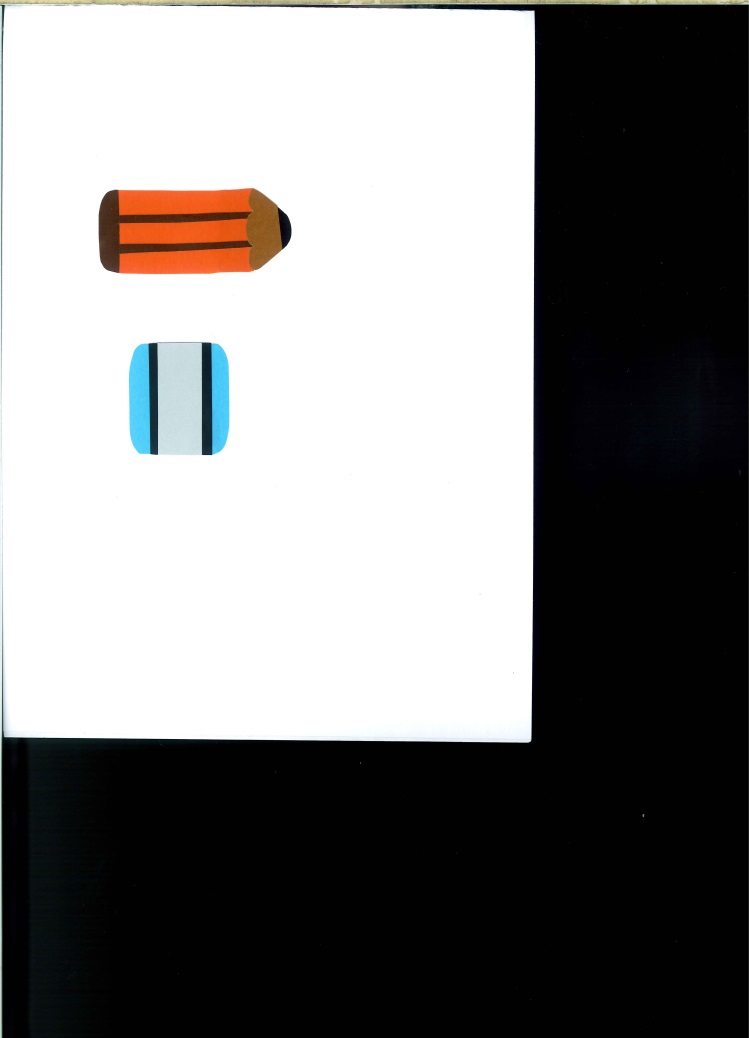 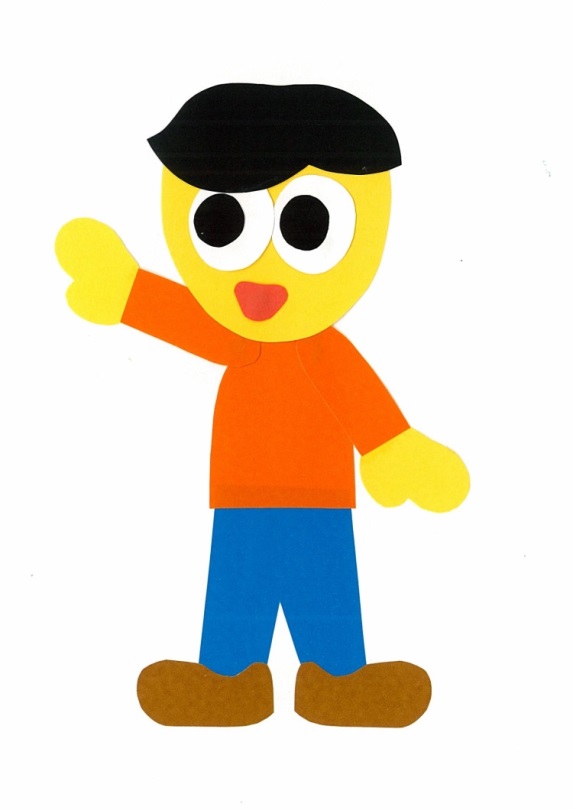 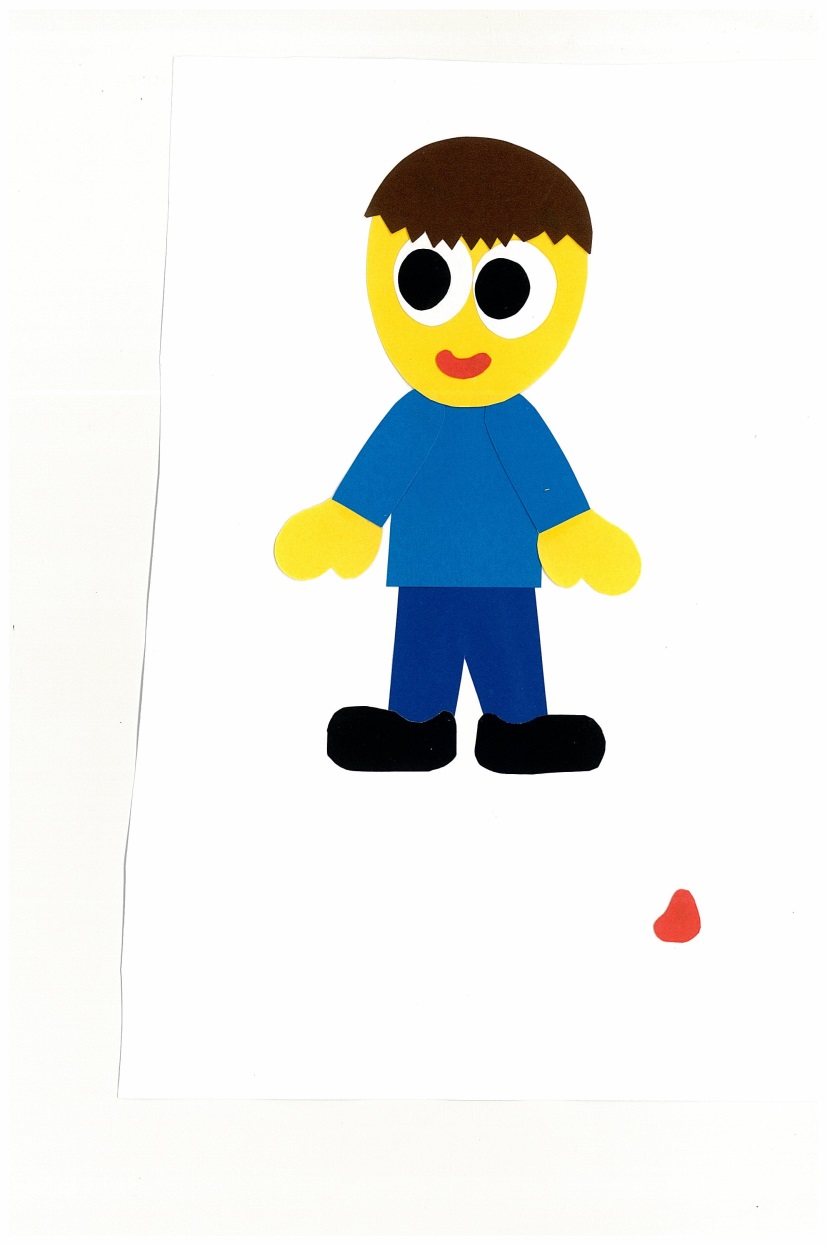 DO NOT DISTURB 
THE PANDA
What is the parrot doing?
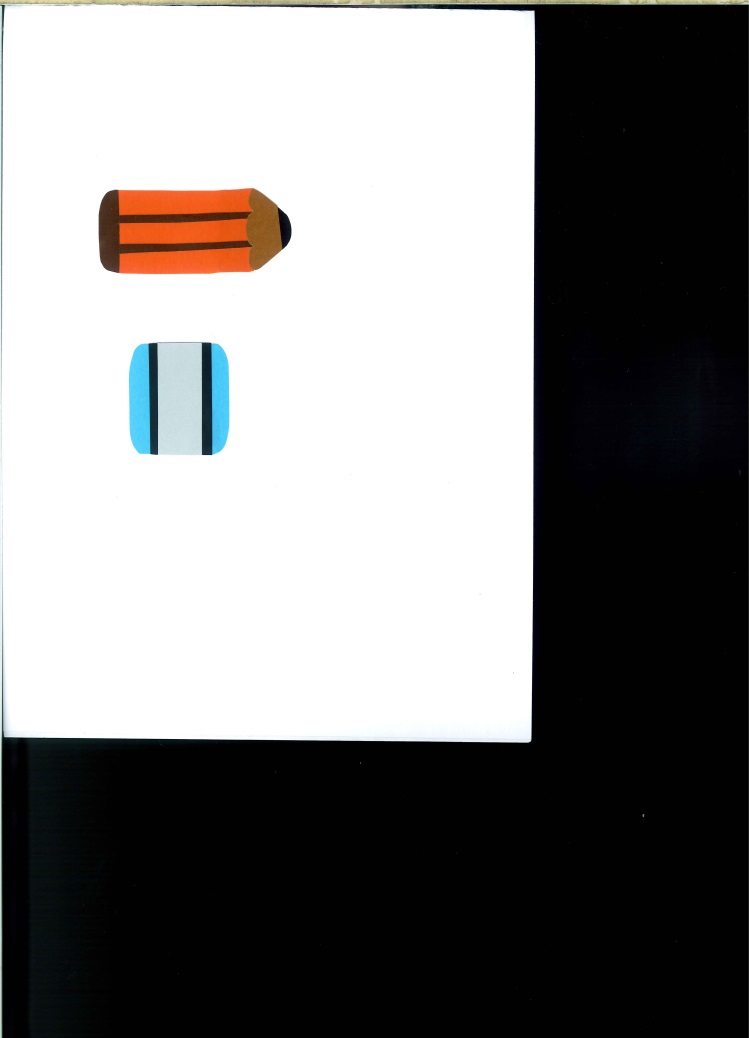 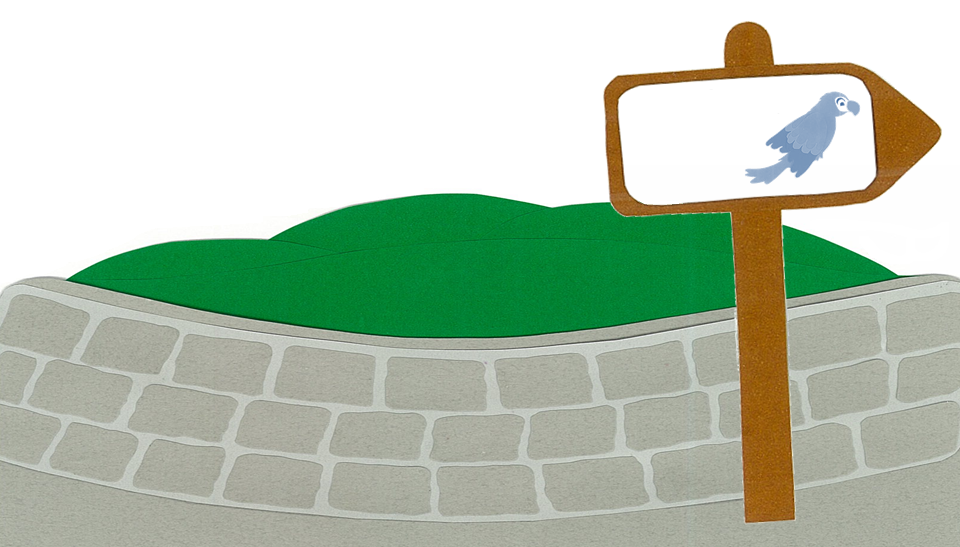 PARROT
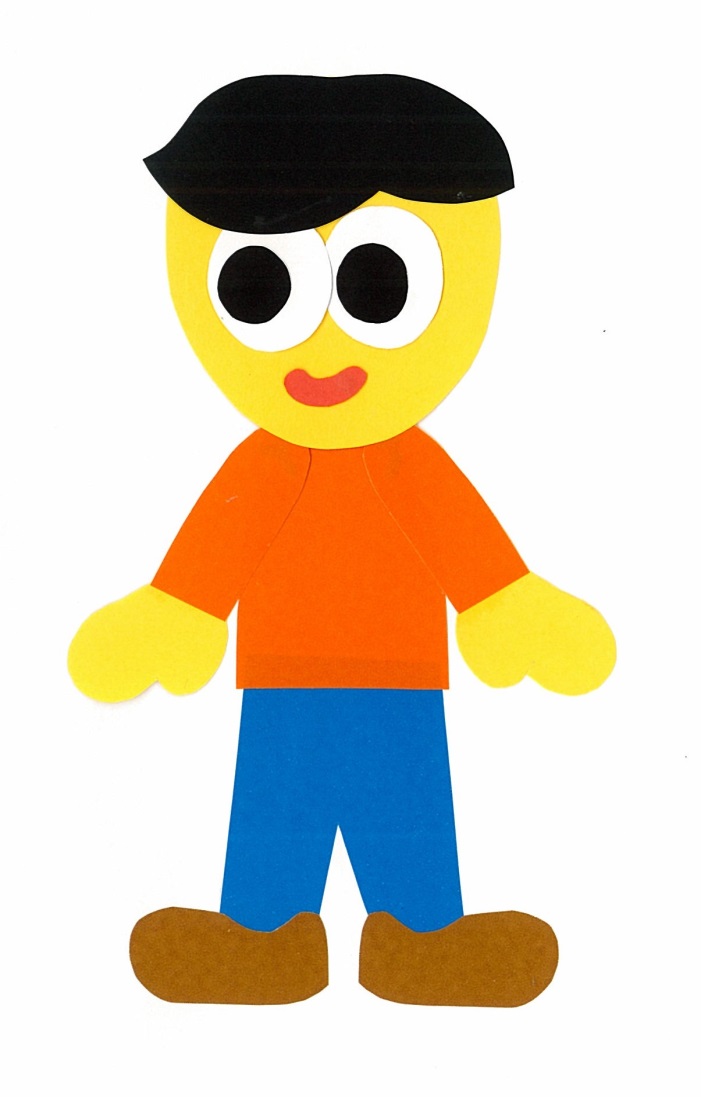 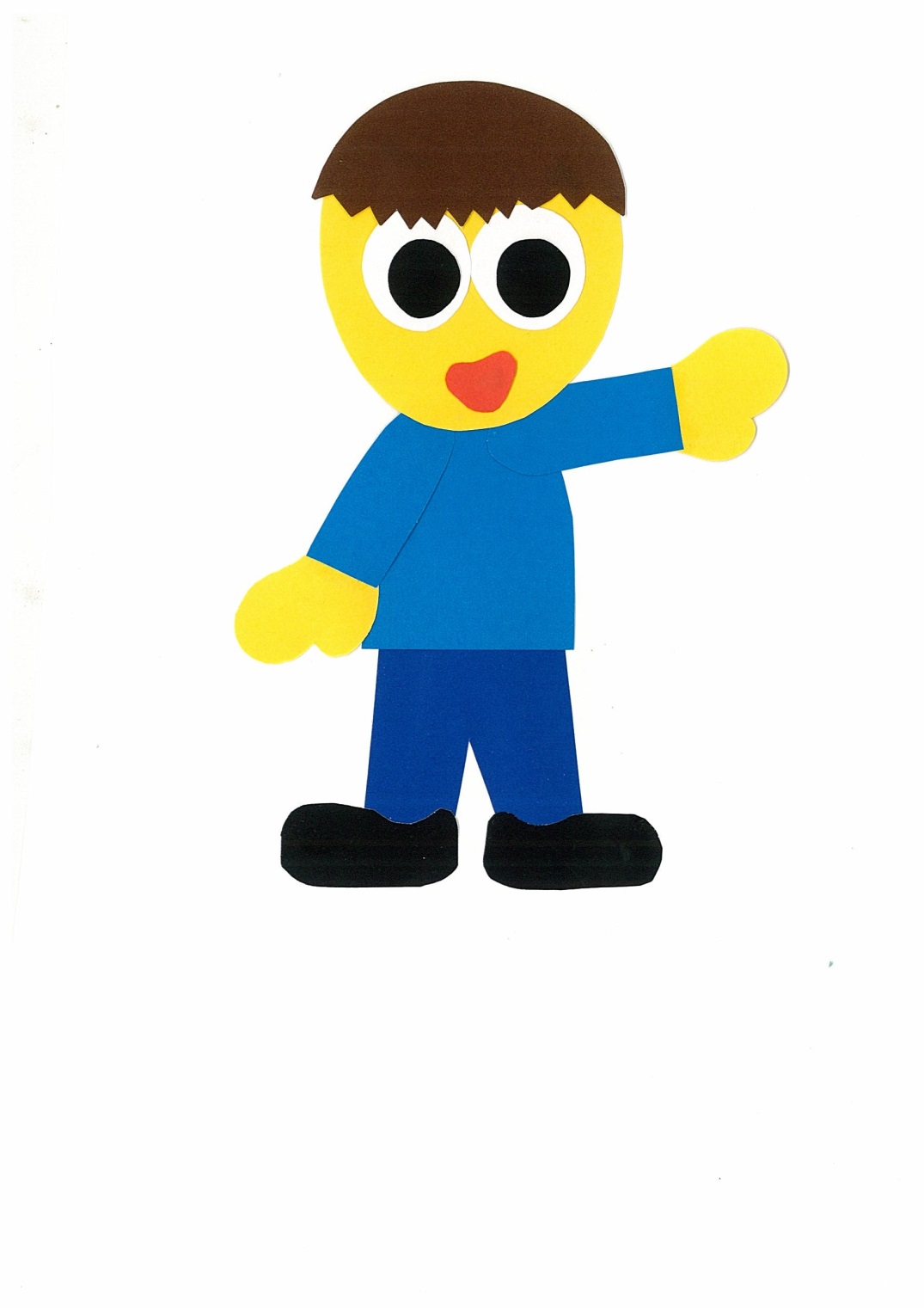 It is flying.
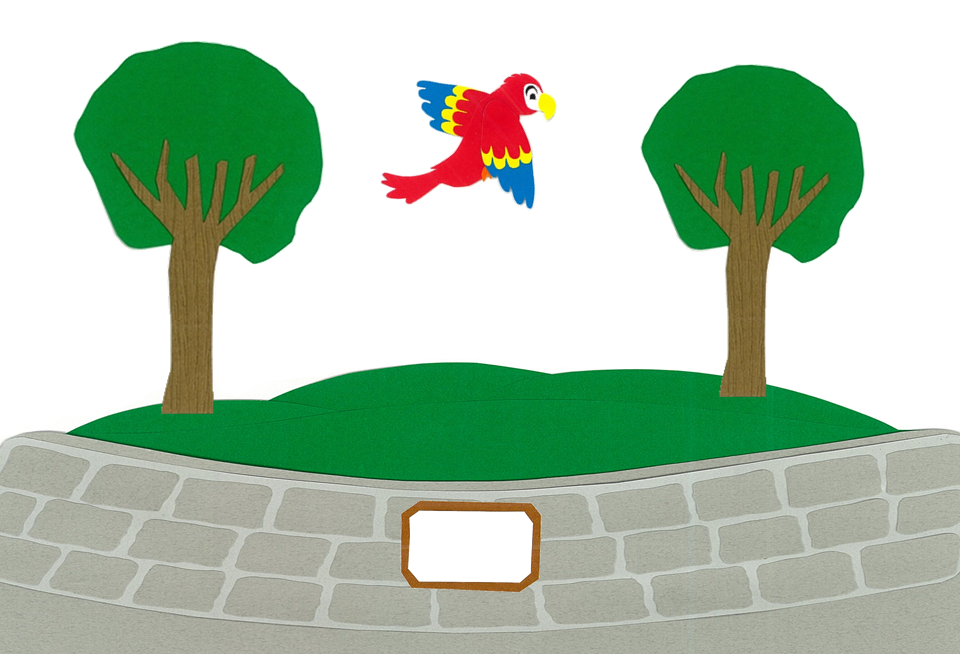 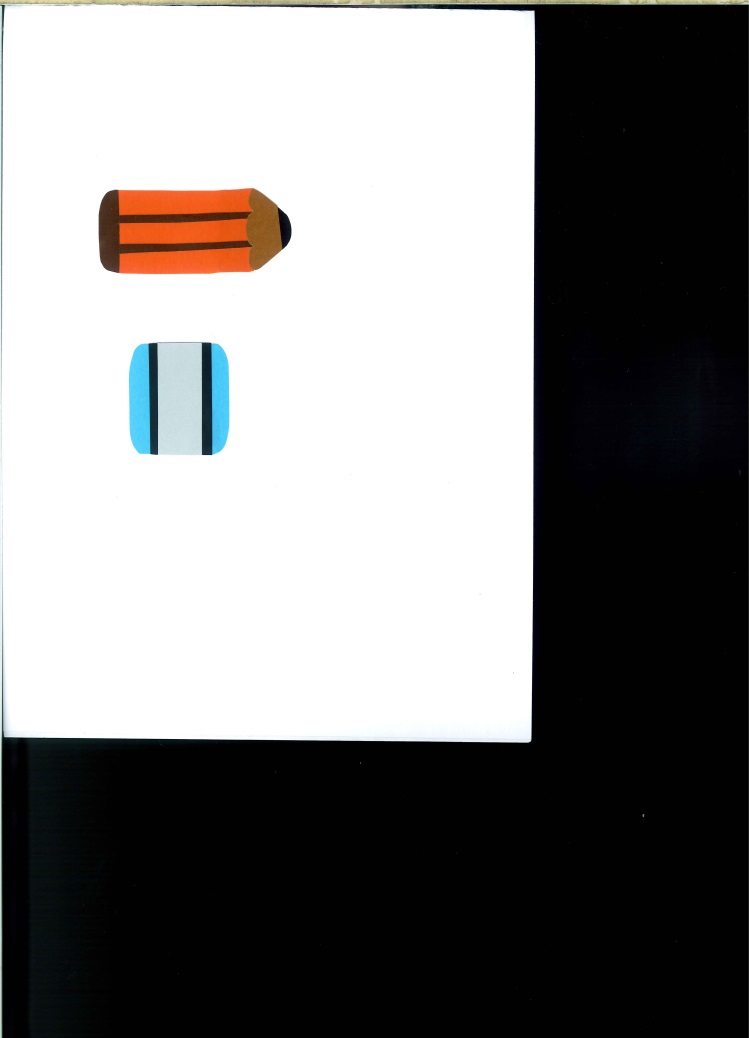 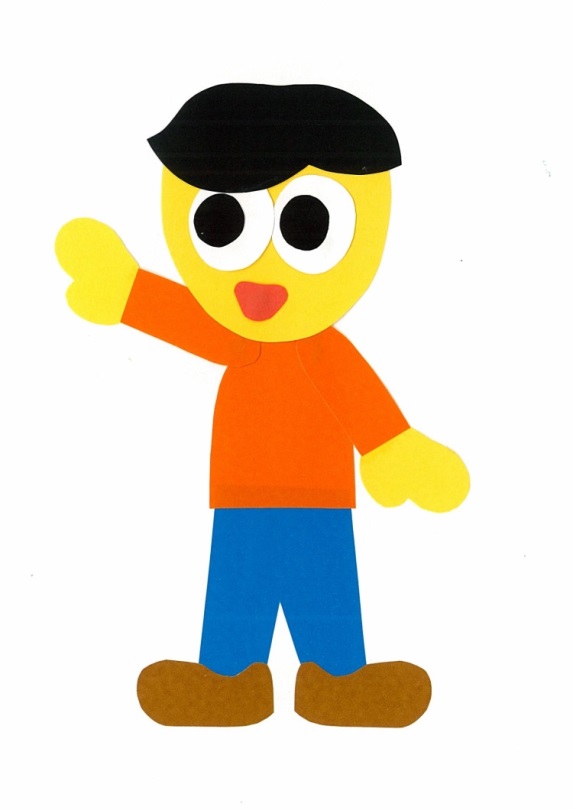 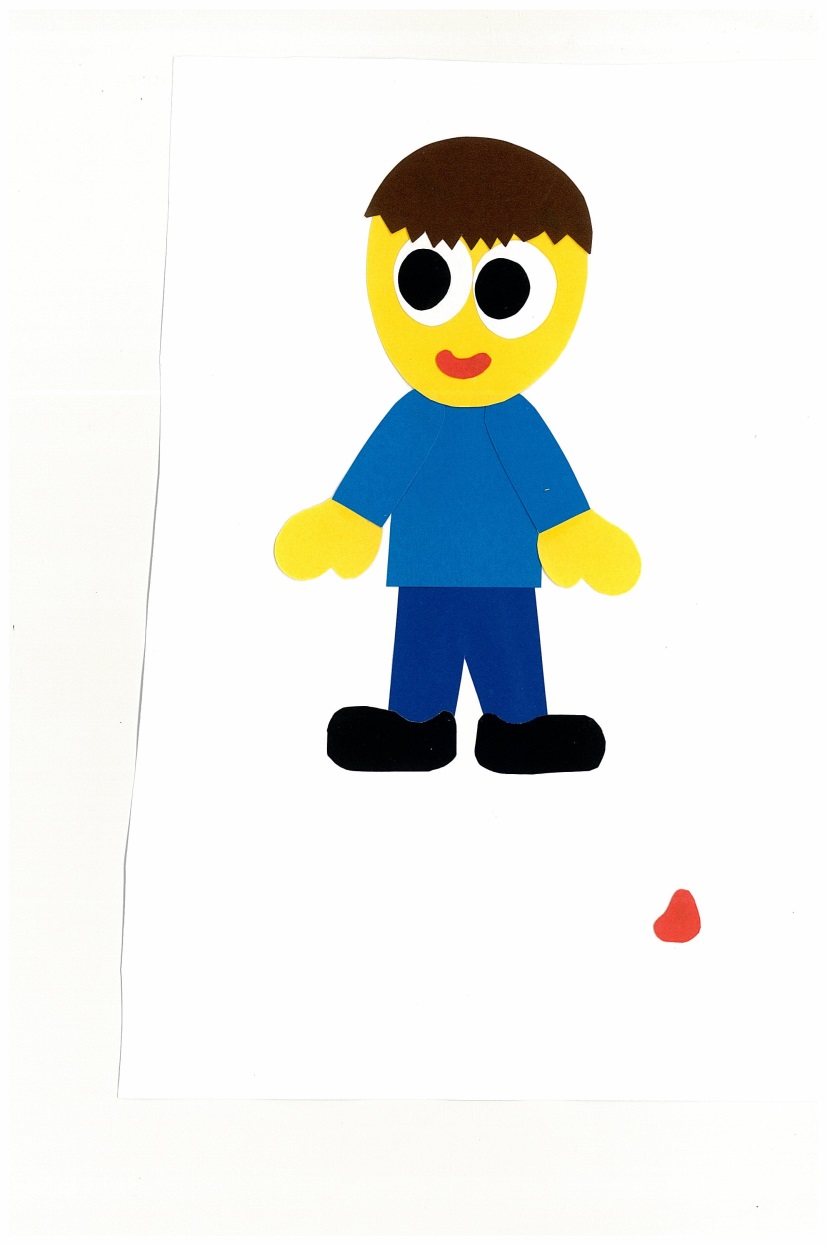 NO SINGING WITH THE PARROT
Uh oh!  It is raining!
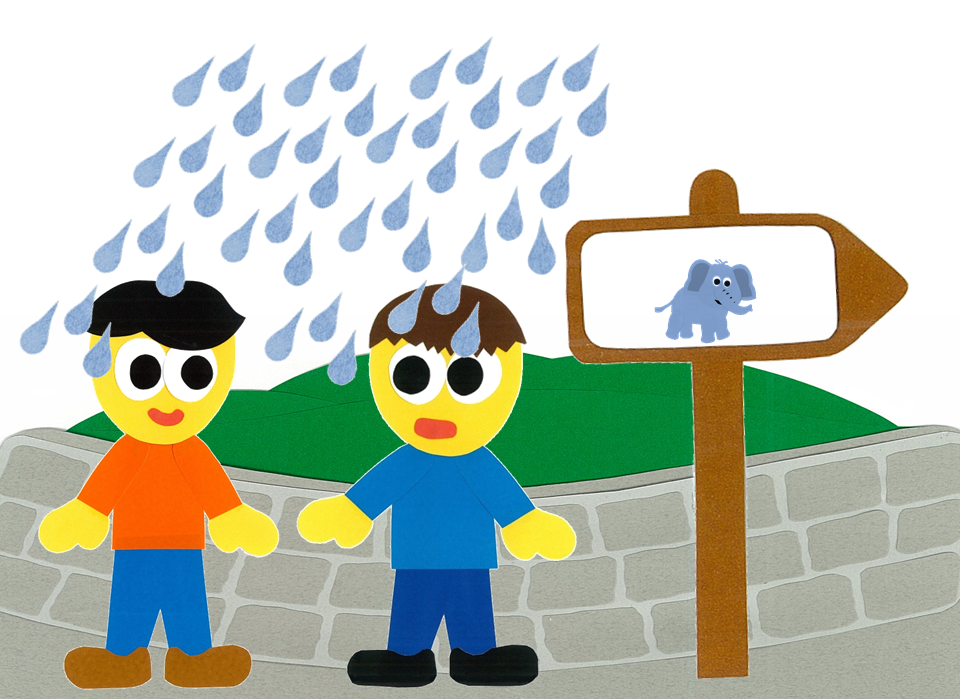 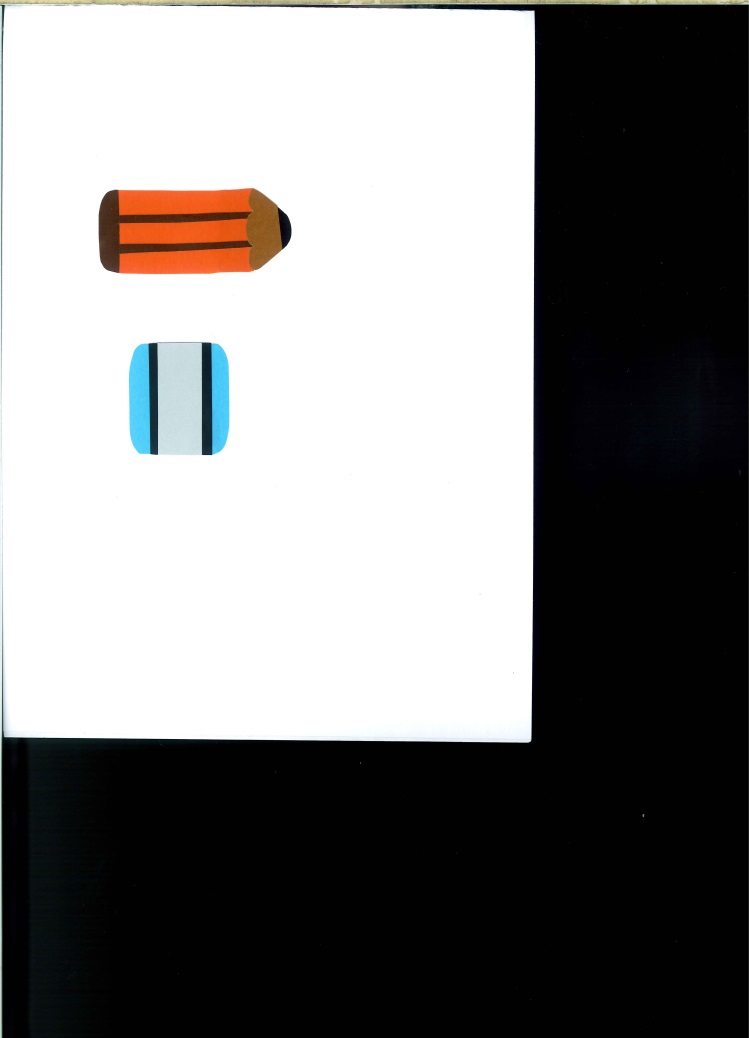 ELEPHANT
It is not raining.
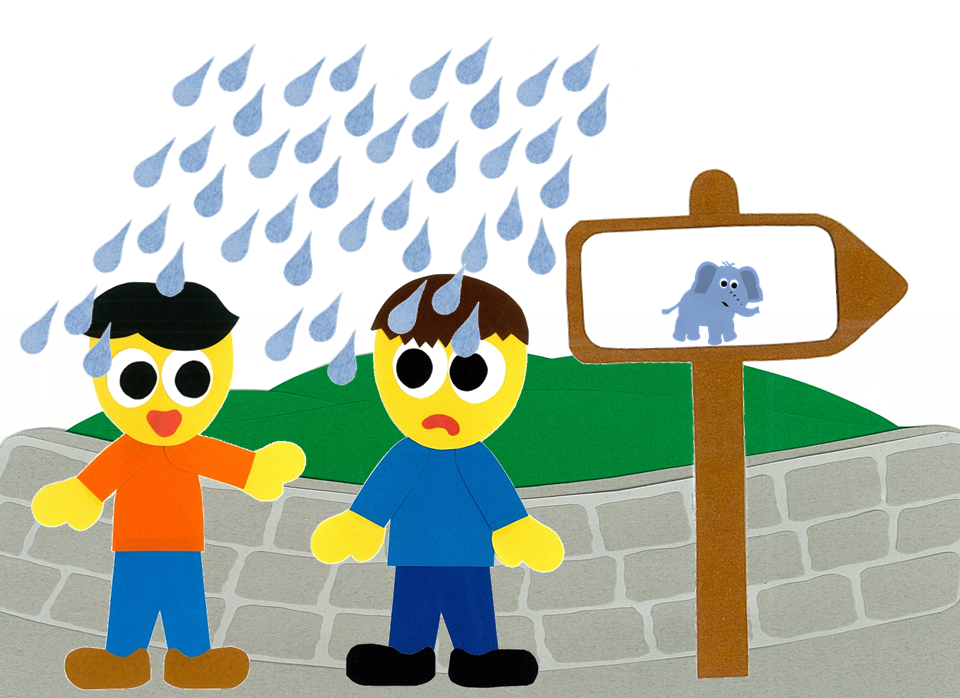 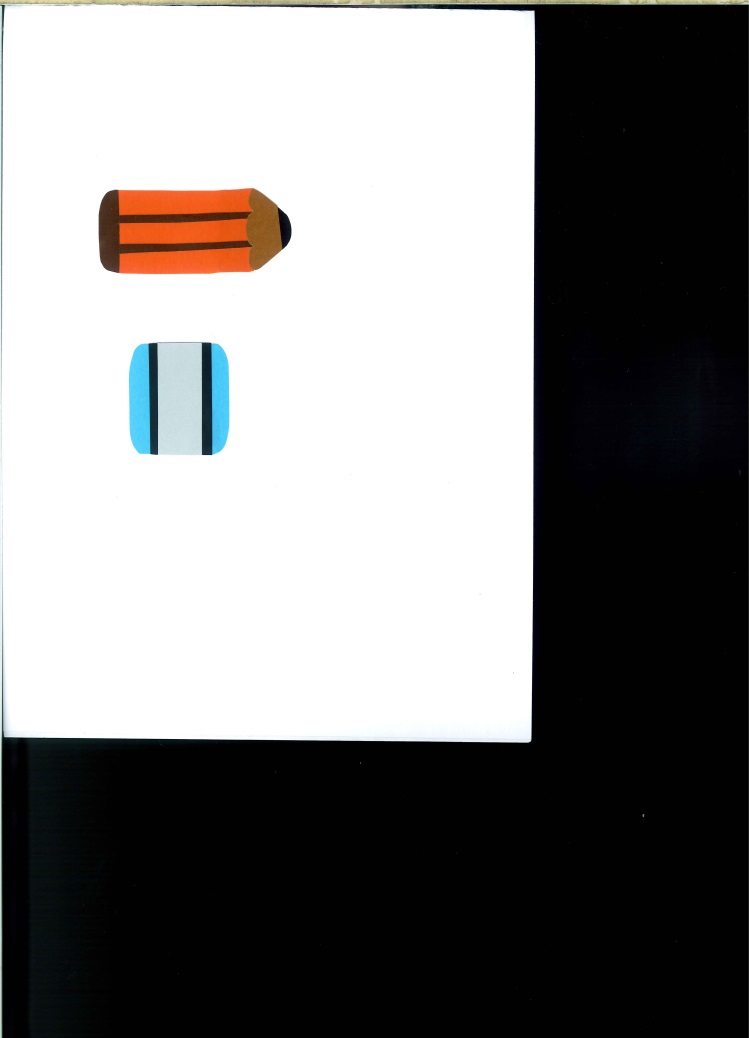 ELEPHANT
The elephant is playing with water!
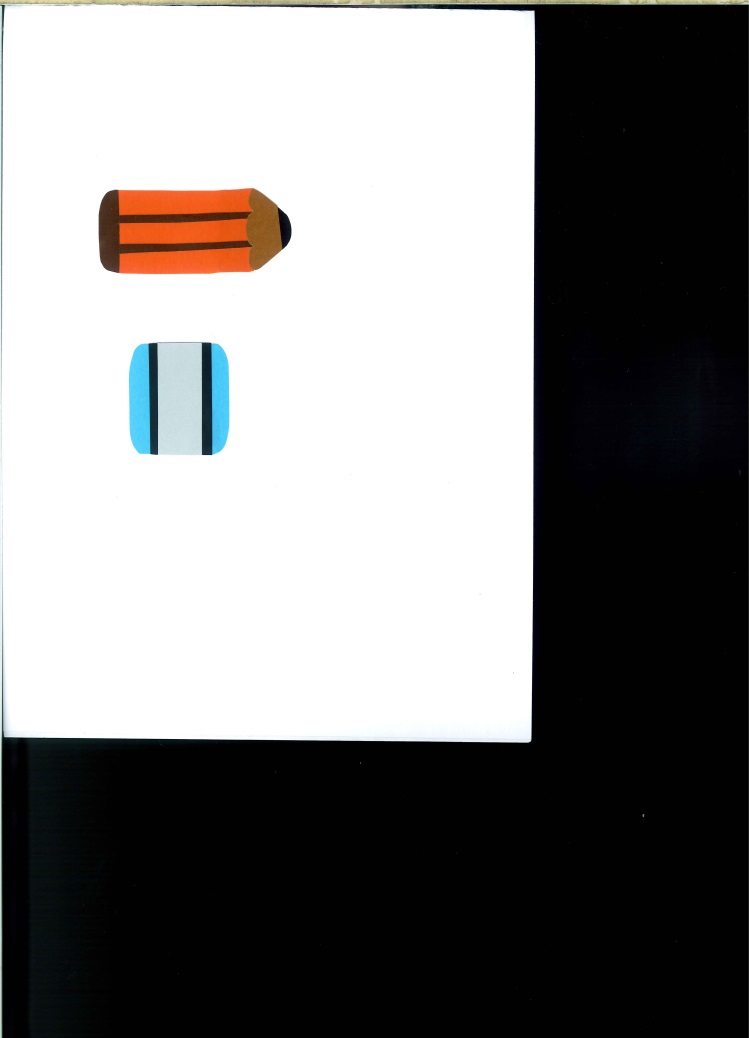 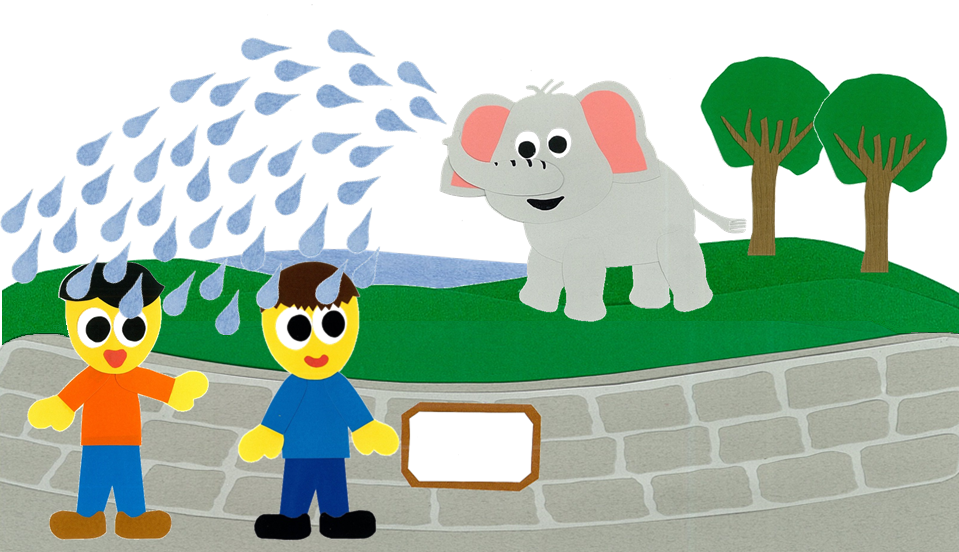 NO SLIDING DOWN THE ELEPHANT’S TRUNK
At The Zoo
By:
Donald Joyce
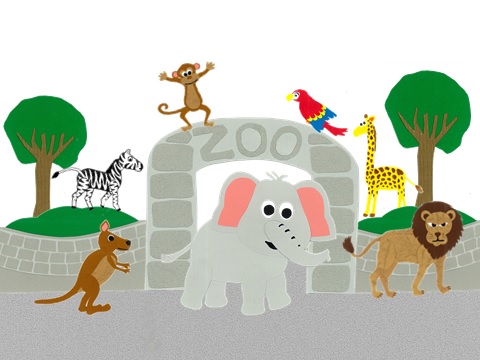 WE CAN READ
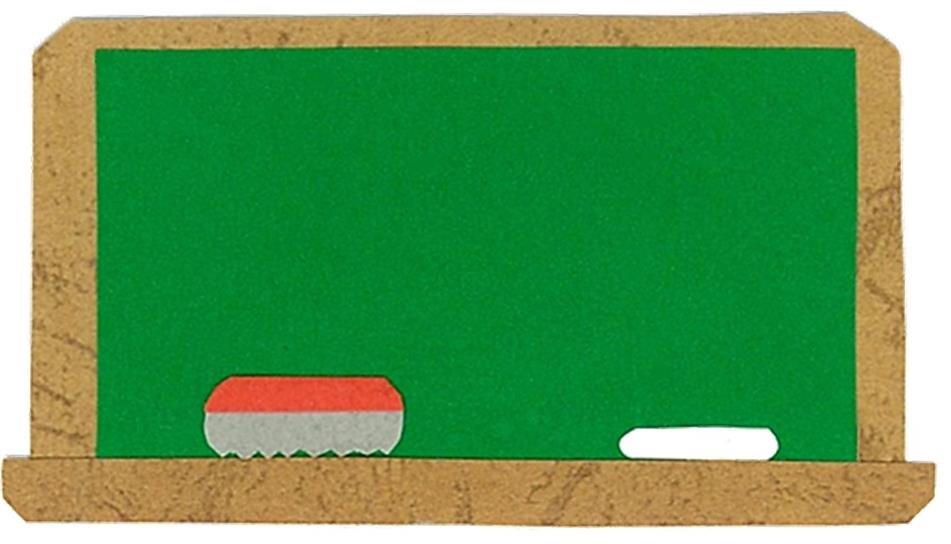 Let’s 
Review!
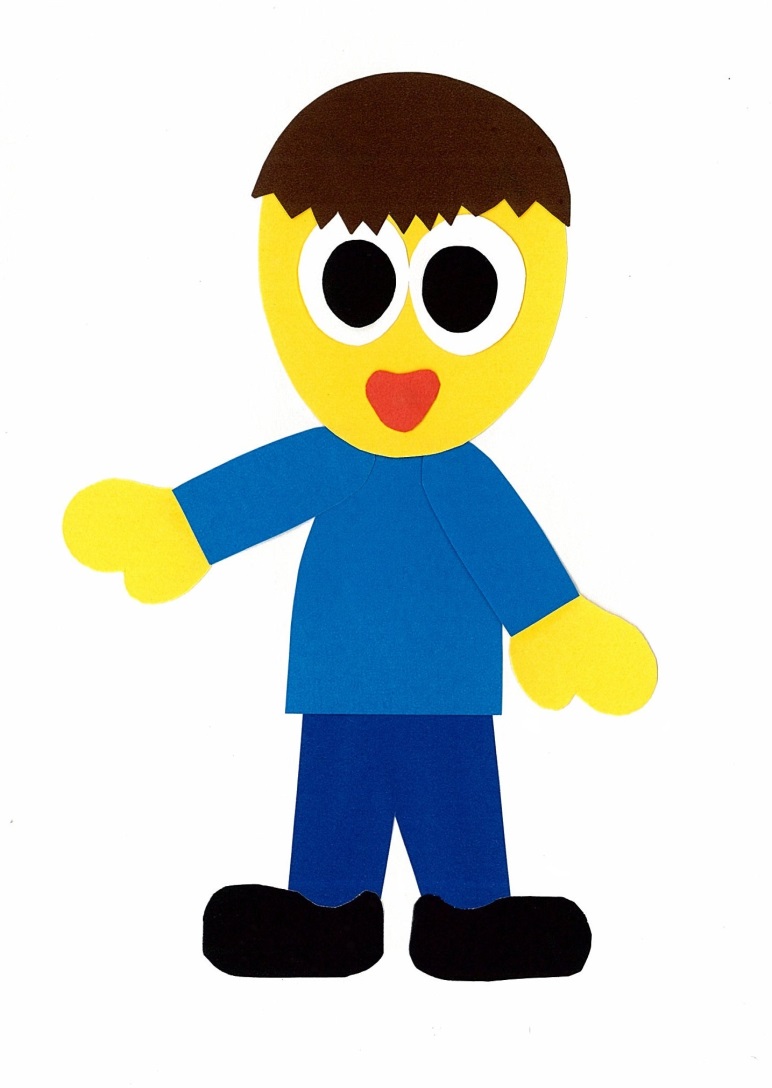 Which animal is flying?
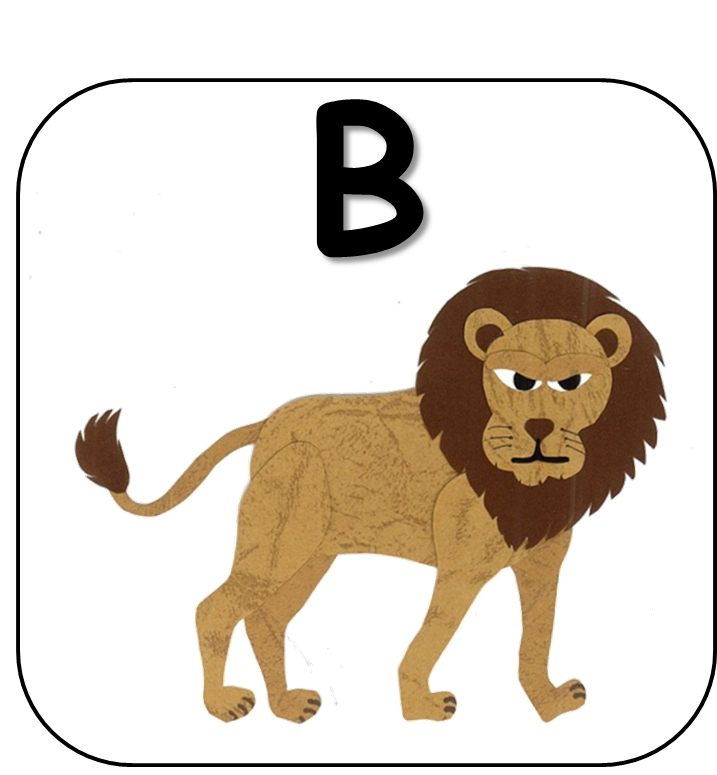 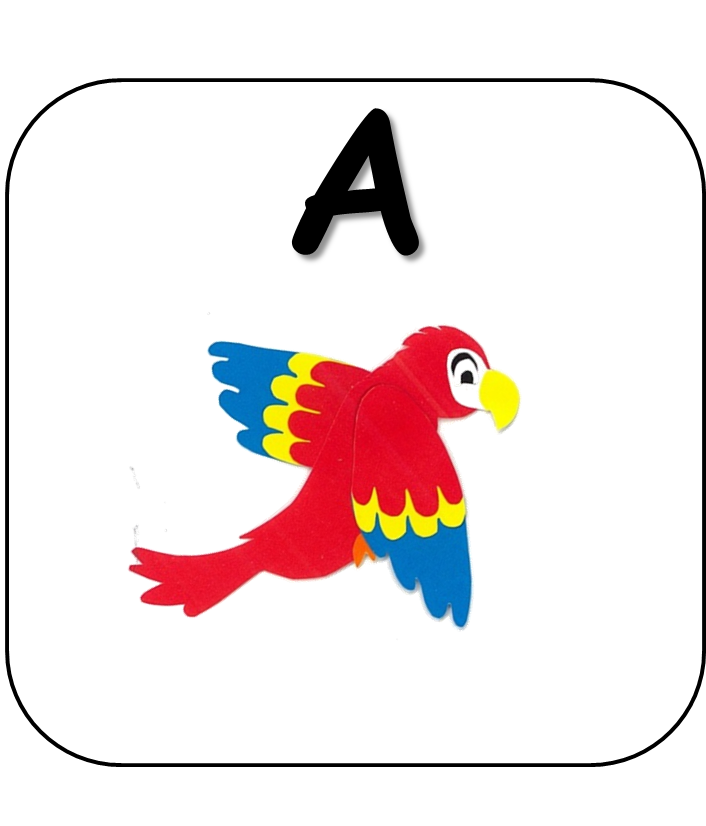 Which animal is running?
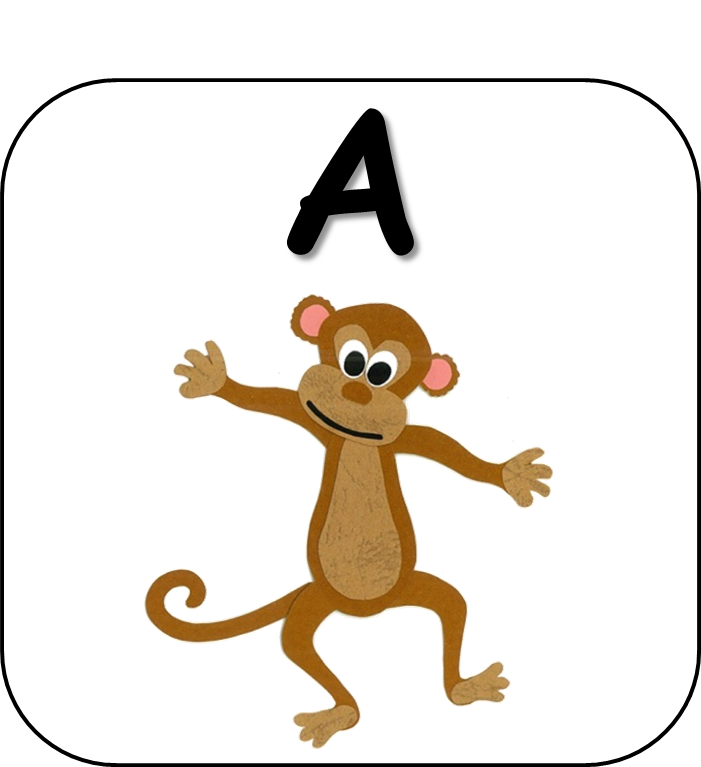 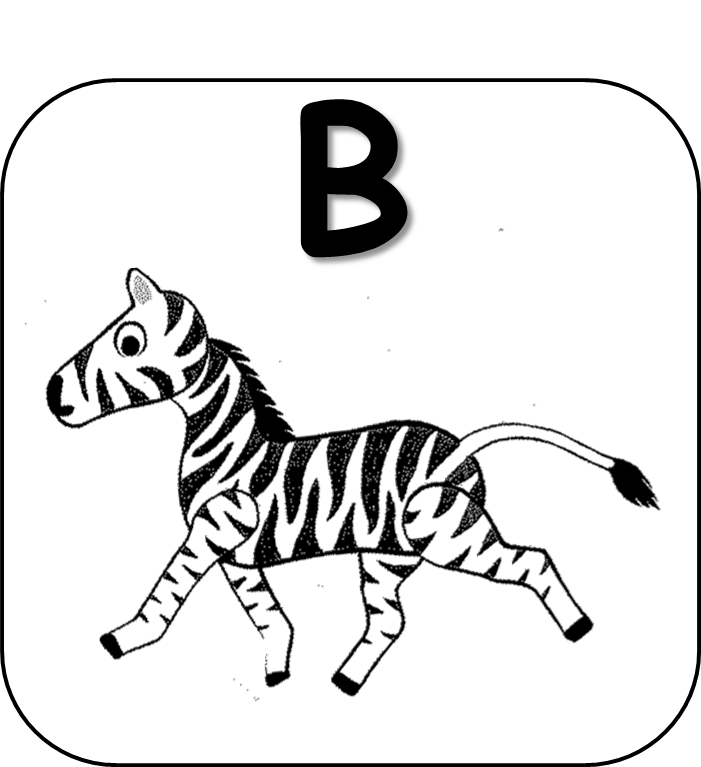 Which animal is eating?
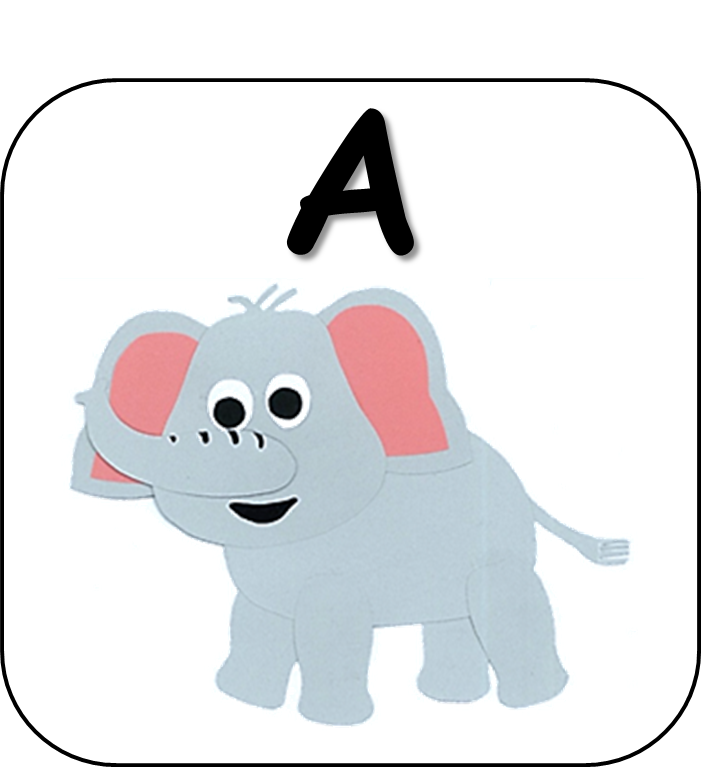 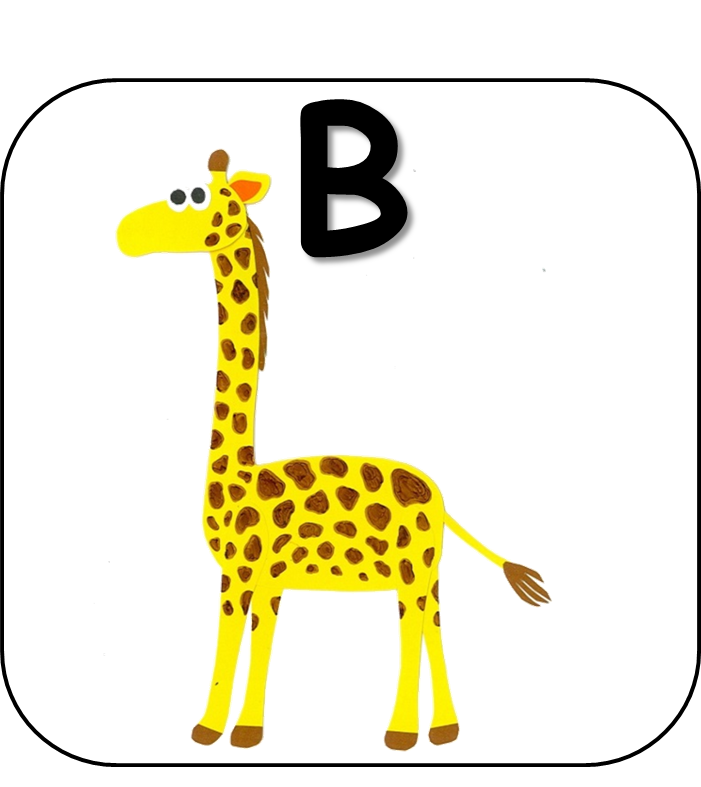 Which animal is climbing?
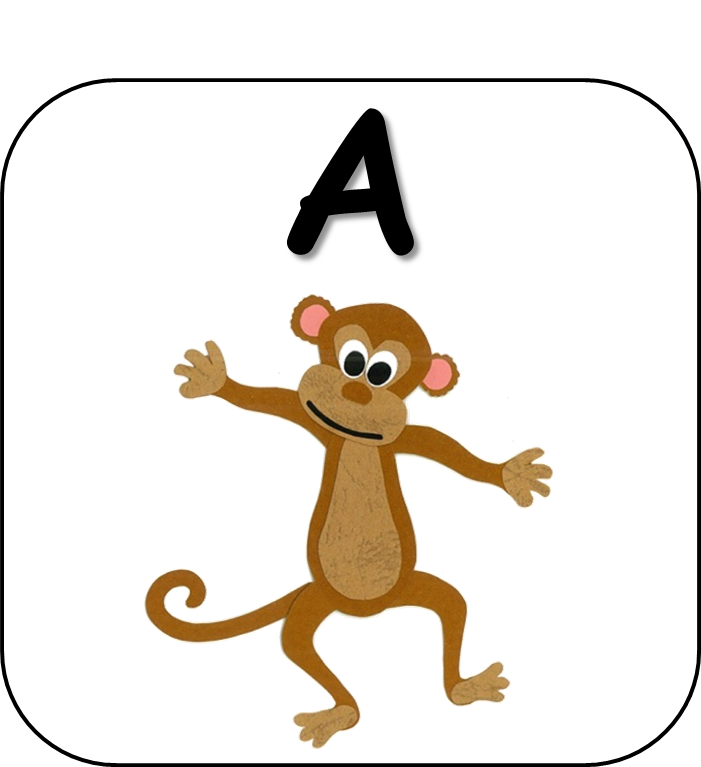 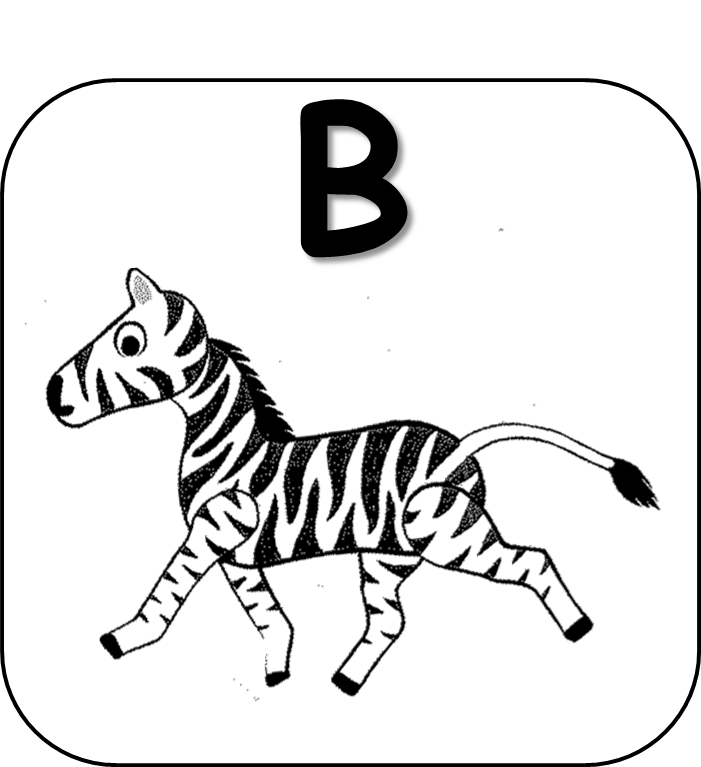 Which animal is jumping?
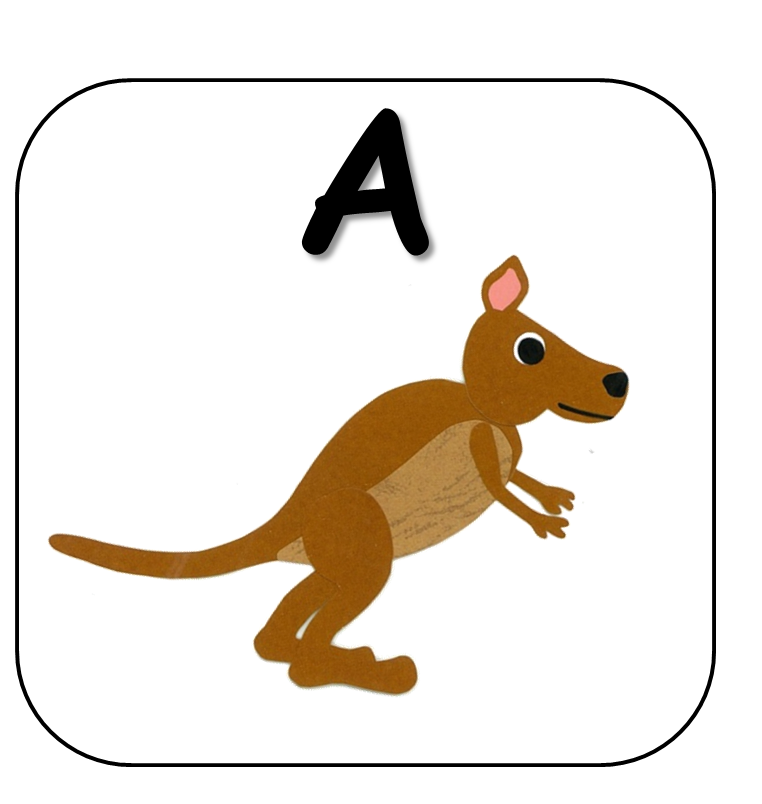 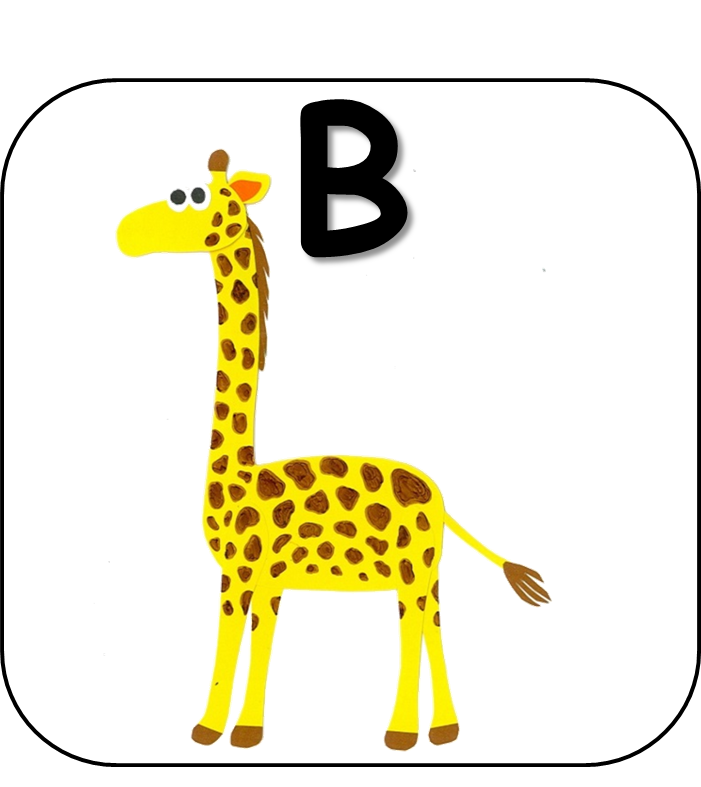 Which animal is playing with water?
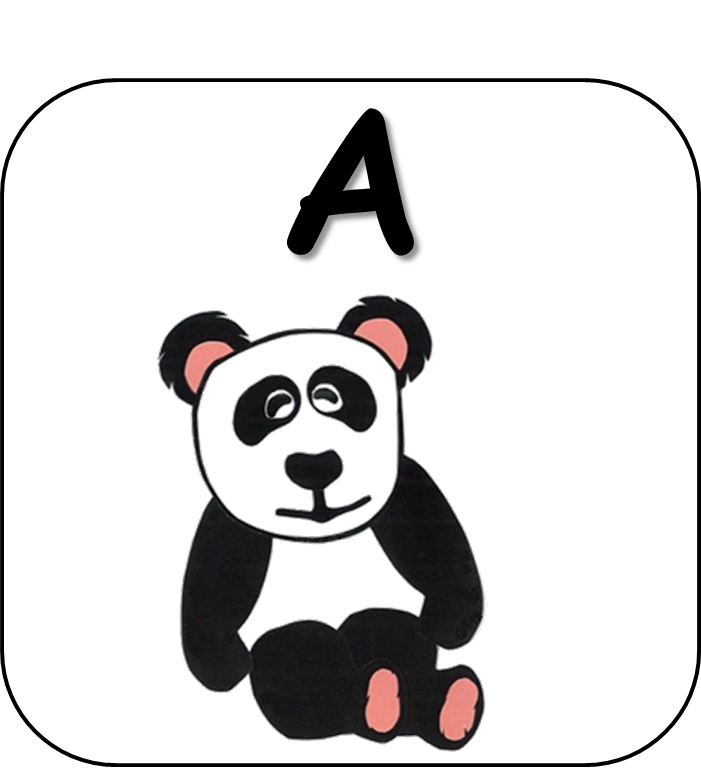 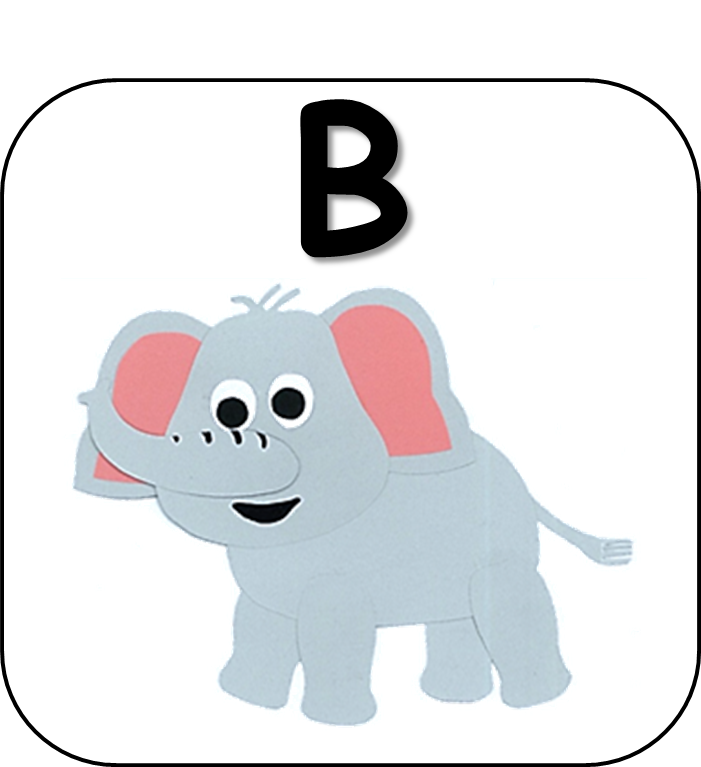 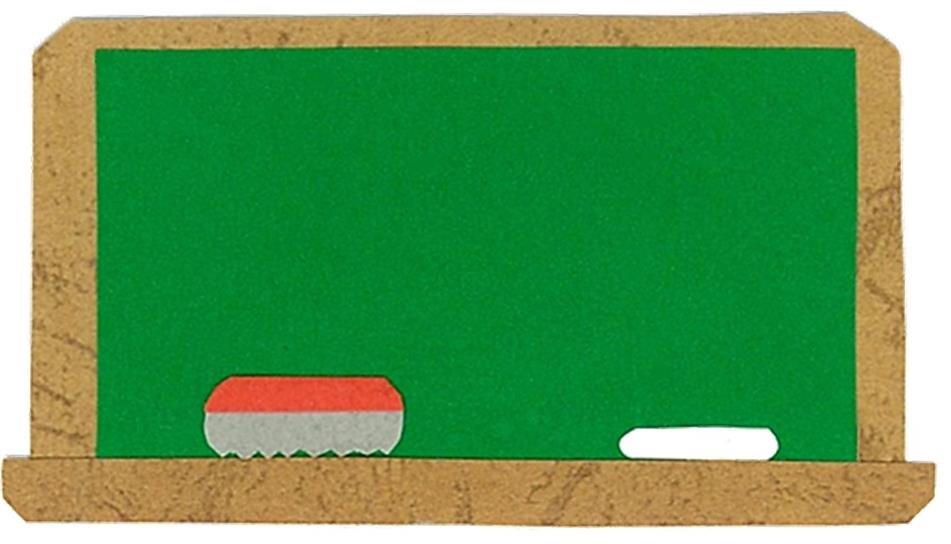 Let’s 
Connect!
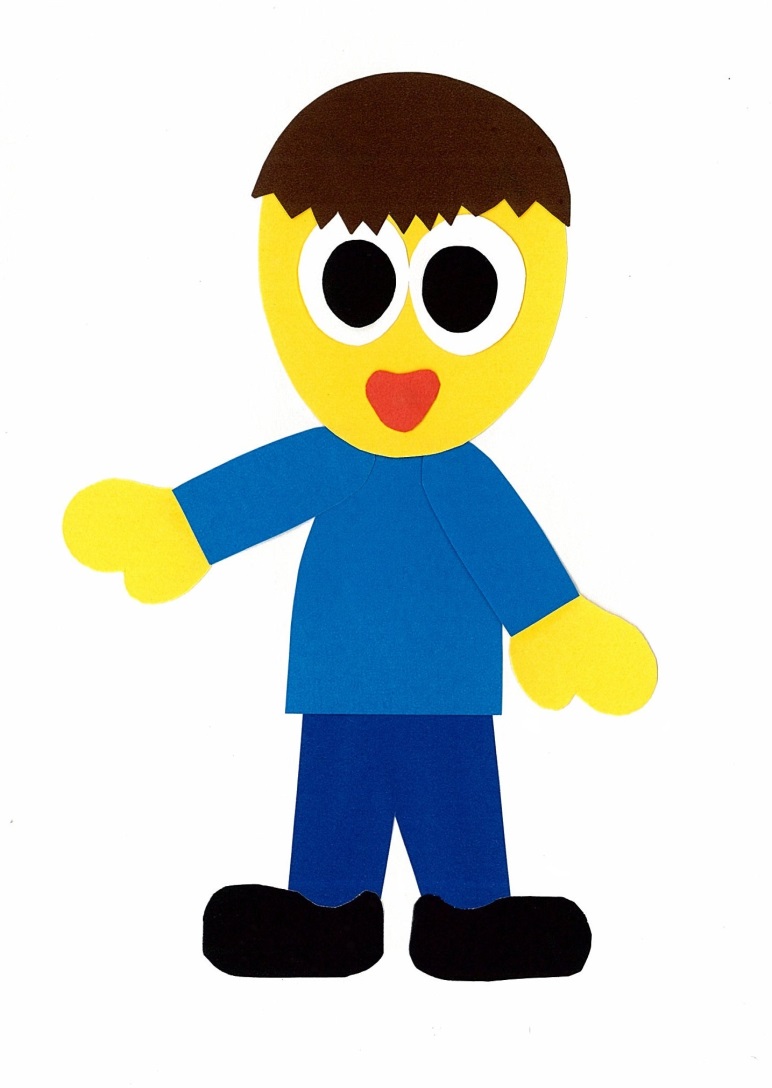 Get a pencil and paper!
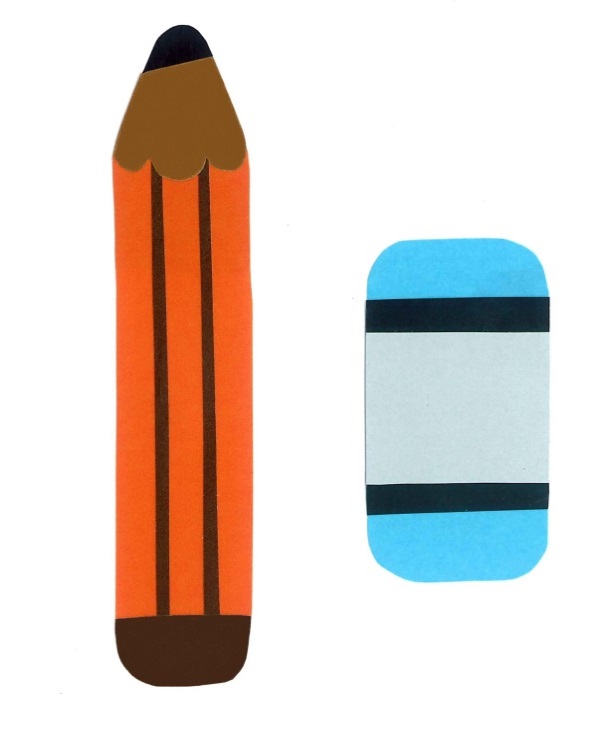 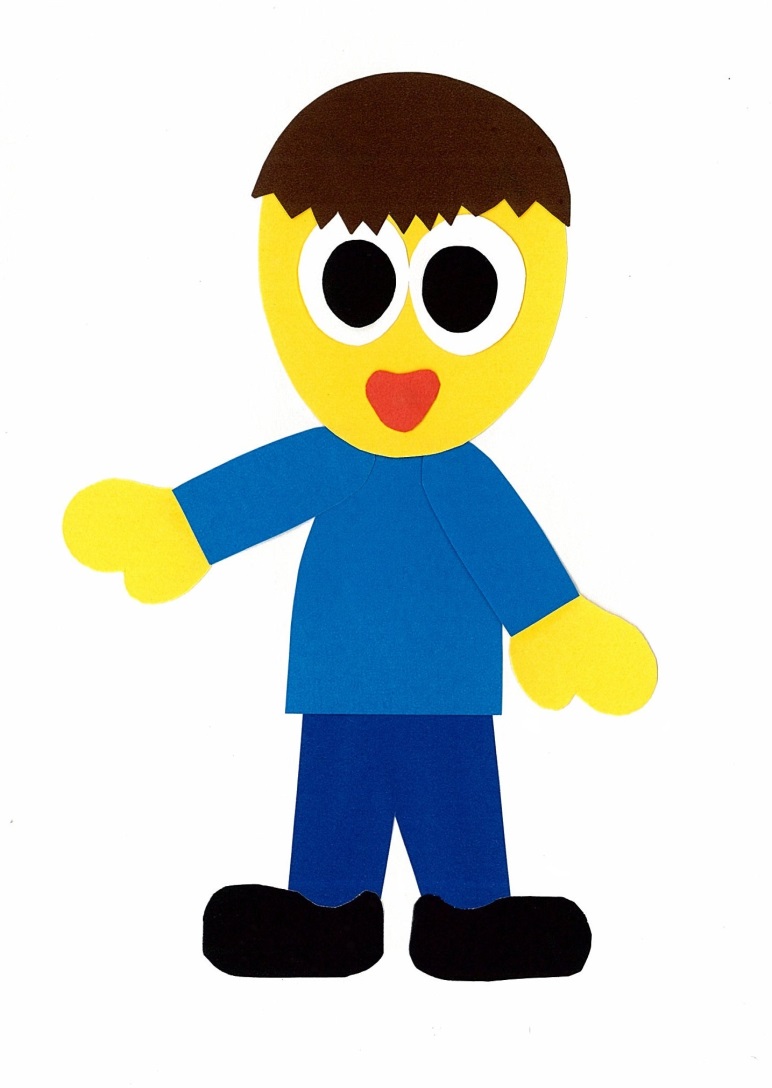 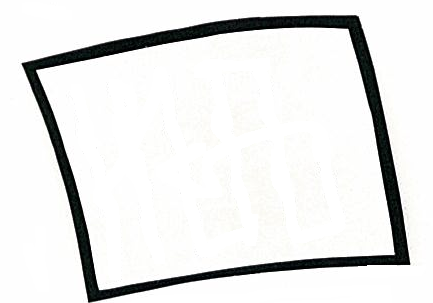 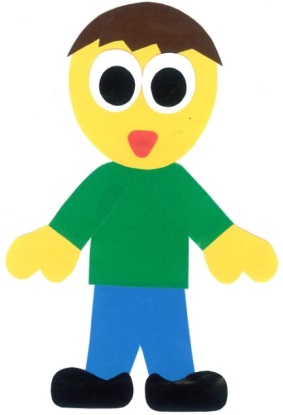 Draw a zoo.
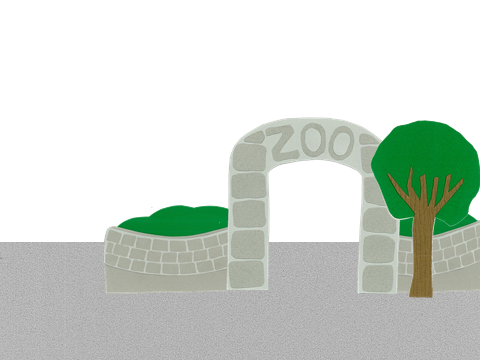 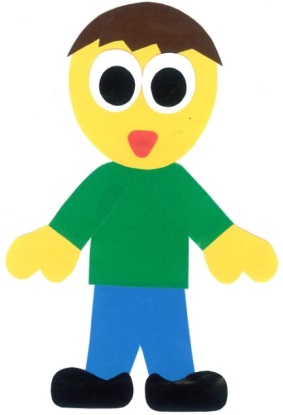 Draw some animals at 
the zoo.
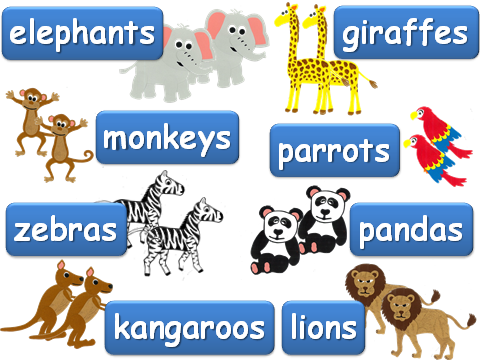 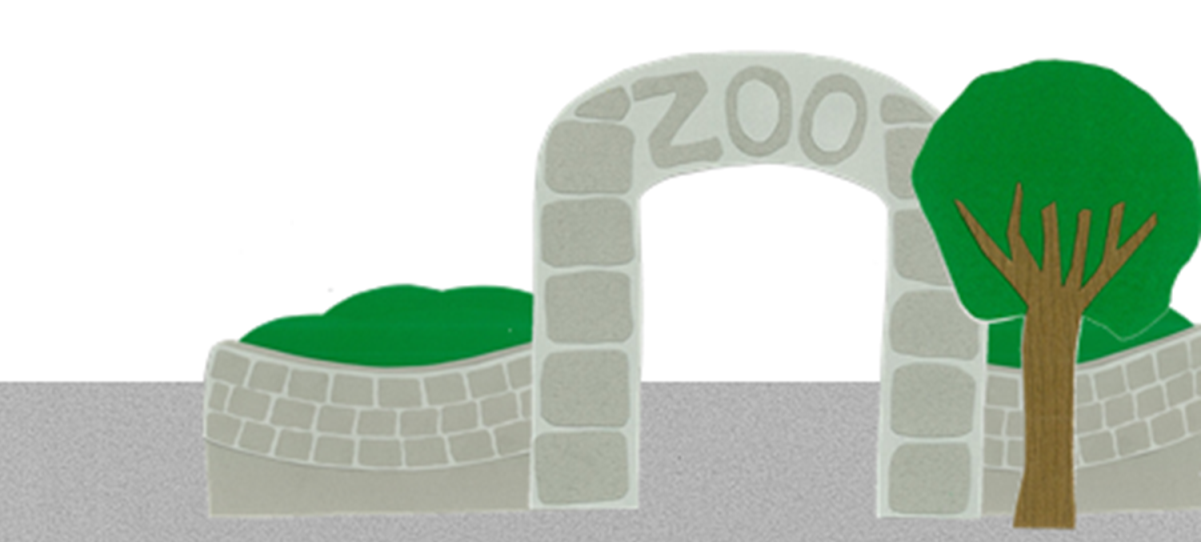 Find a friend. Play a guessing game.
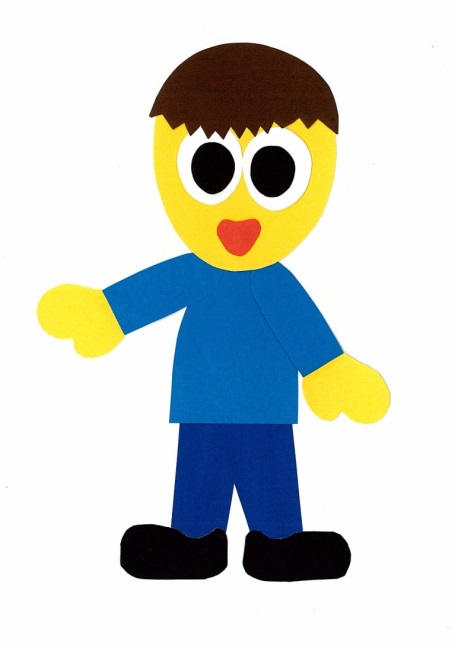 Are there lions at the zoo.
No, there aren’t.
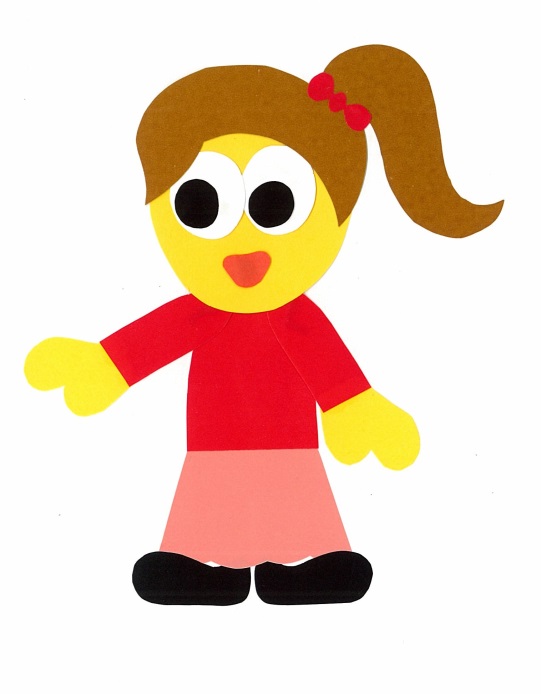 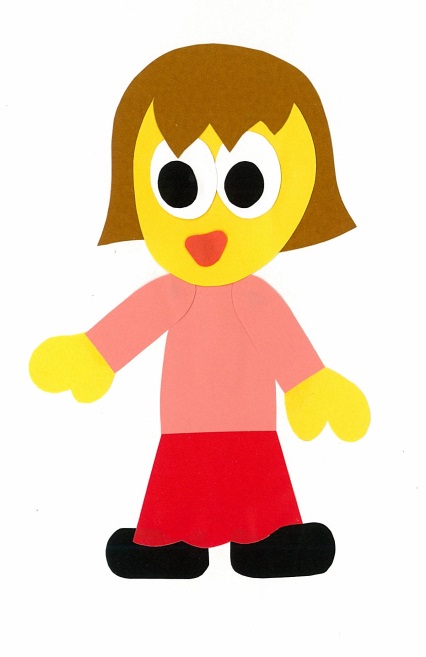 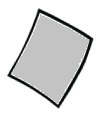 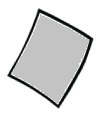 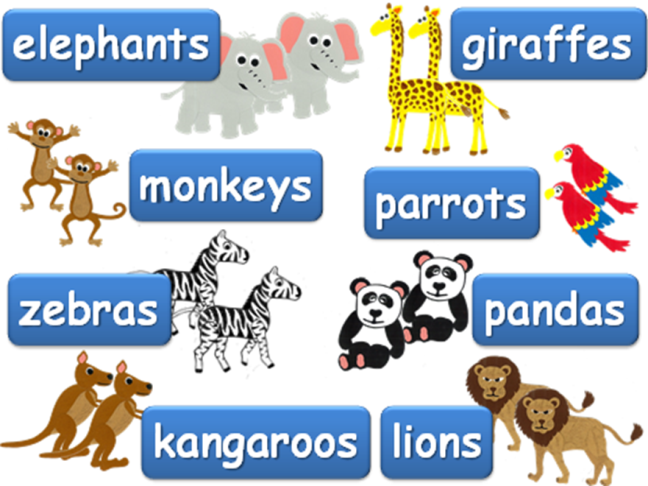 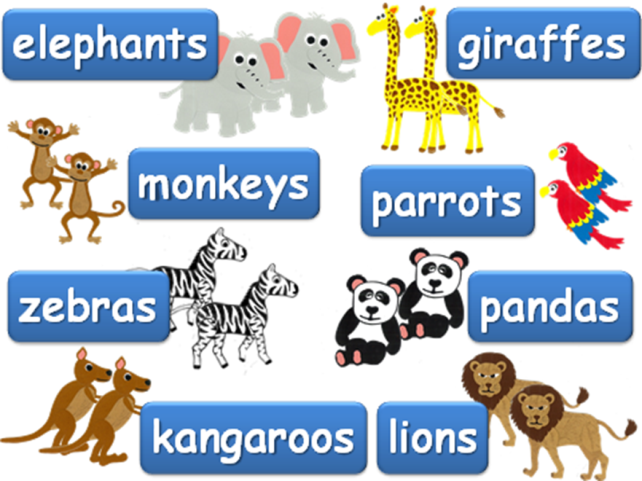 Are there ___ 
at the zoo?
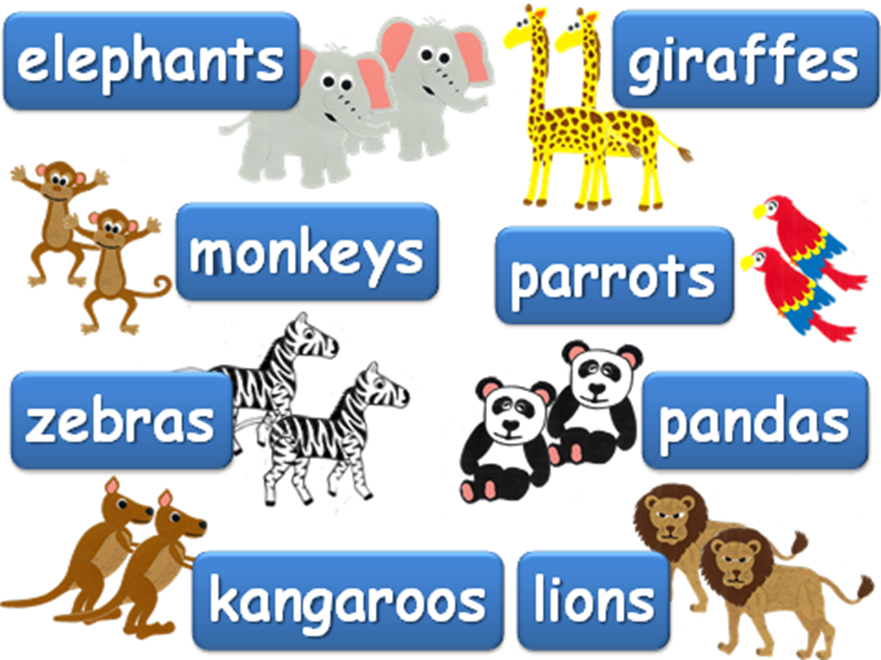 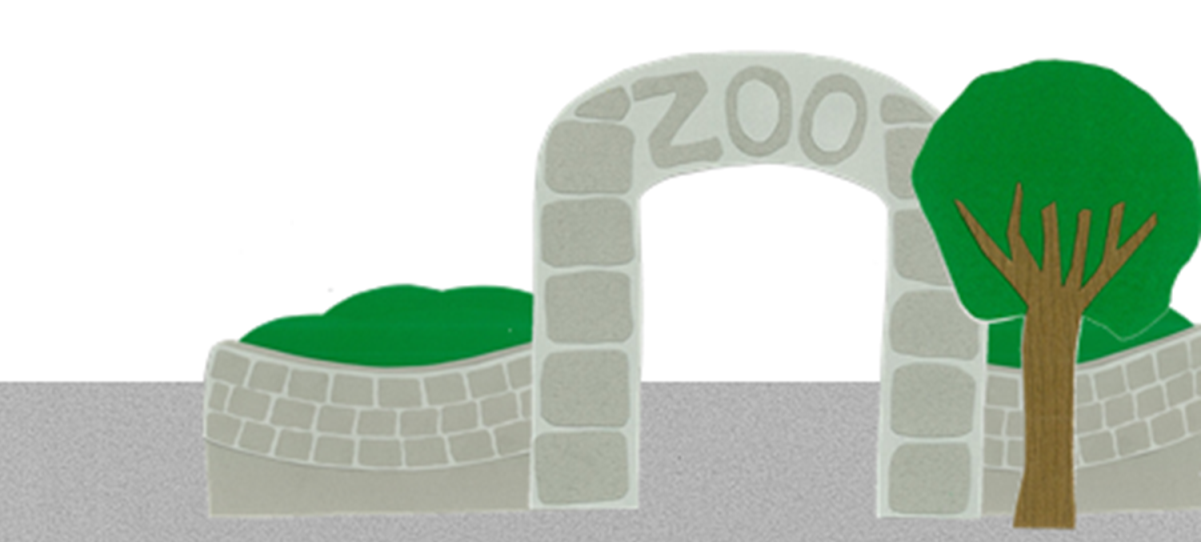 Yes, there is.
No, there aren’t.
WE
CAN
READ
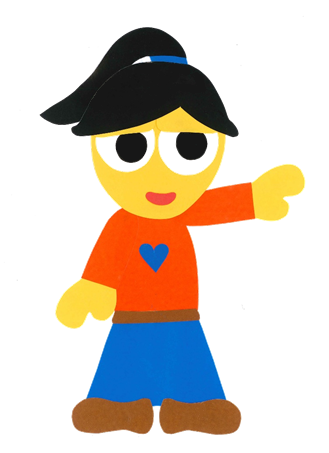 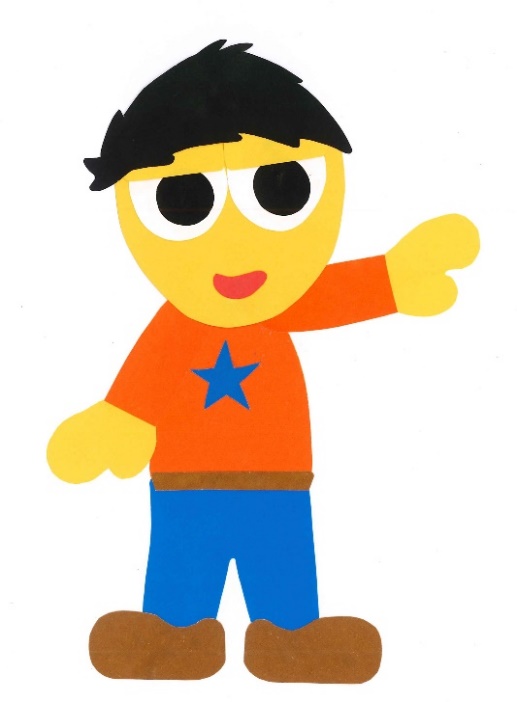 Donald Joyce  
www.teacherdonald.com